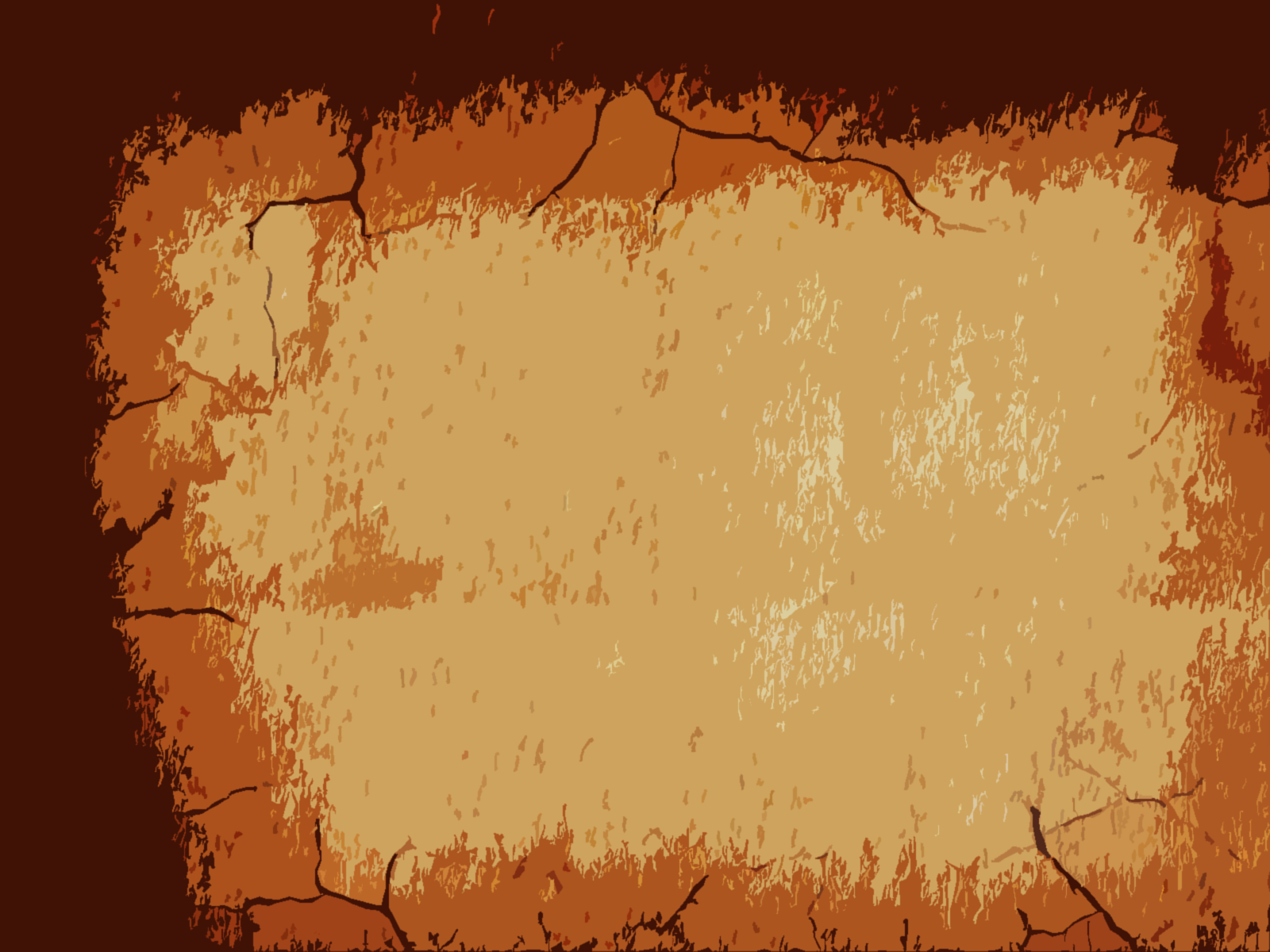 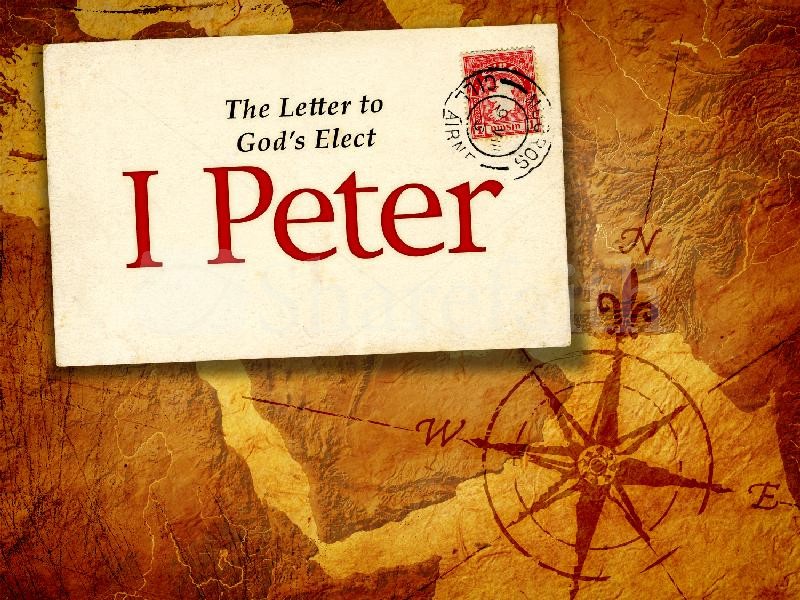 The Salvation of the Soul
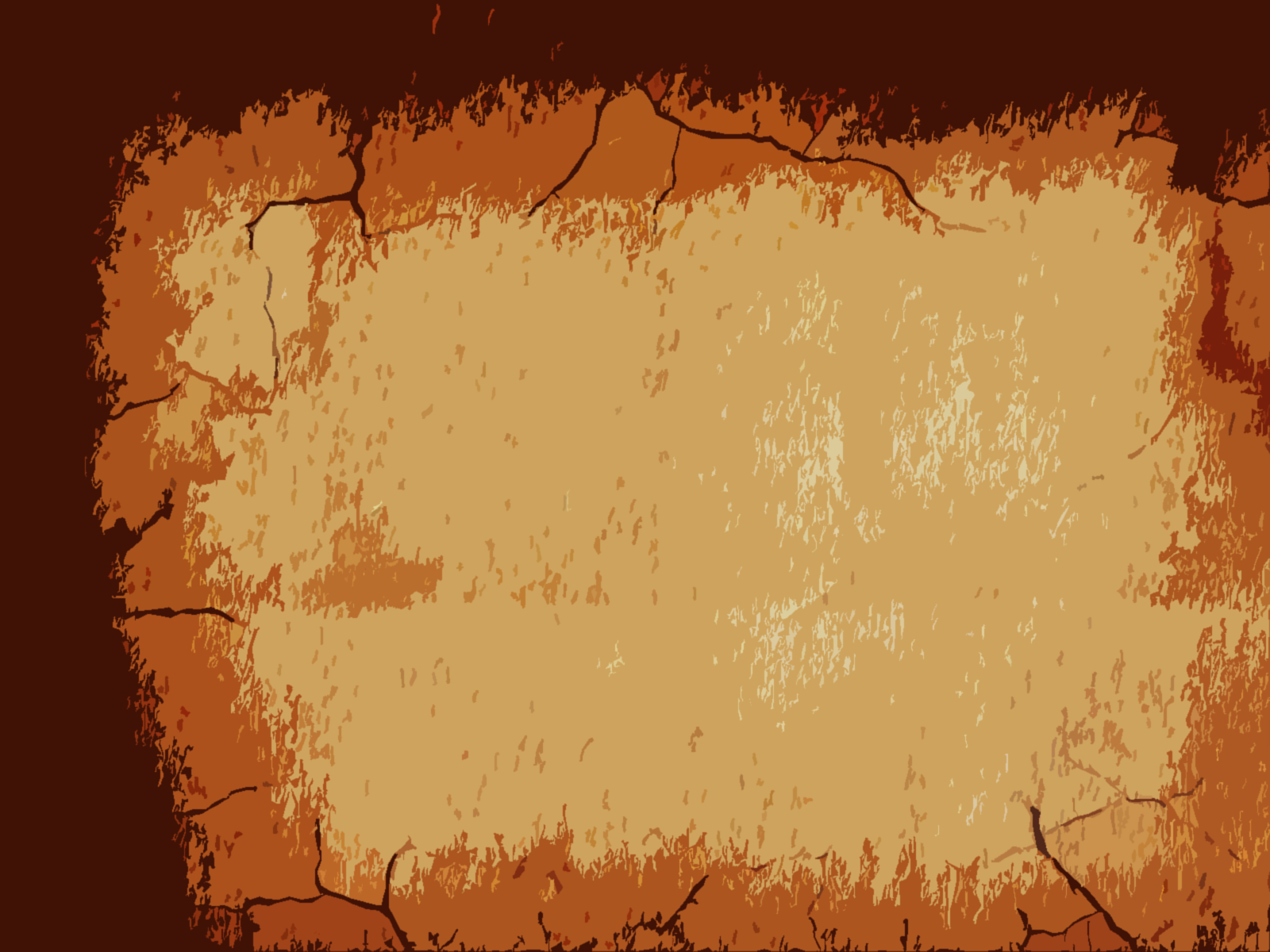 Salvation of the Soul
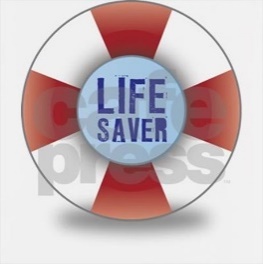 1 PETER
Introduction
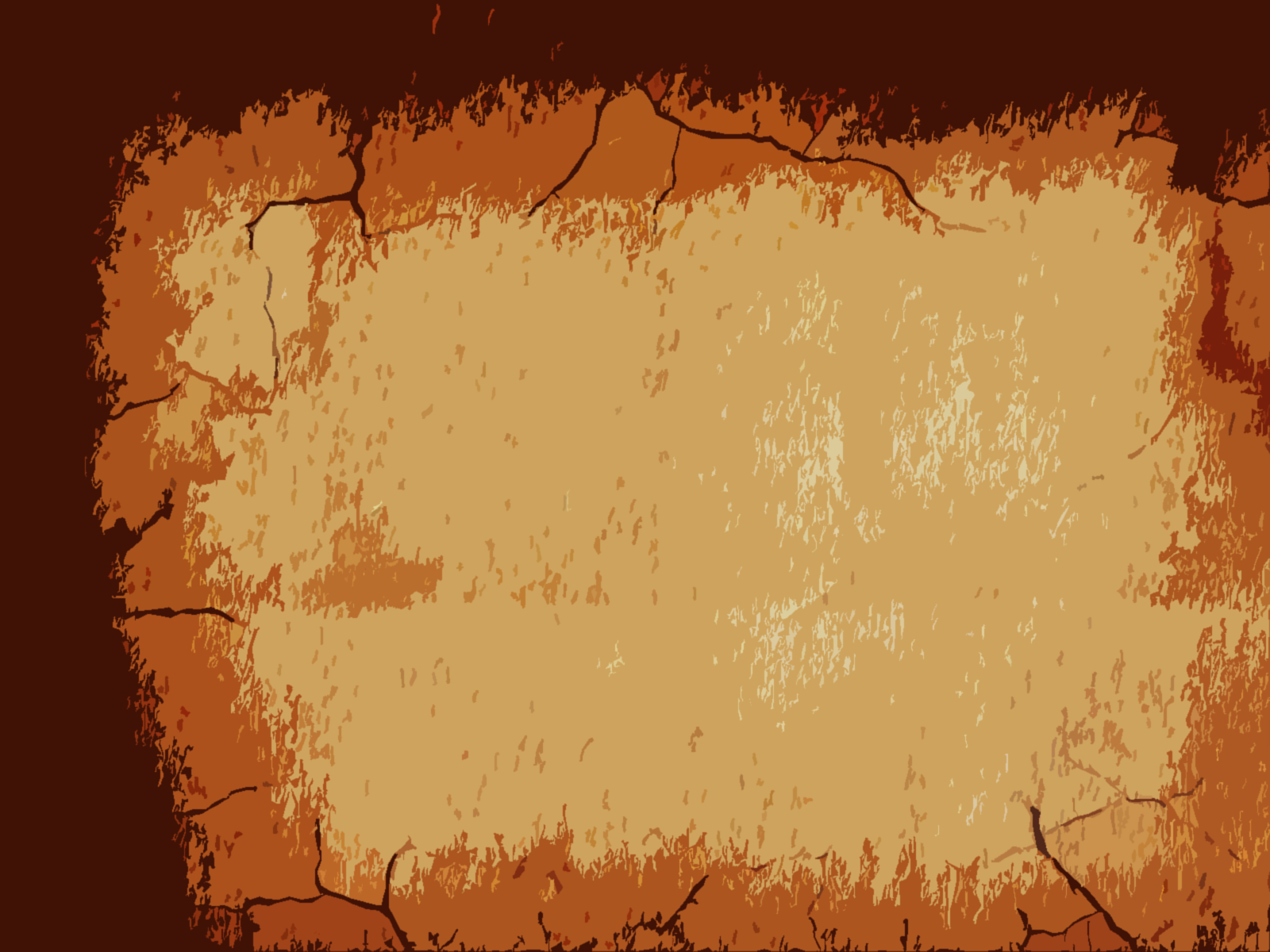 Salvation of the Soul
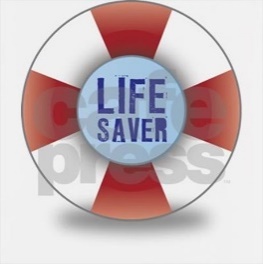 1 PETER
Author
Peter
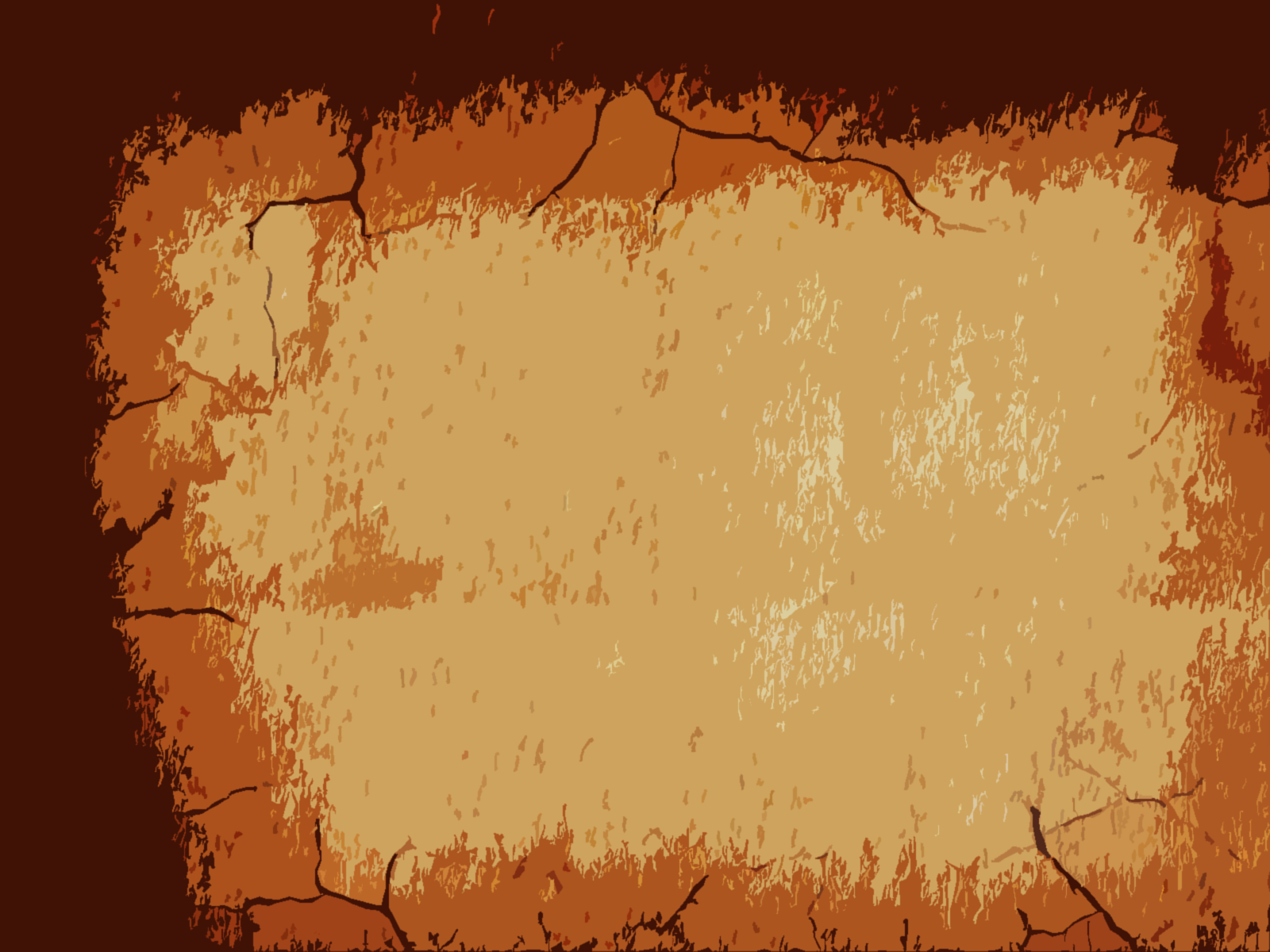 Salvation of the Soul
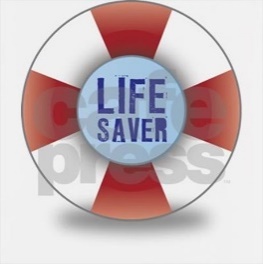 1 PETER
“Peter, an apostle of Jesus Christ…” (1:1a)
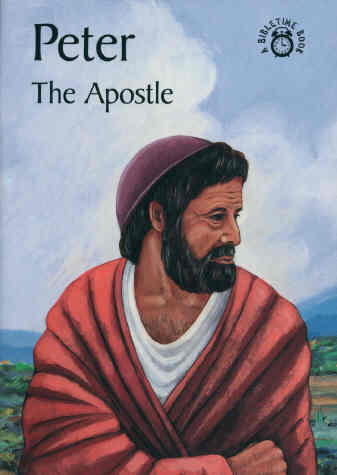 One of the Twelve
Brother Andrew
Fisherman
Galilean
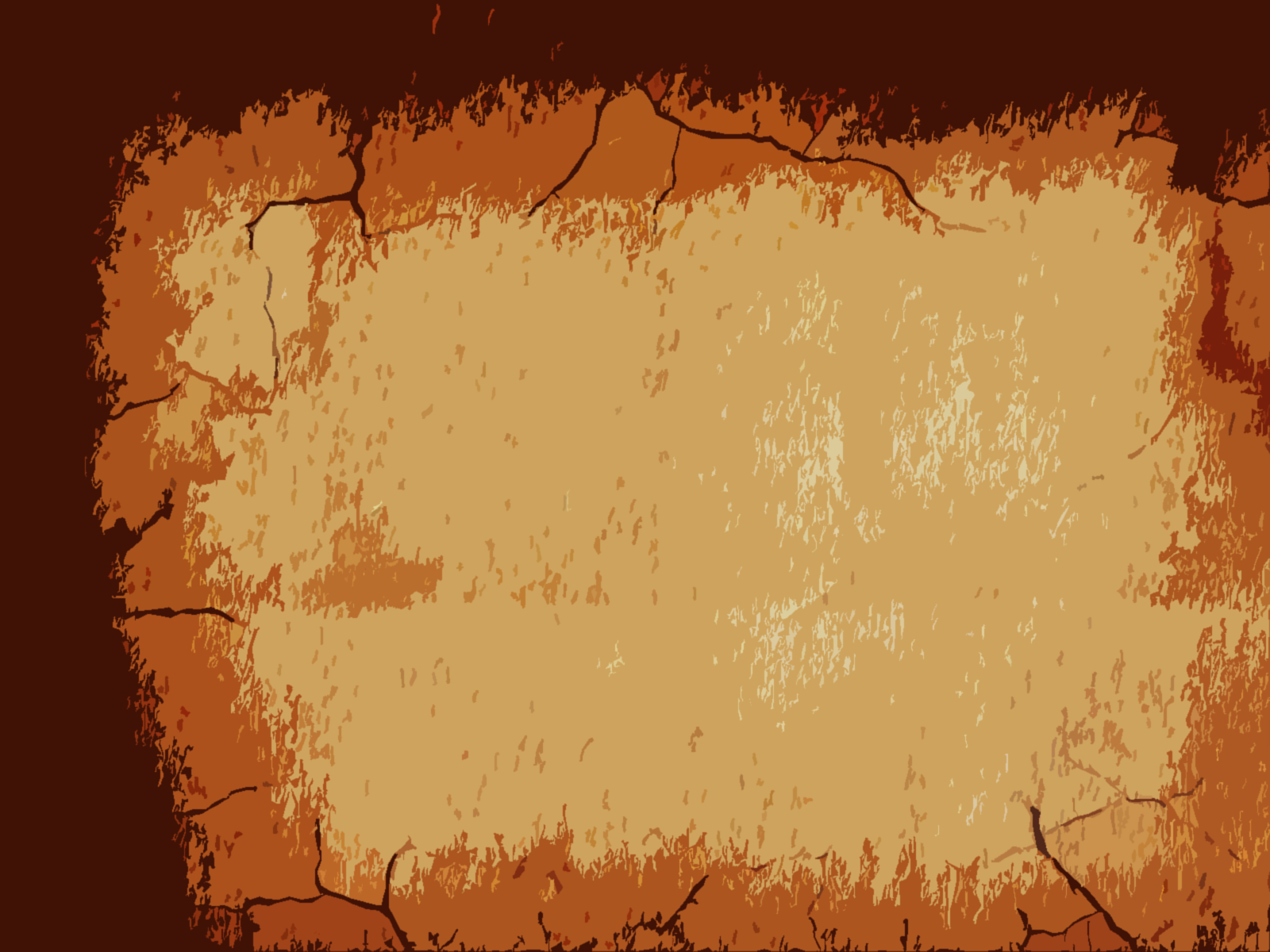 Salvation of the Soul
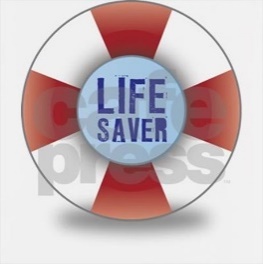 1 PETER
“Peter, an apostle of Jesus Christ…” (1:1a)
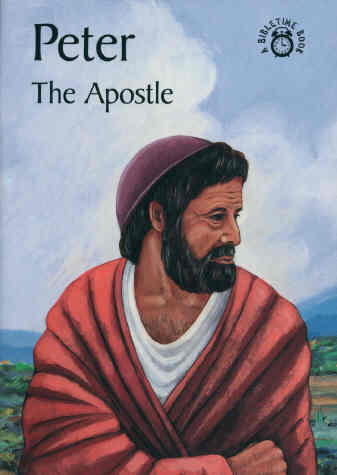 Walked with Jesus
Walked on Water
Saw His Glory
Witnessed His Sufferings
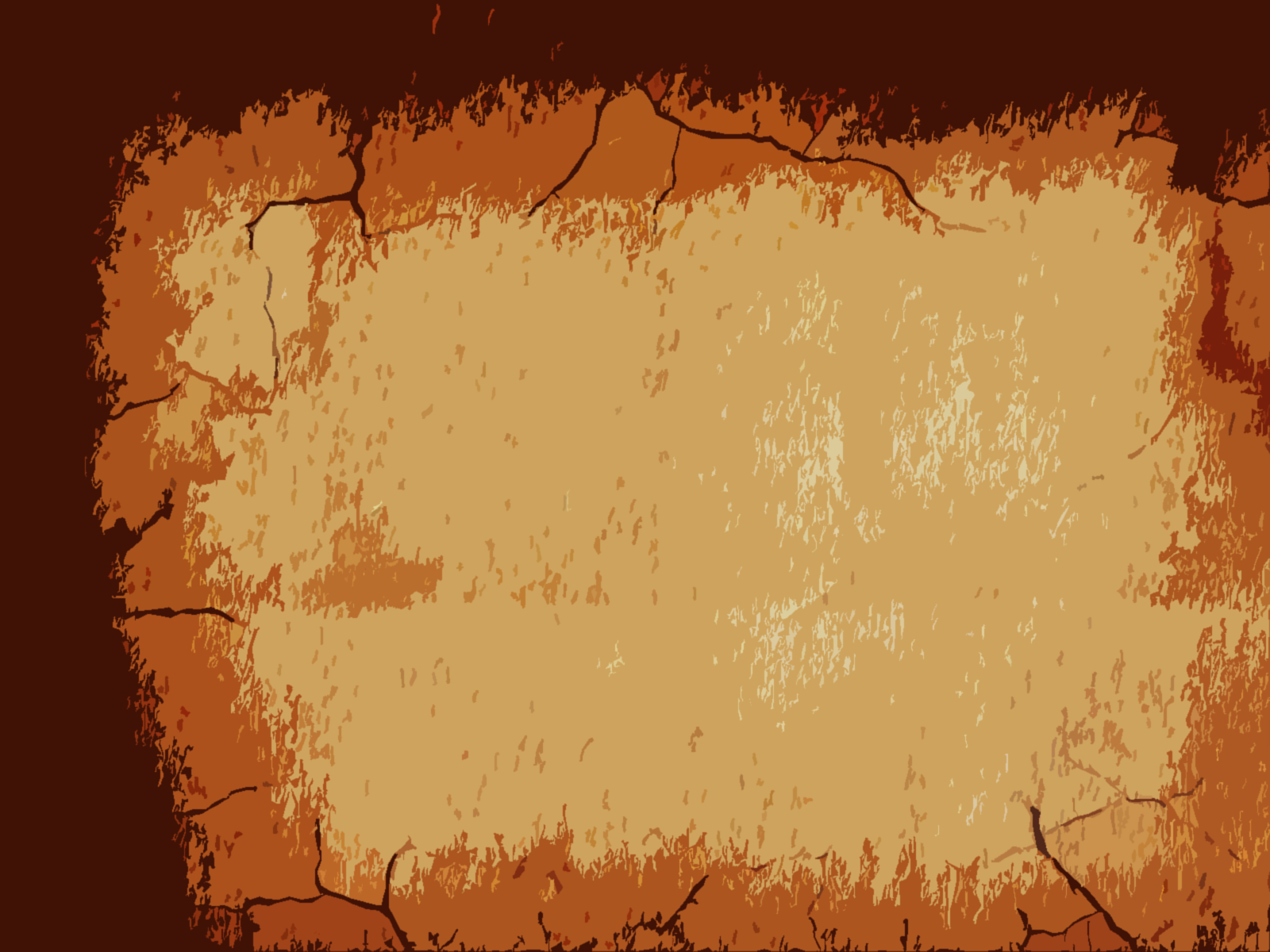 Salvation of the Soul
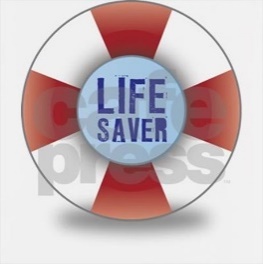 1 PETER
“Peter, an apostle of Jesus Christ…” (1:1a)
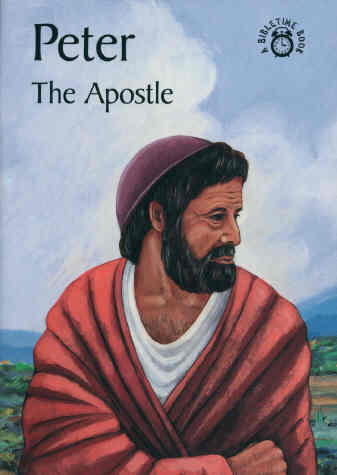 Confessed Jesus
Denied Jesus
Loved Jesus
Apostle to the Jews
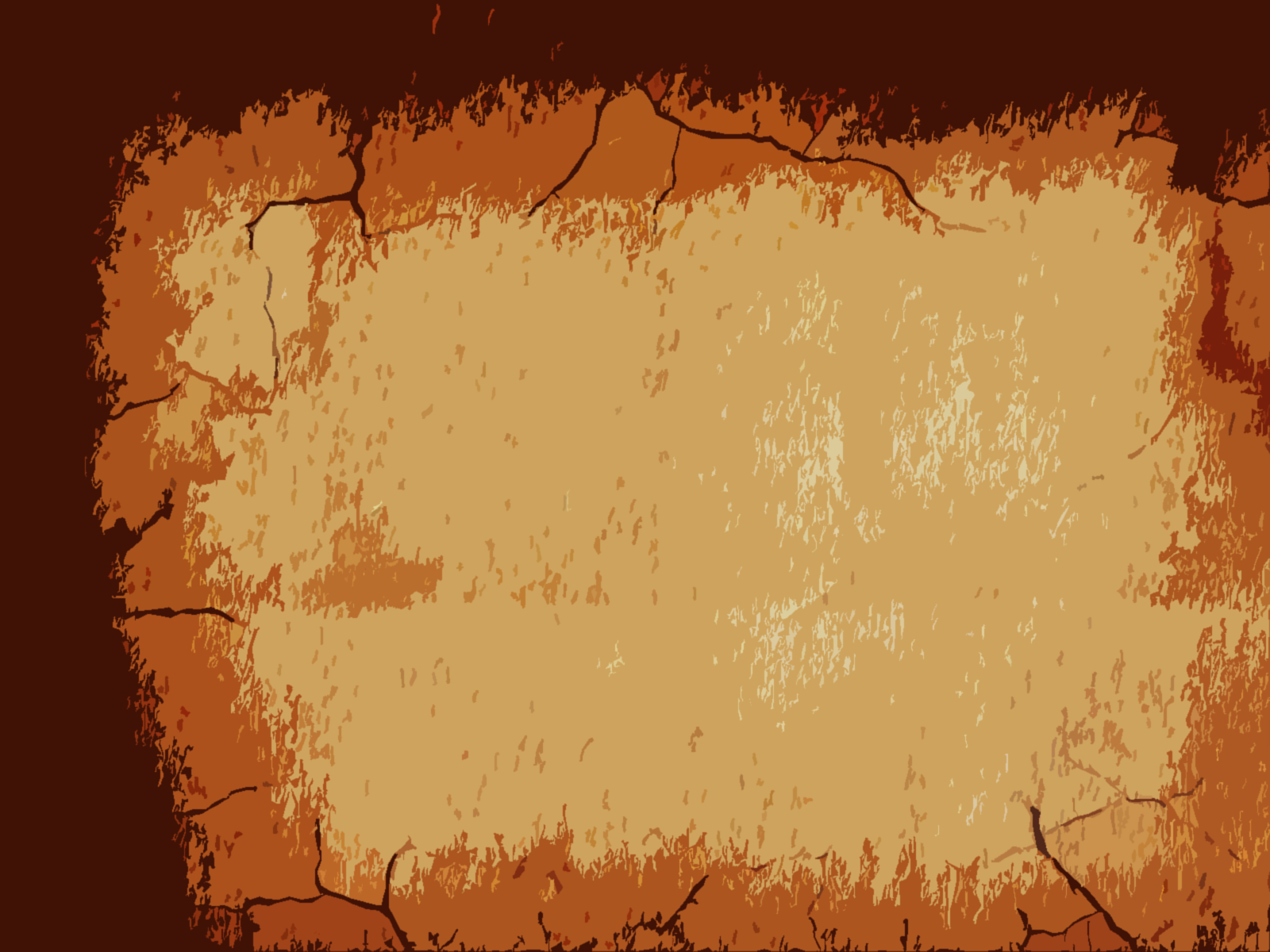 Salvation of the Soul
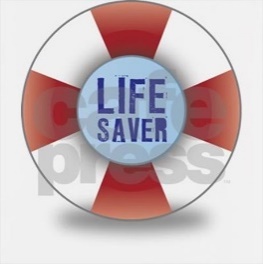 1 PETER
Date of First Peter
A.D. 64
First Persecution of Christians by Nero
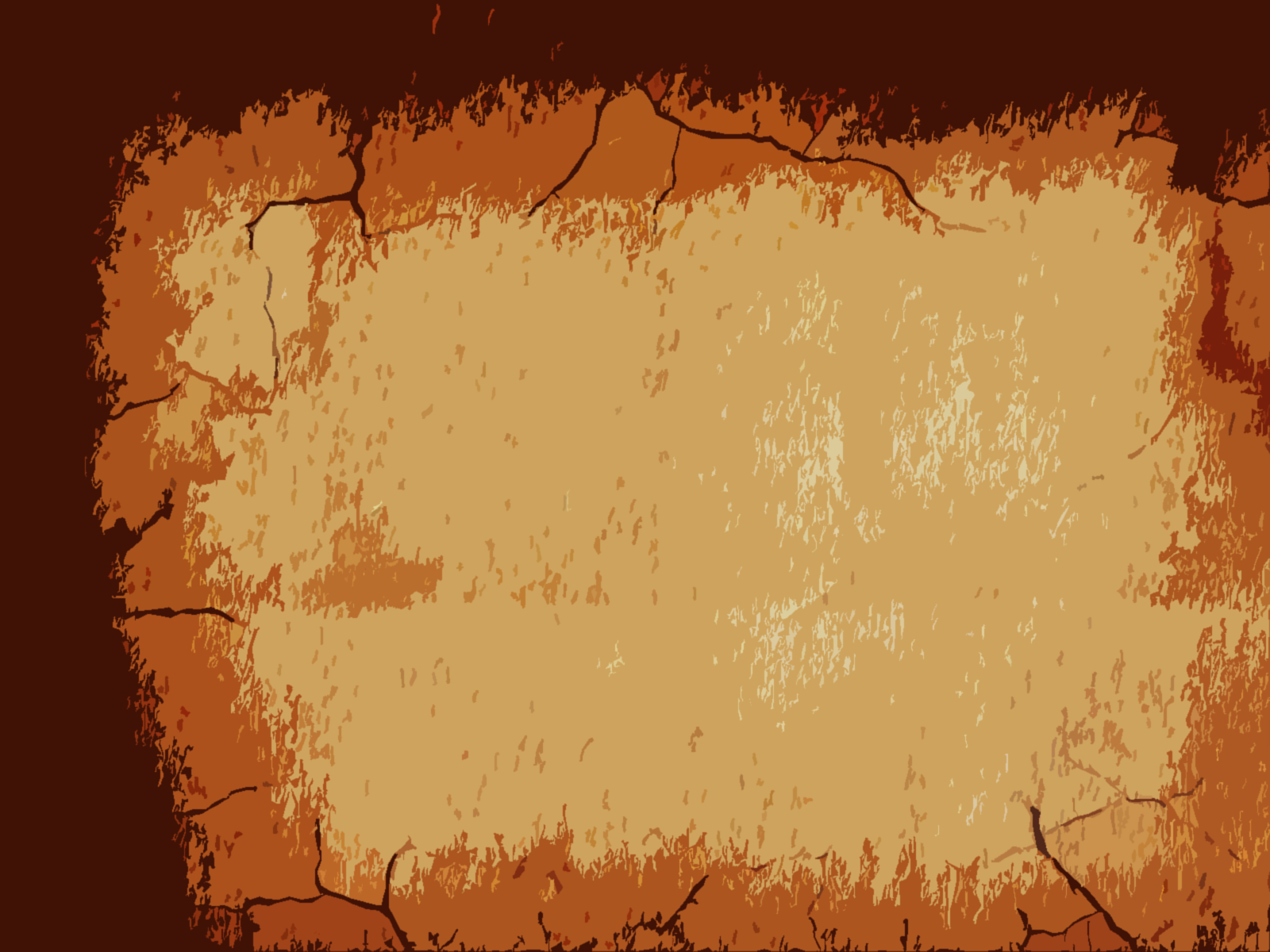 Salvation of the Soul
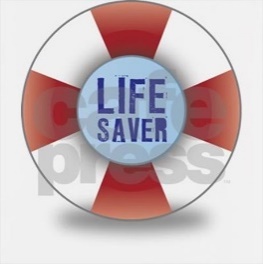 1 PETER
Historical Background
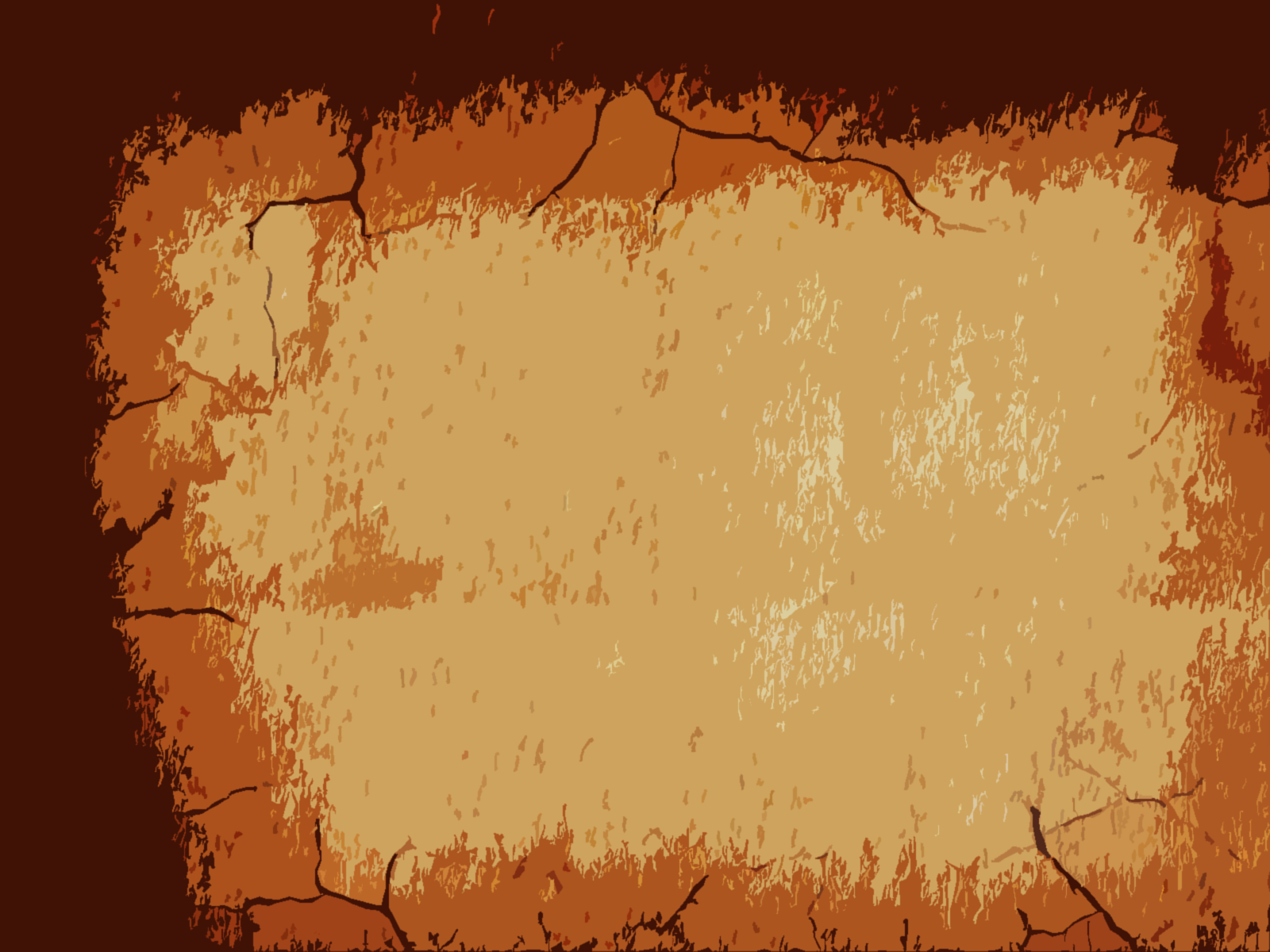 Salvation of the Soul
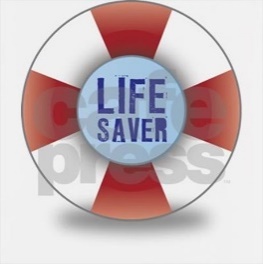 1 PETER
Nero - 54 – 68 AD
Great Fire of Rome – 7/19/64
Christians Persecuted
Ordered Apostle Paul’s Execution?
Peter Crucified?
[Speaker Notes: Nero was the last Roman emperor of the Julio-Claudian Dynasty [Augustus, Tiberius, Caligula, Claudius]. He was adopted by his great uncle Claudius and became his heir and successor. Reign for 14 years. Nero died from assisted suicide on June 9, 68 AD. Turmoil reigned in the year of 4 emperors – Vespasian prevailed, reigned from 69-79, followed by his sons Titus (79-81) and then Domitian (81- 96 AD).

Persecution of Christians by Rome – There was no empire-wide persecution of Christians until the reign of Decius in the 3rd century. Persecution of Christians began with Nero, but seemed to be isolated mostly in the Rome itself. It is reported that Nero blamed the Christians for the great fire of Rome in July 64 AD, though it is believed that He order the fire to be set for His own amusement. As many Christians that could be found were subjected to the most horrific deaths—wrapping and sewed them with skins of wild animals and then eaten by dogs; others were soaked in wax or pitch and set on fire to light the gardens at night. In the course of time both Paul and Peter were executed just before or after Nero death in the summer of 68 AD.]
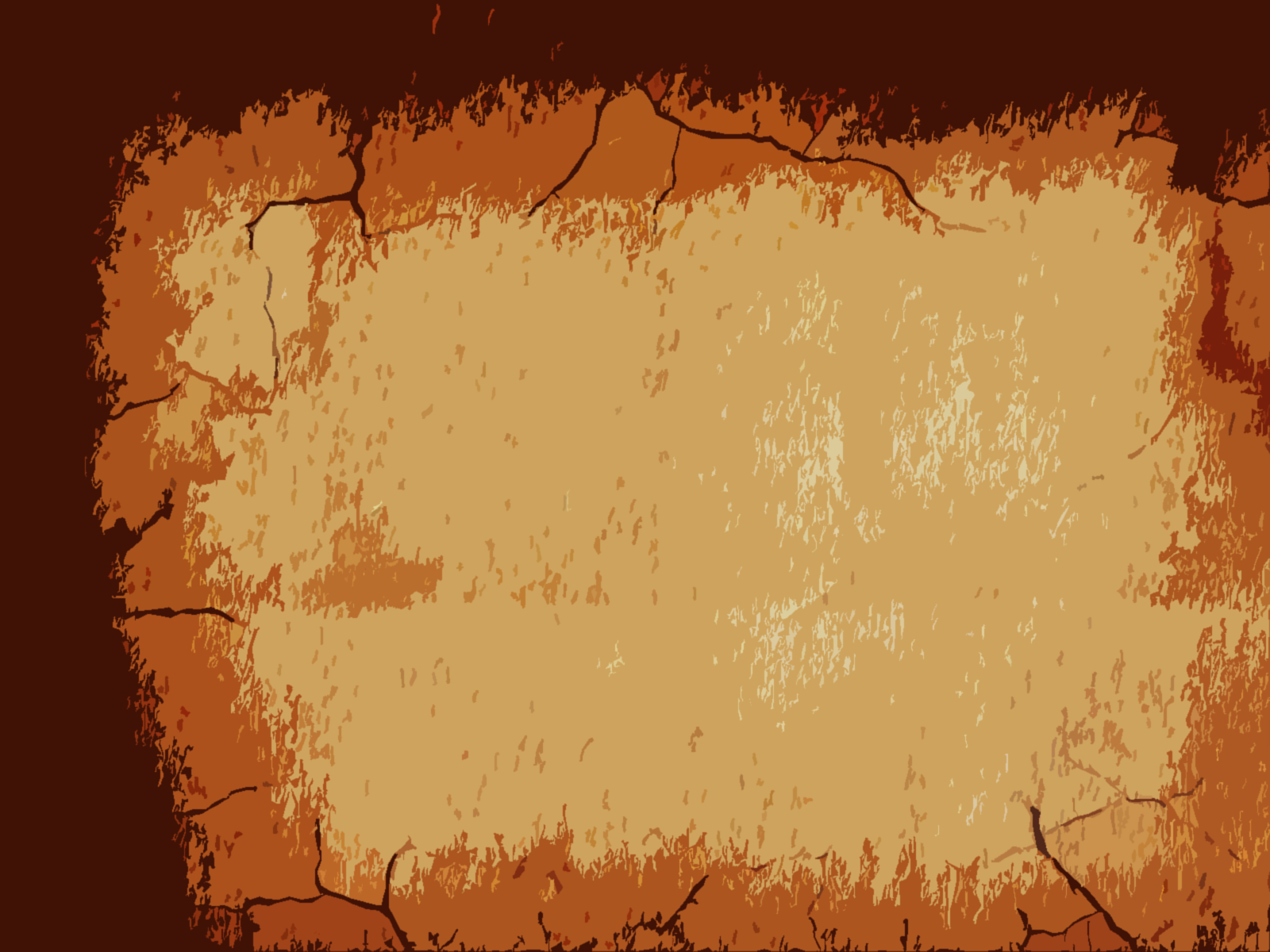 Salvation of the Soul
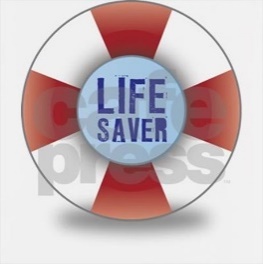 1 PETER
First Jewish-Roman War  66-73 AD
Began as a Dispute Over Taxes
Governor Plundered the Temple
Roman Garrison Overran by Rebels
Rebels Defeat  and Kill 6000 Romans
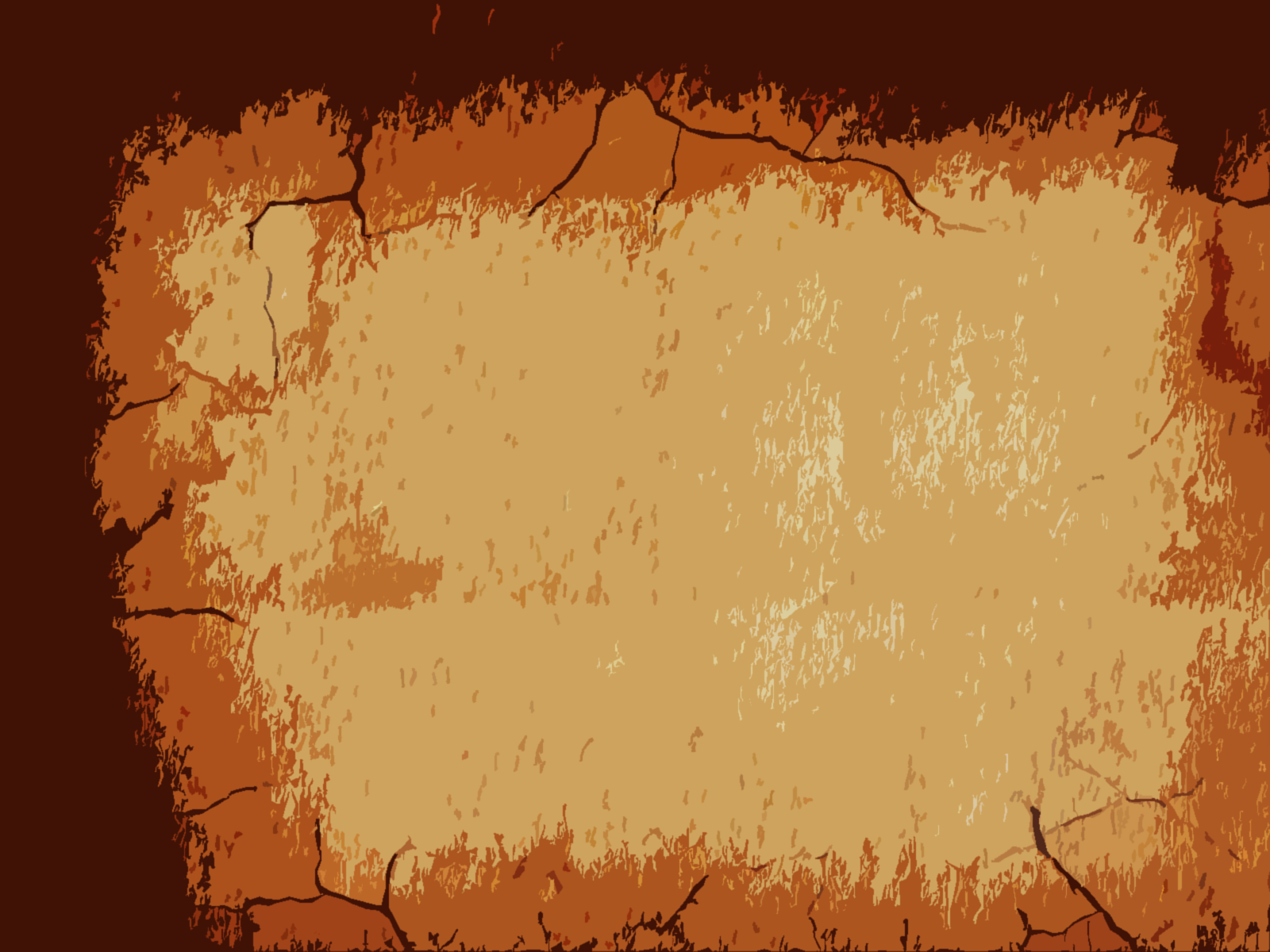 Salvation of the Soul
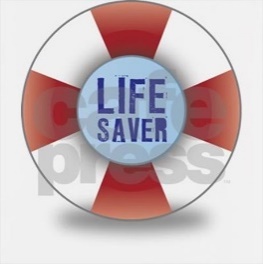 1 PETER
First Jewish-Roman War  66-73 AD
Nero orders Vespasian to Crush the Rebellion
Vespasian Invades Galilee in 67 AD; Rebels Flee to Jerusalem
Lull in Military Operations Due Turmoil in Rome
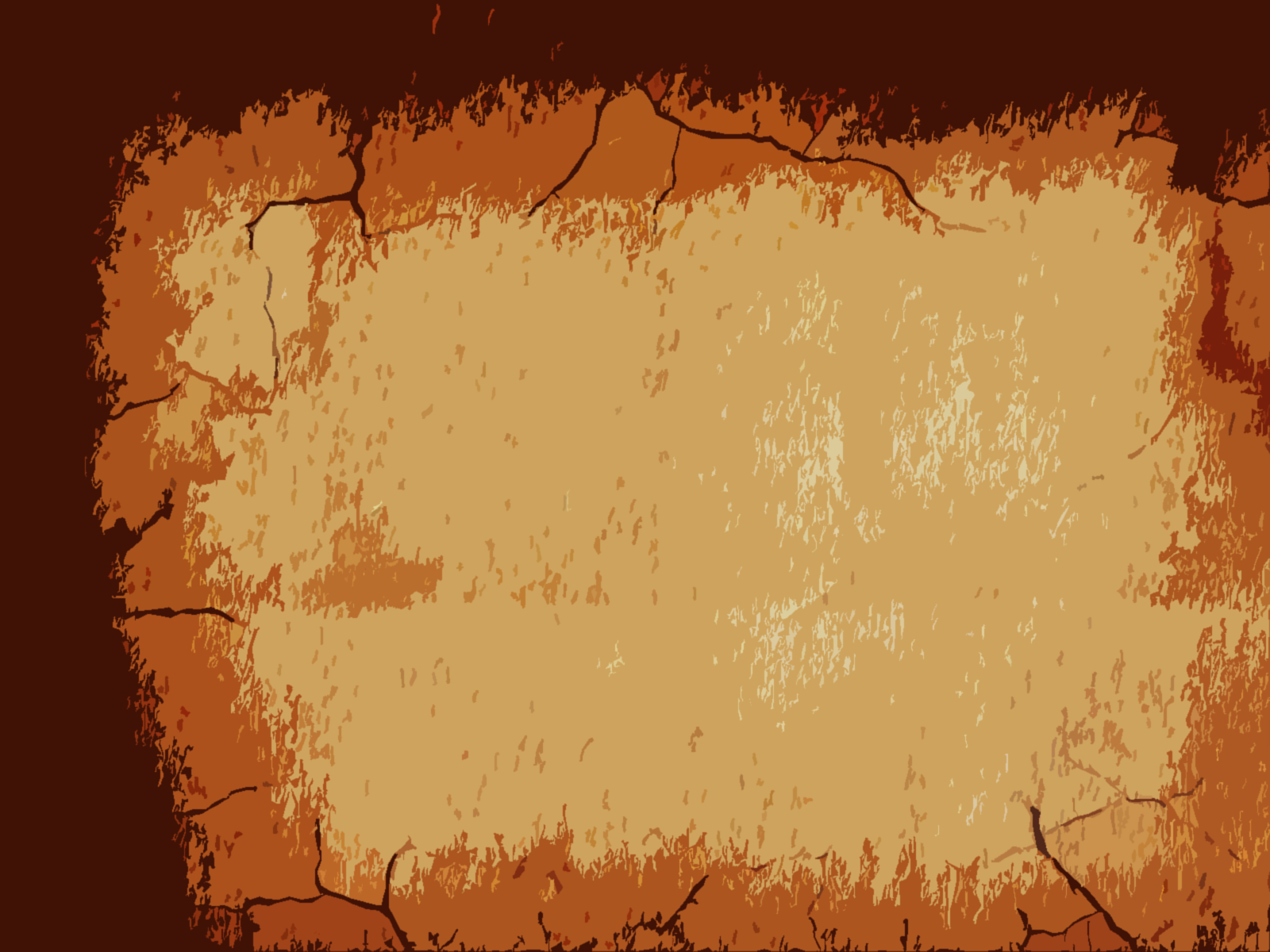 Salvation of the Soul
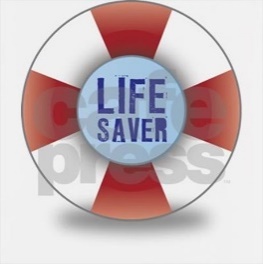 1 PETER
First Jewish-Roman War  66-73 AD
Titus Moved to Besiege Jerusalem in early 70 AD.
Infighting Resulted in Zealots Burning the Food Supply
Romans Breached the Walls and Destroyed  the City and Temple, 70 AD
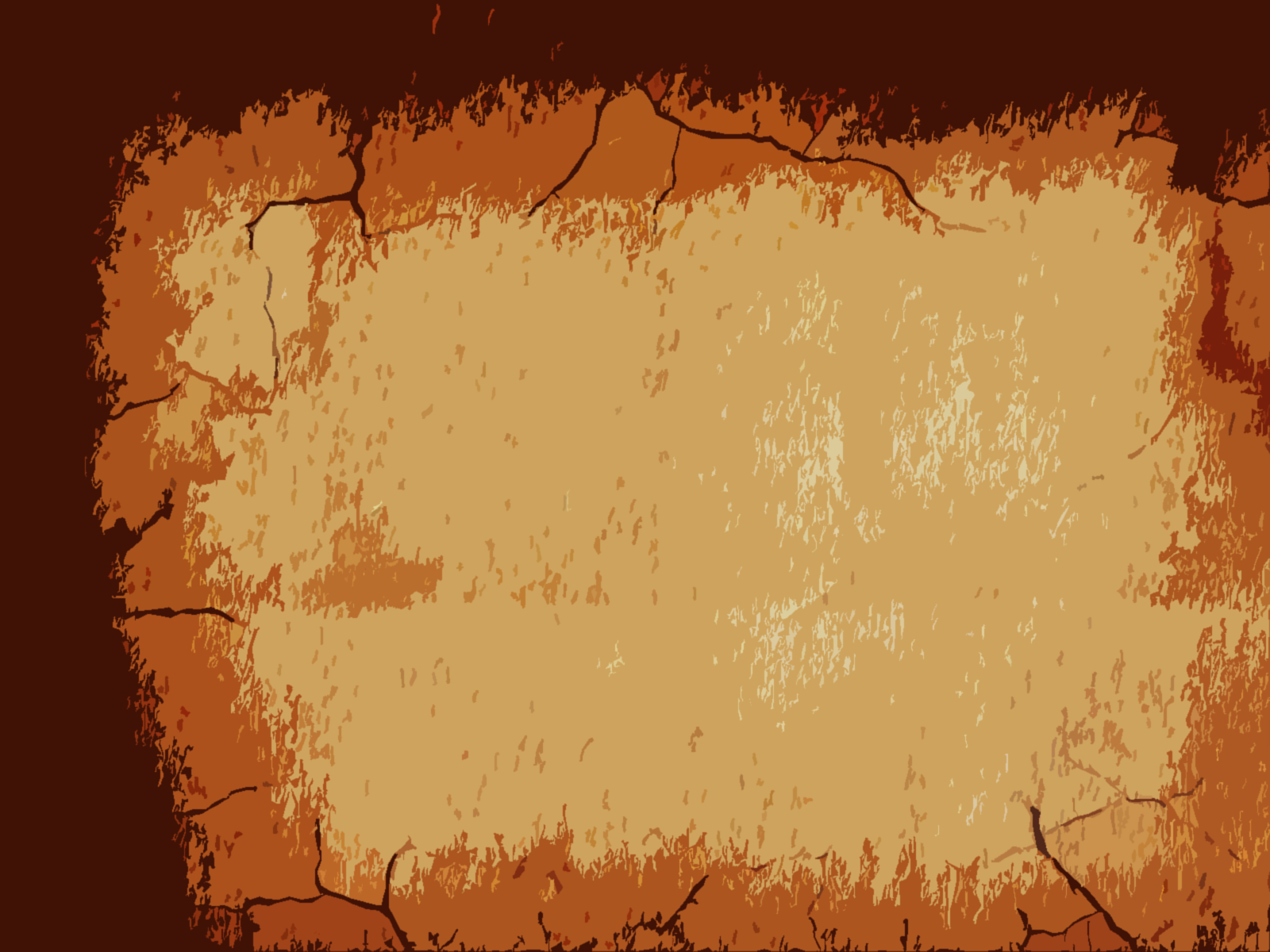 Salvation of the Soul
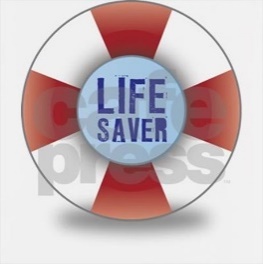 1 PETER
Paul in Rome – 61 – 63 AD
Prison Epistles
Travels [East/West] – 64 - 66 AD
1 Timothy and Titus
Paul Executed in Rome – 67-68 AD
2 Timothy
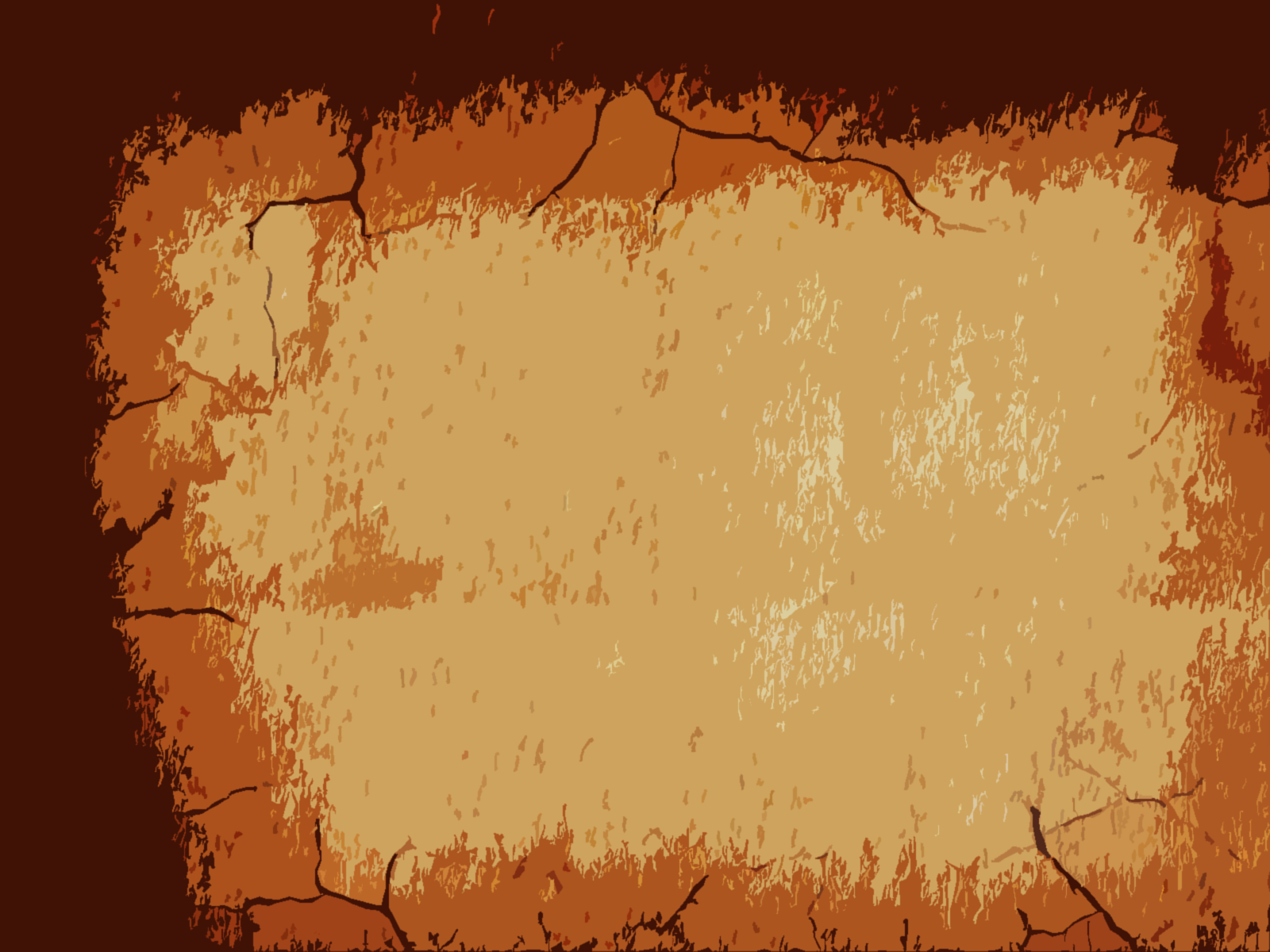 Salvation of the Soul
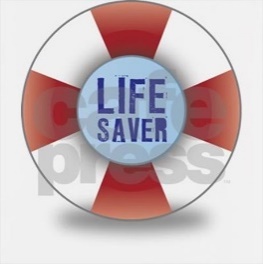 1 PETER
Place of Origin
Babylon (Rome?)
“She who is in Babylon, elect together with you, greets you;…” (5:13a)
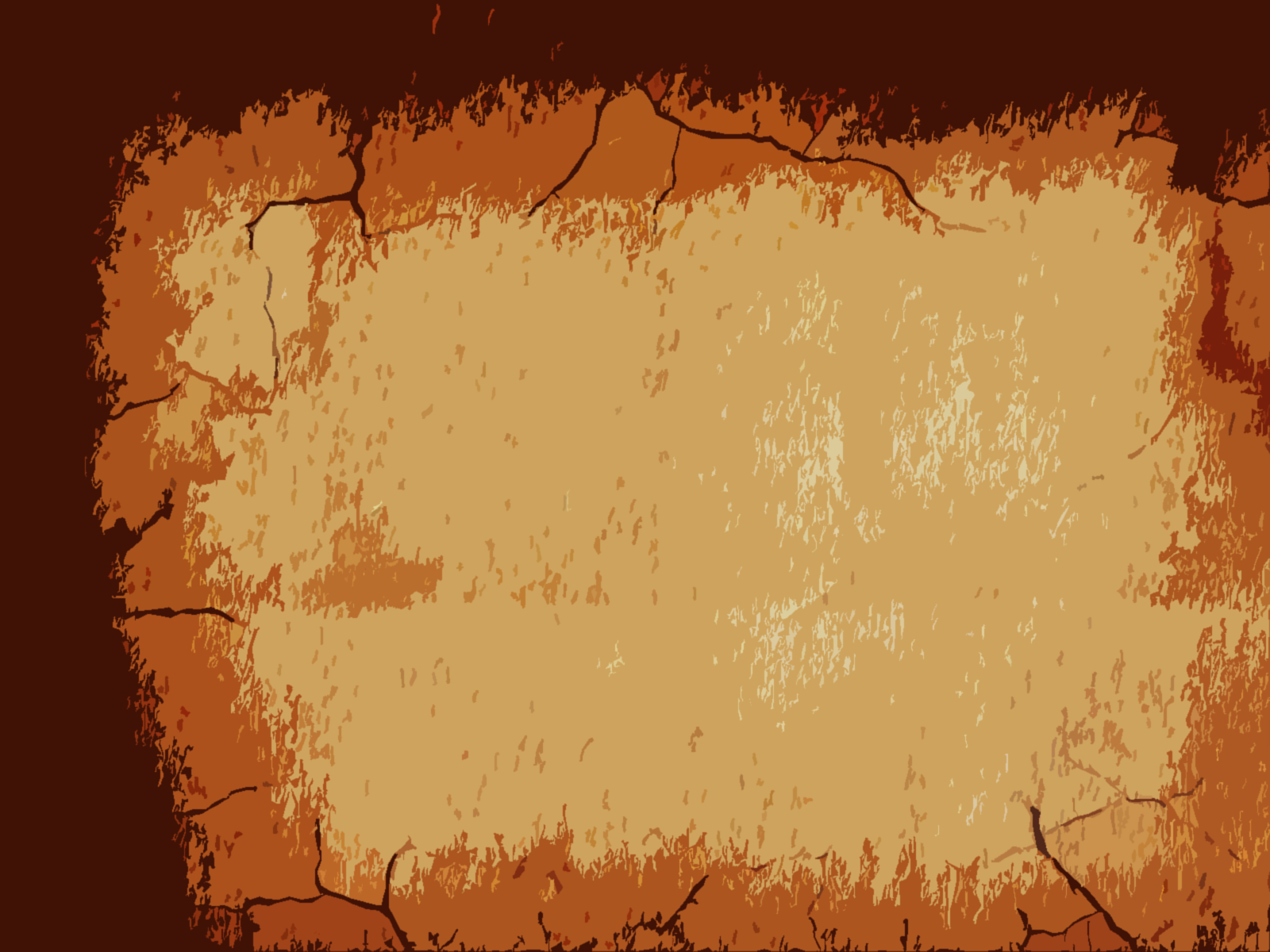 Salvation of the Soul
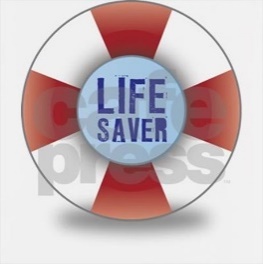 1 PETER
Place of Origin
Babylon (Rome?)
“To the elect lady and her children…” (2 John 1a); “The children of your elect sister greet” (13)
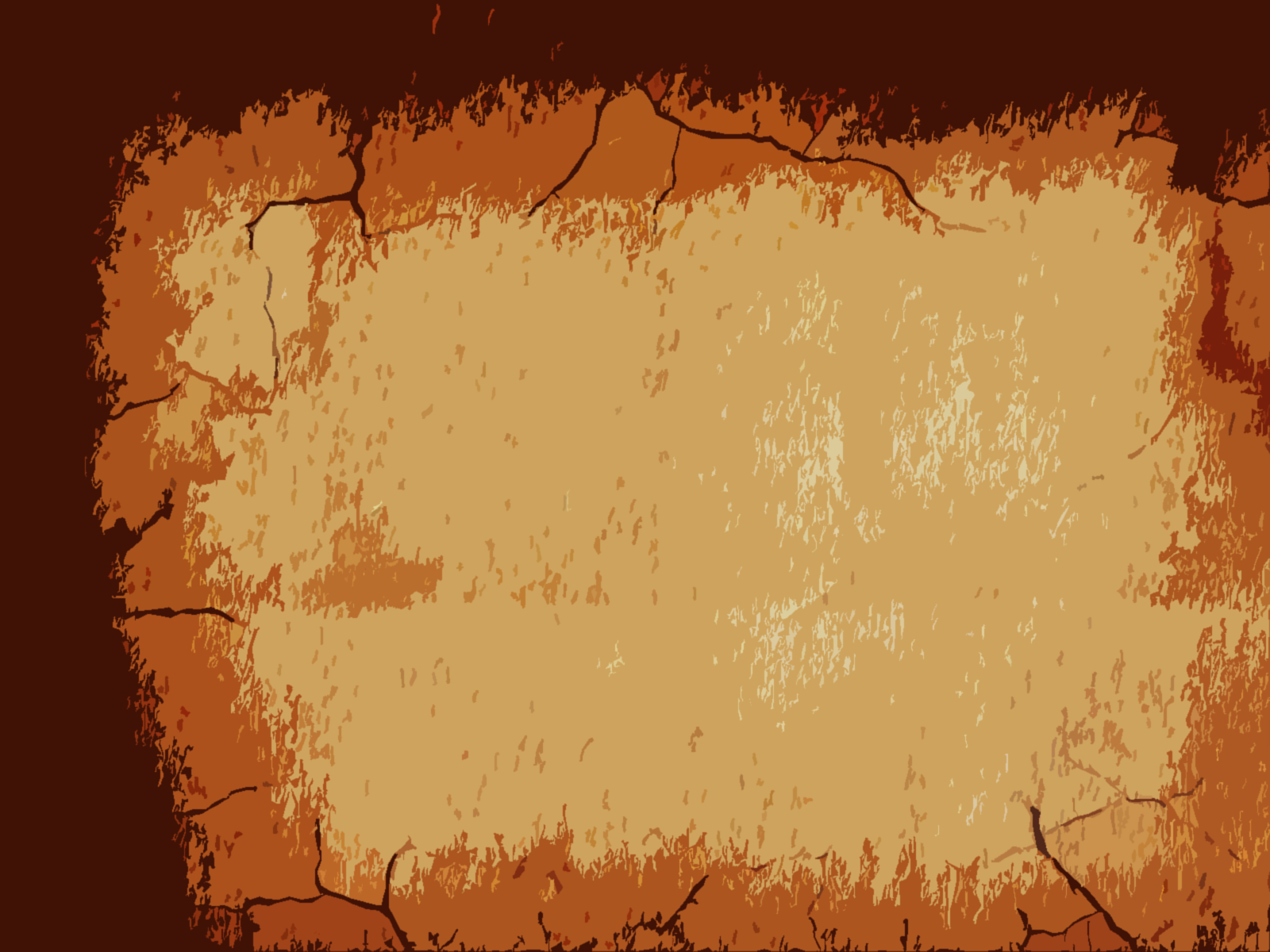 Salvation of the Soul
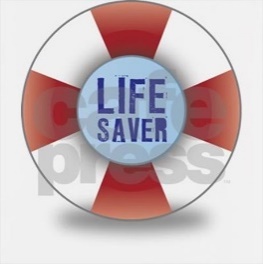 1 PETER
Recipients
“to the pilgrims of the dispersion in Pontus, Galatia, Cappadocia, Asia, and Bithynia…” (1:1b)
Their Place in the World
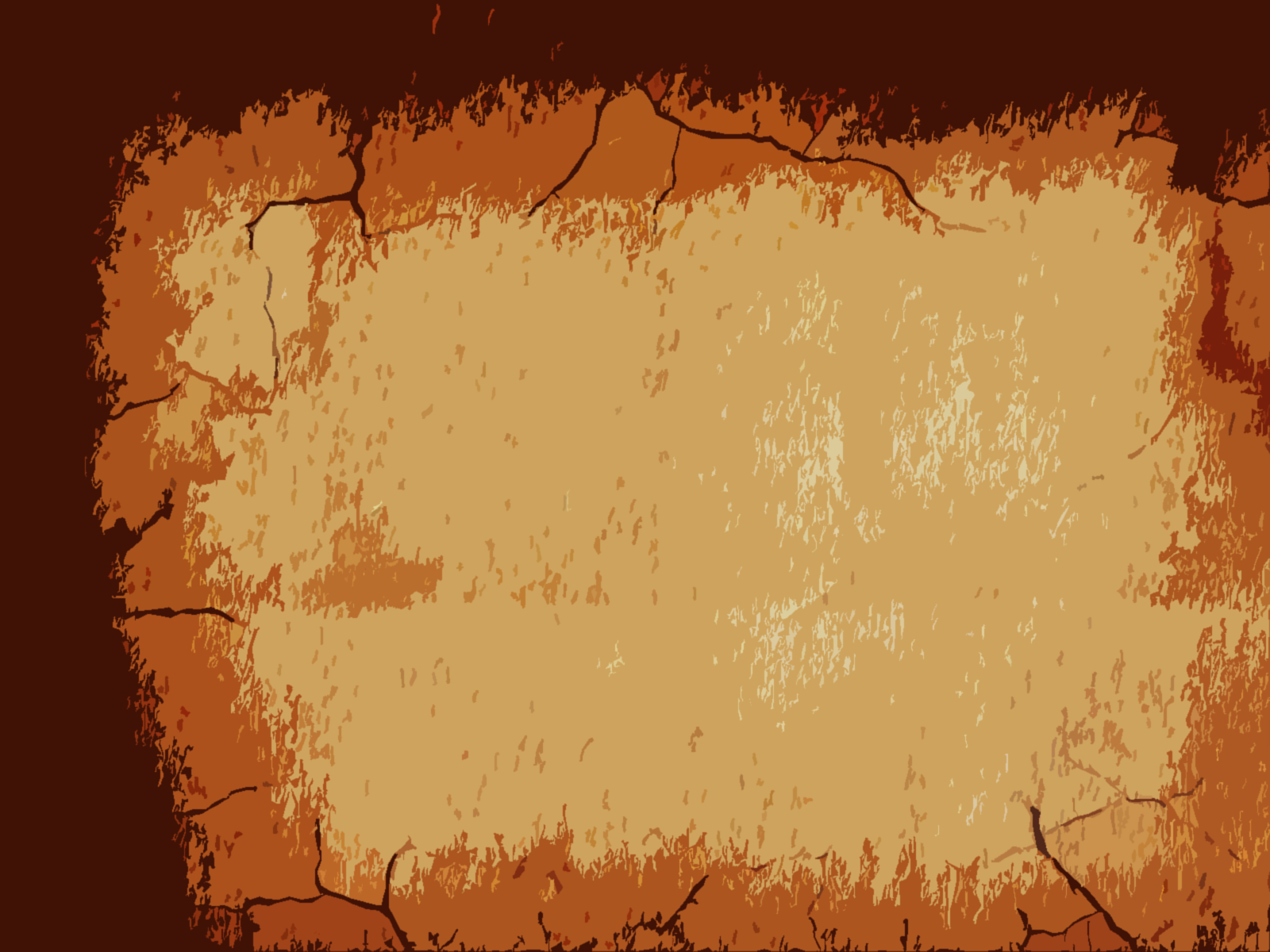 Salvation of the Soul
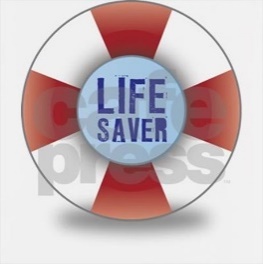 1 PETER
Recipients
“pilgrims” - “parepidemos” - an alien, a resident foreigner.
“dispersion” – “diaspora” – scattered; Israelite resident in Gentile countries
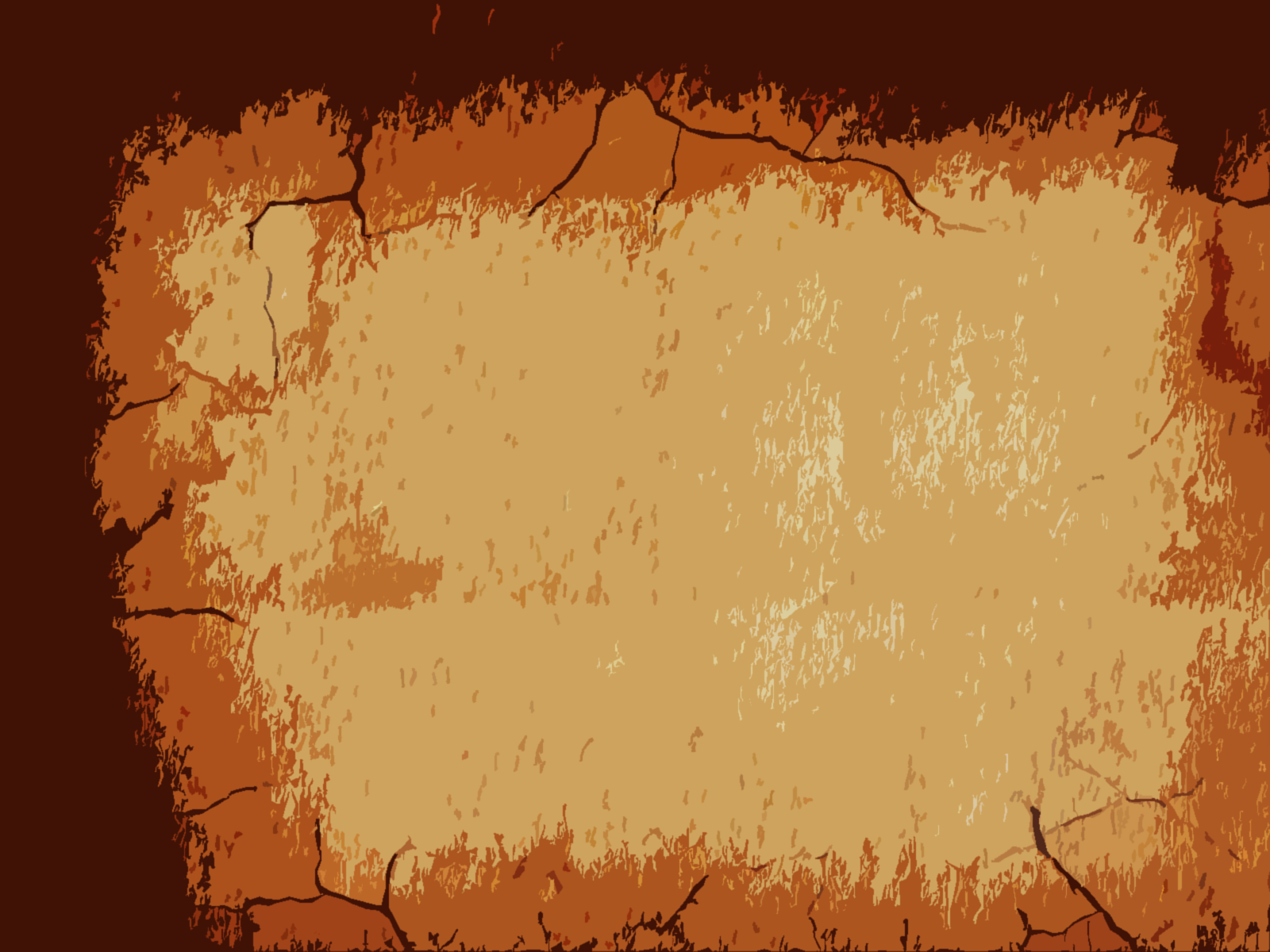 Salvation of the Soul
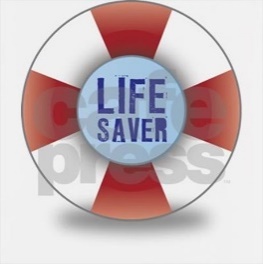 1 PETER
Recipients
“to the pilgrims of the dispersion in Pontus, Galatia, Cappadocia, Asia, and Bithynia…” (1:1b)
Their Place in the World
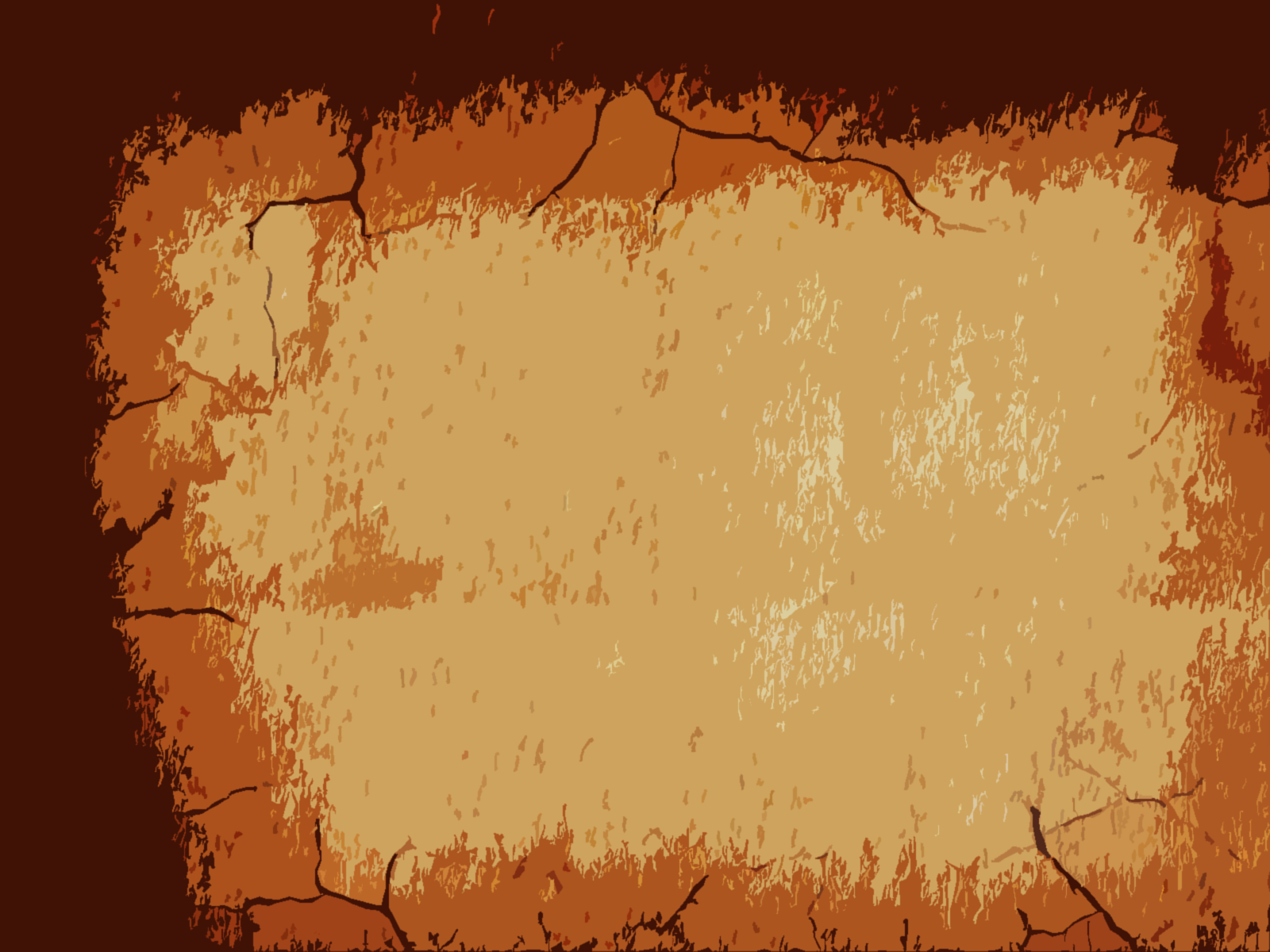 Salvation of the Soul
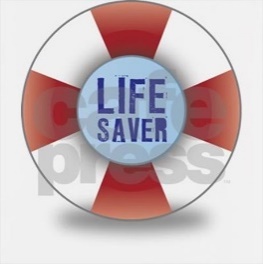 1 PETER
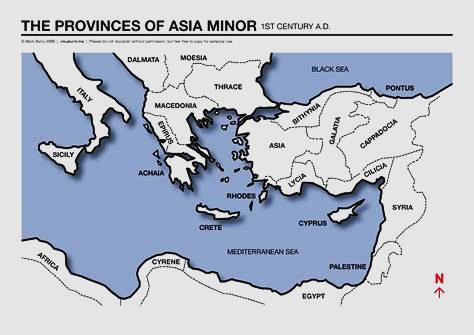 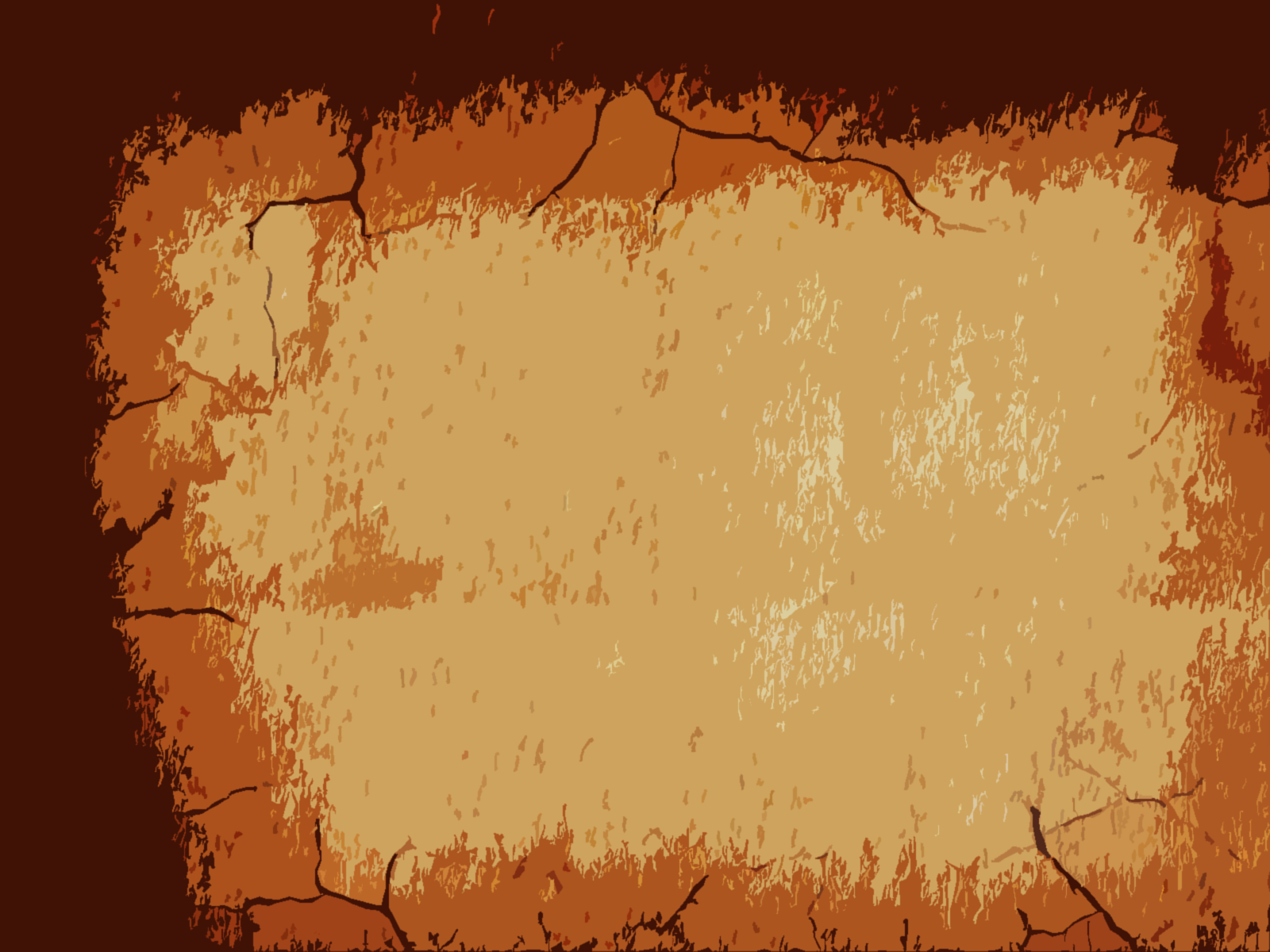 Salvation of the Soul
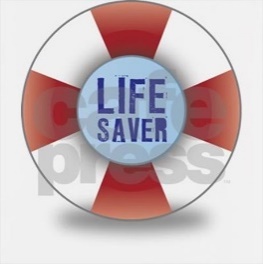 1 PETER
Recipients
Peter never uses the word “church” – ‘called out ones”, but does describes them God’s “own special people as those who called you out of darkness into His marvelous light.” (2:9)
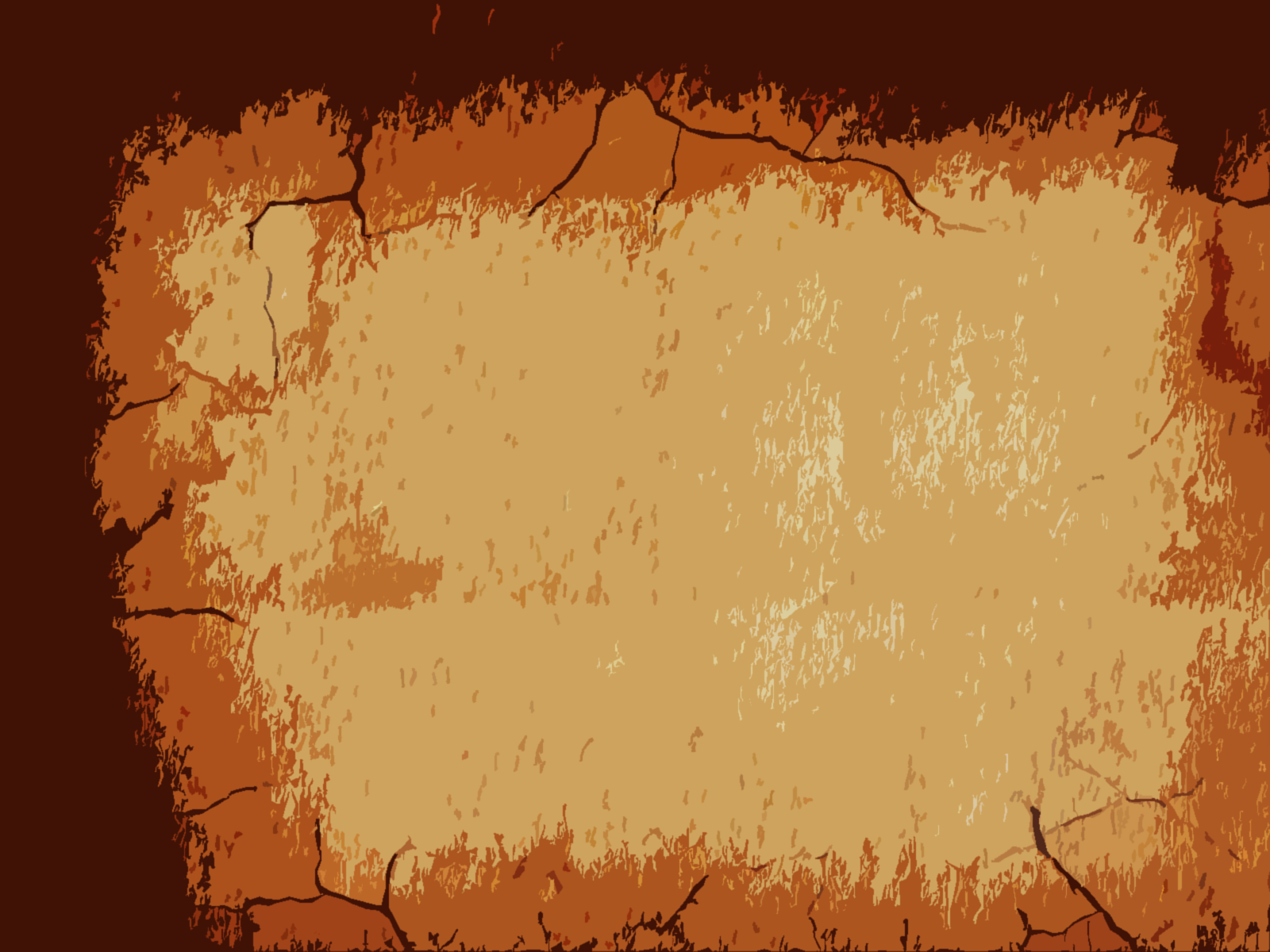 Salvation of the Soul
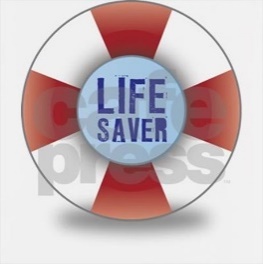 1 PETER
Recipients
Called to be holy (1:15)
Called to suffer (2:20-21)
Called to inherit a blessing (3:19)
Called to eternal glory (5:10)
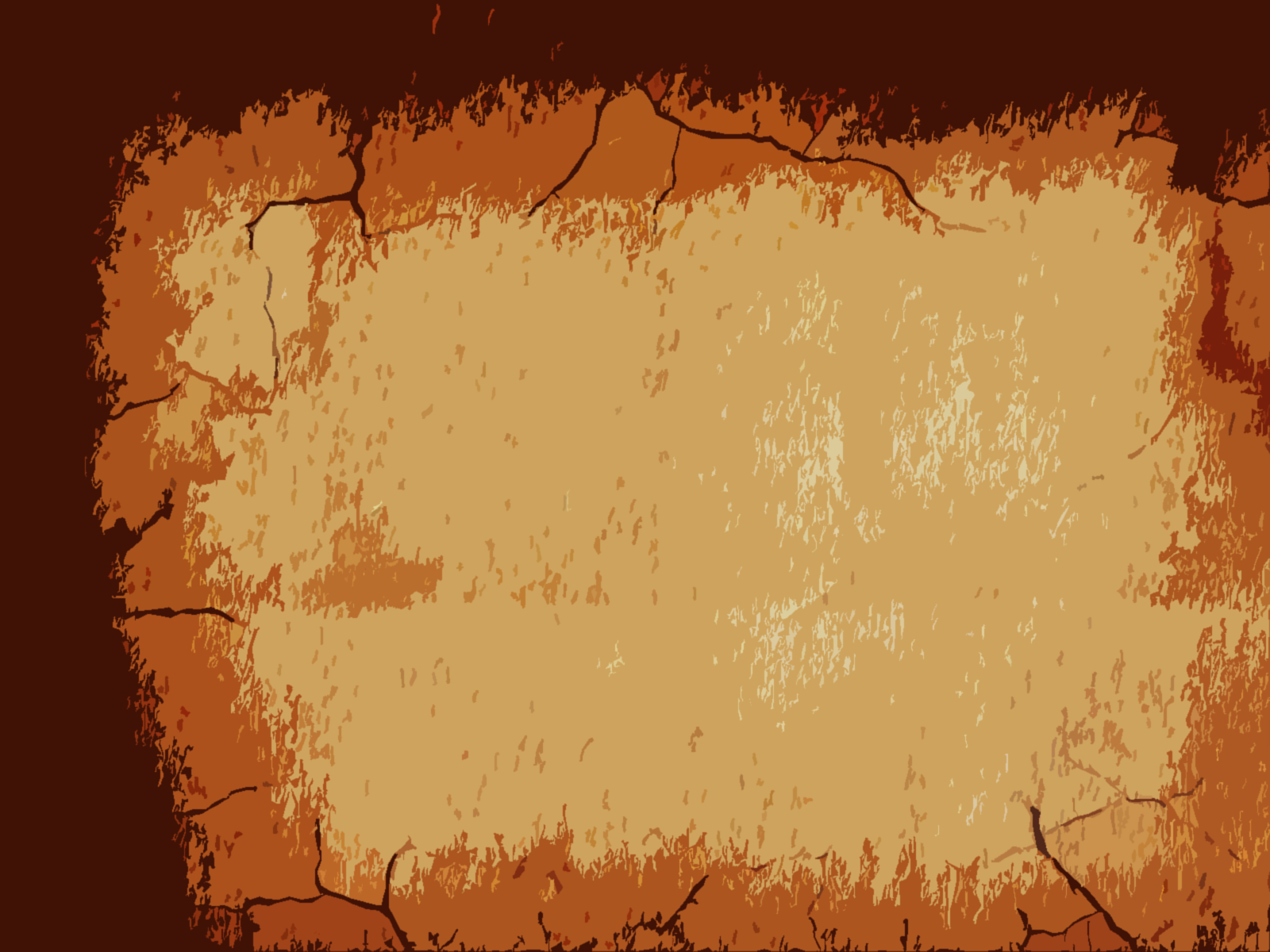 Salvation of the Soul
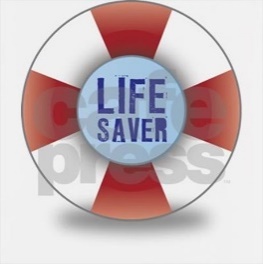 1 PETER
Recipients
Chosen
Consecrated,
Conformed and Cleansed
Their Place in the Lord
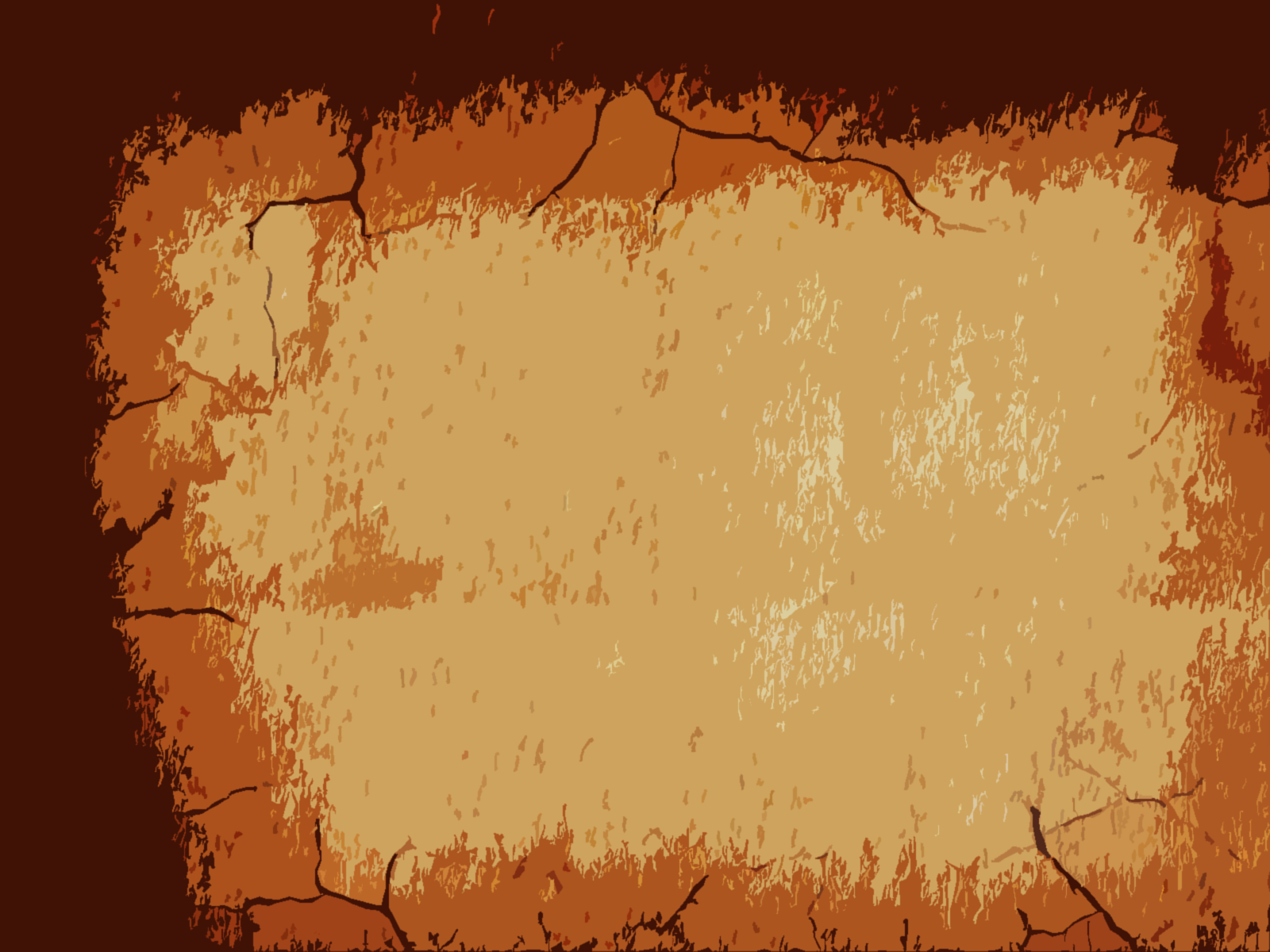 Salvation of the Soul
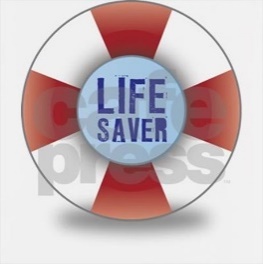 1 PETER
“elect according to the foreknowledge of God the Father, in sanctification of the Spirit, for obedience and sprinkling of the blood of Jesus Christ…” (1:2)
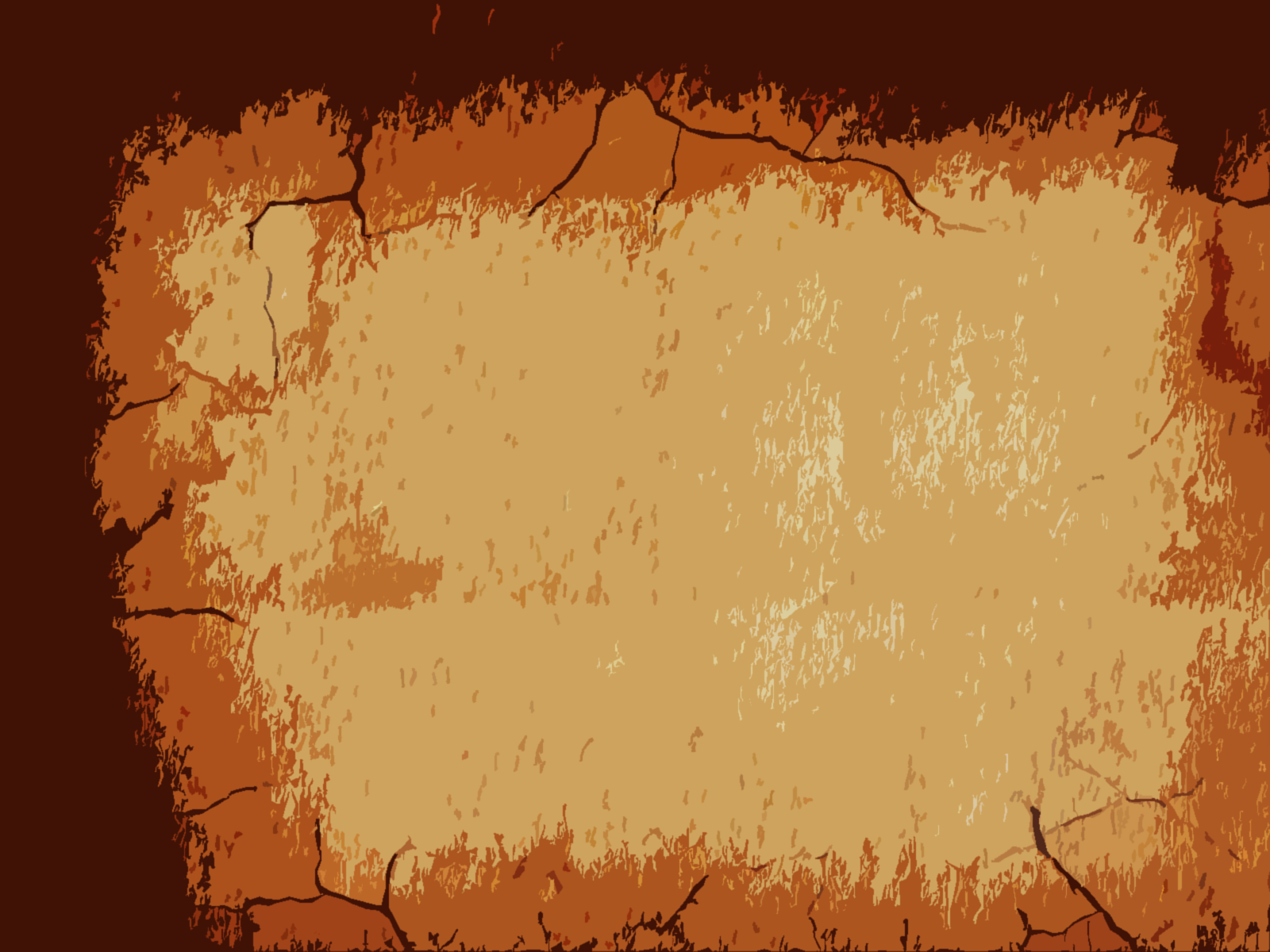 Salvation of the Soul
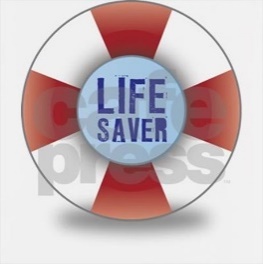 1 PETER
“according to” suggests  the standard
“of God the Father”
“in or by” suggests  the means
“sanctification of the Spirit”
“for” suggests  the purpose
“obedience and sprinkling of the blood of Jesus Christ”
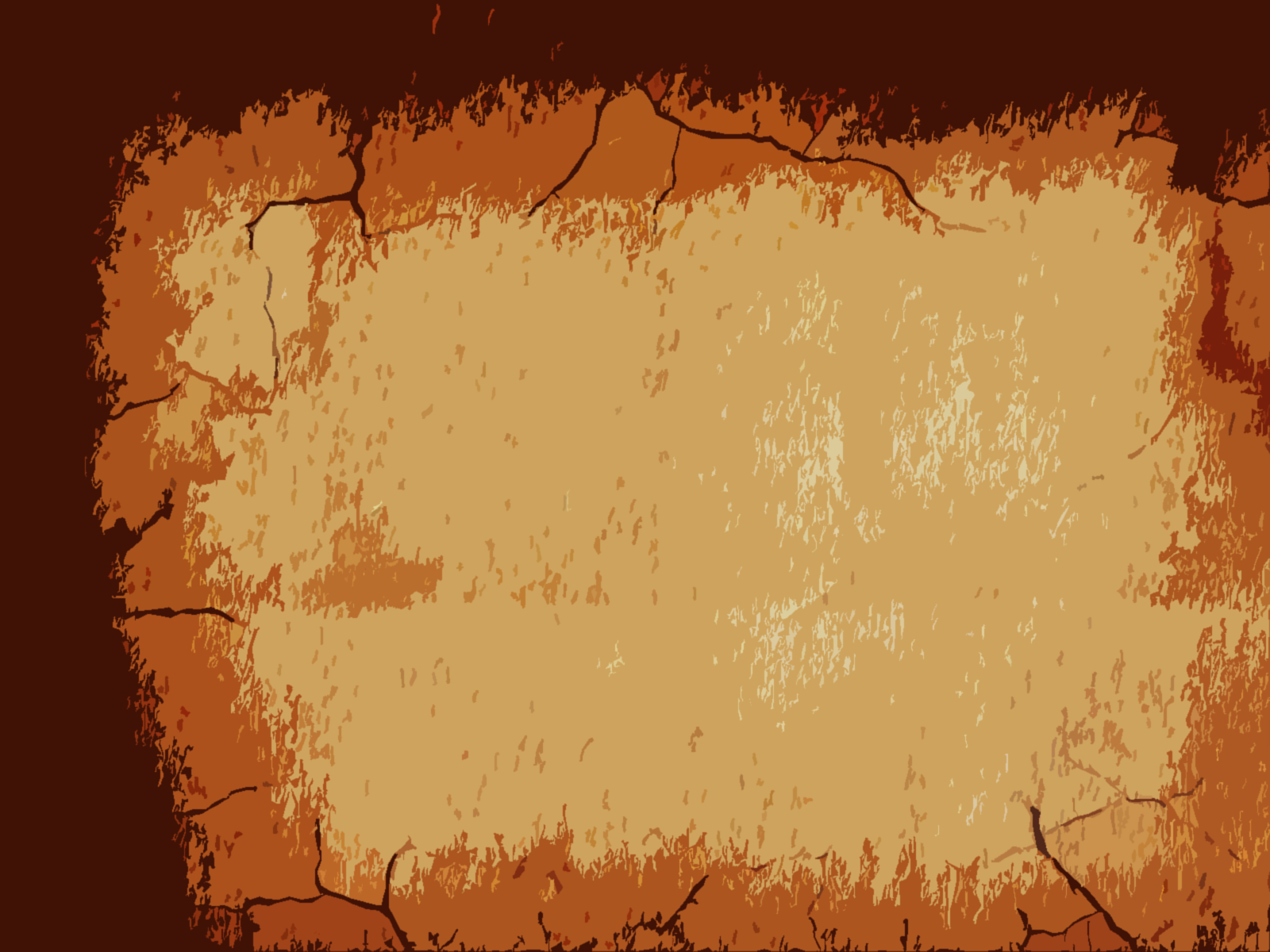 Salvation of the Soul
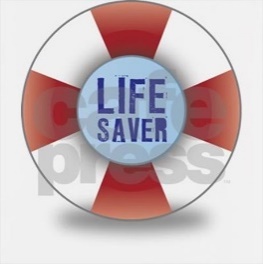 1 PETER
“Taken together we observer our unique calling by the triune God who made us  travelers and foreigners in the world, purposed by the Father, effected by the Spirit, and consummated in Christ.” (Z. Hodge, p. 12)
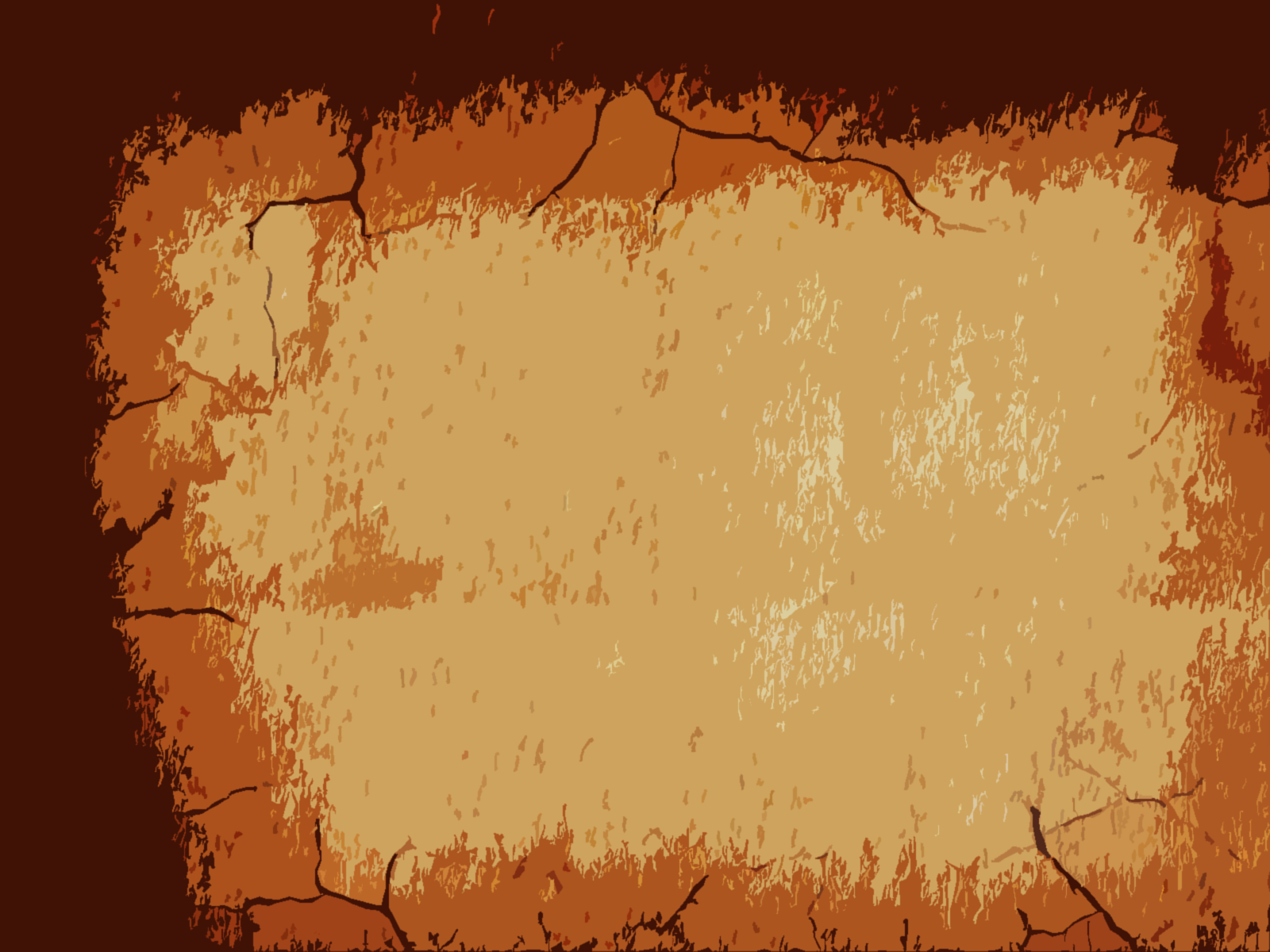 Salvation of the Soul
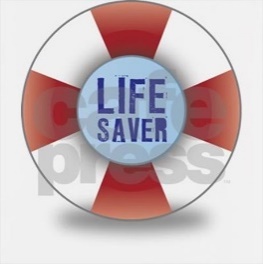 1 PETER
We see the sequence of the divine salvation from eternity past to its completion.
“foreknowledge” – past eternity
“sanctification” – past experience
“obedience/sprinkling” – conversion
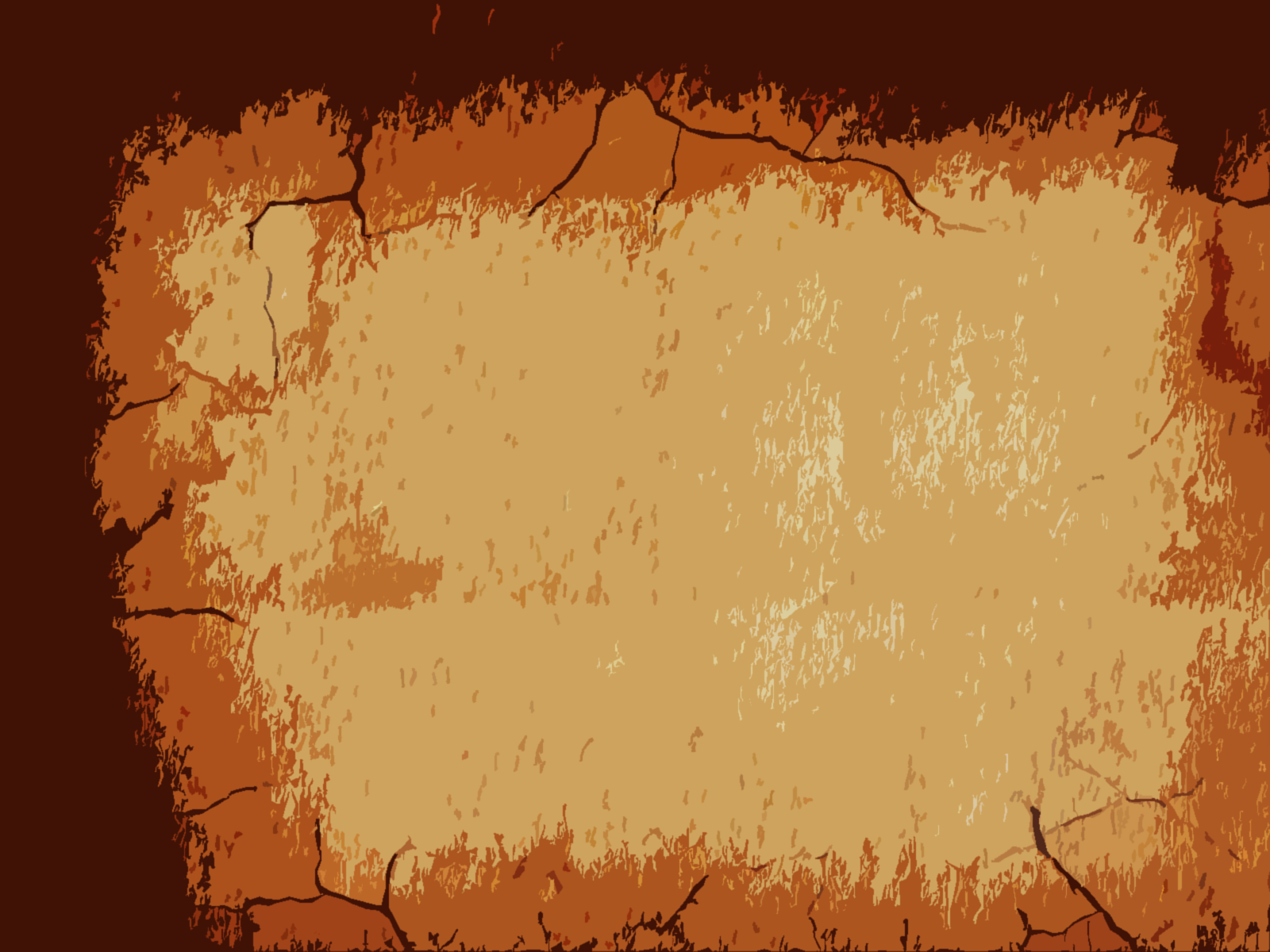 Salvation of the Soul
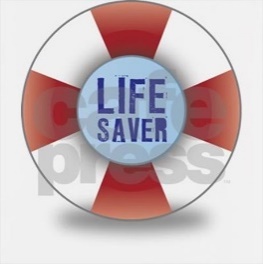 1 PETER
“obedience” – “hupakoe” - compliance or submission; (make) obedient.
“…as obedient children… you also be holy in all your conduct…” (1:14)
“Since you have purified your souls in obeying the truth through the Spirit” (1:22)
Biblesoft's New Exhaustive Strong's Numbers and Concordance with Expanded Greek-Hebrew Dictionary. Copyright (c) 1994, Biblesoft and International Bible Translators, Inc.
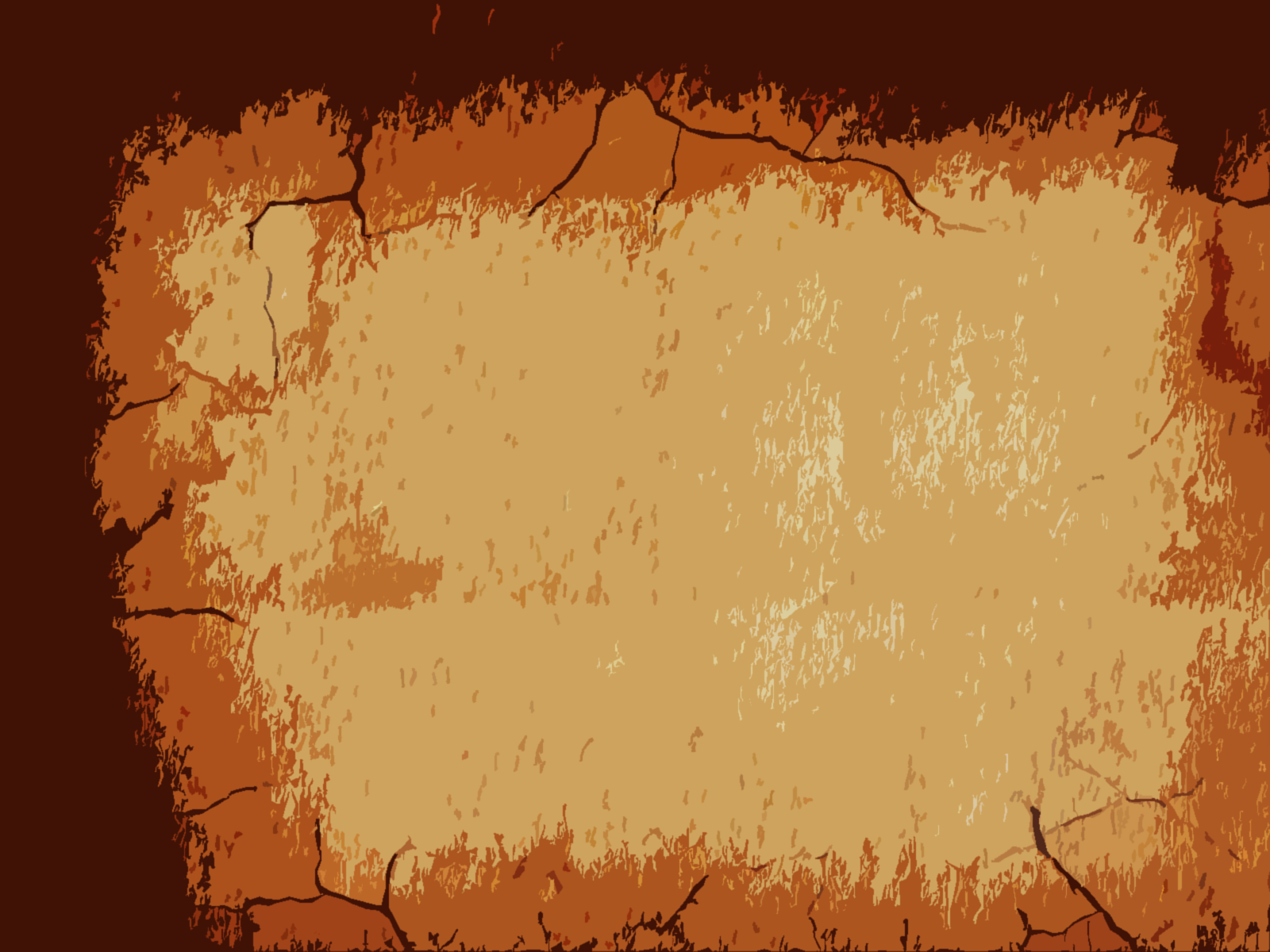 Salvation of the Soul
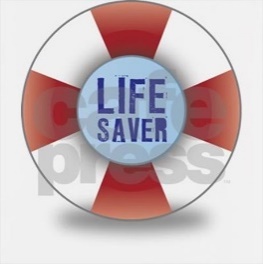 1 PETER
“obedience” – “hupakoe” - compliance or submission; (make) obedient.
“submission” - “hupotasso” - to subordinate; to obey: be under obedience, put under, subdue unto, (be, make) subject (to, unto), be (put) in subjection.
Biblesoft's New Exhaustive Strong's Numbers and Concordance with Expanded Greek-Hebrew Dictionary. Copyright (c) 1994, Biblesoft and International Bible Translators, Inc.
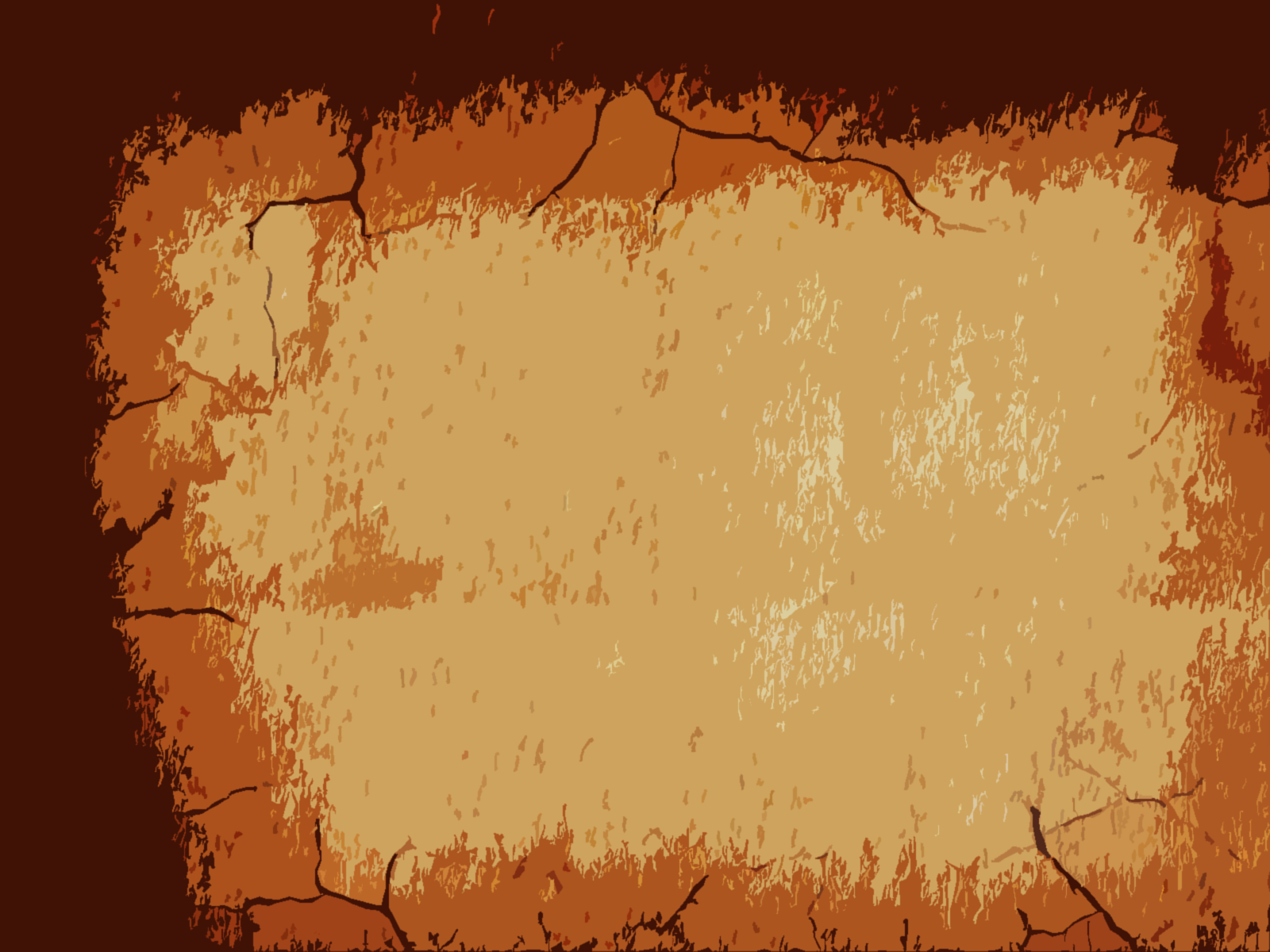 Salvation of the Soul
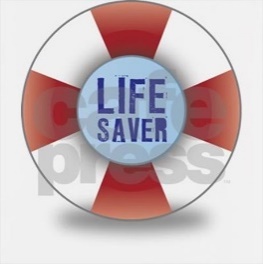 1 PETER
“submission to”:
Civil Authorities (2:13)
Masters (2:18)
Husbands (3:1)
Elders (2 Pt. 5:5)
We must learn submission!
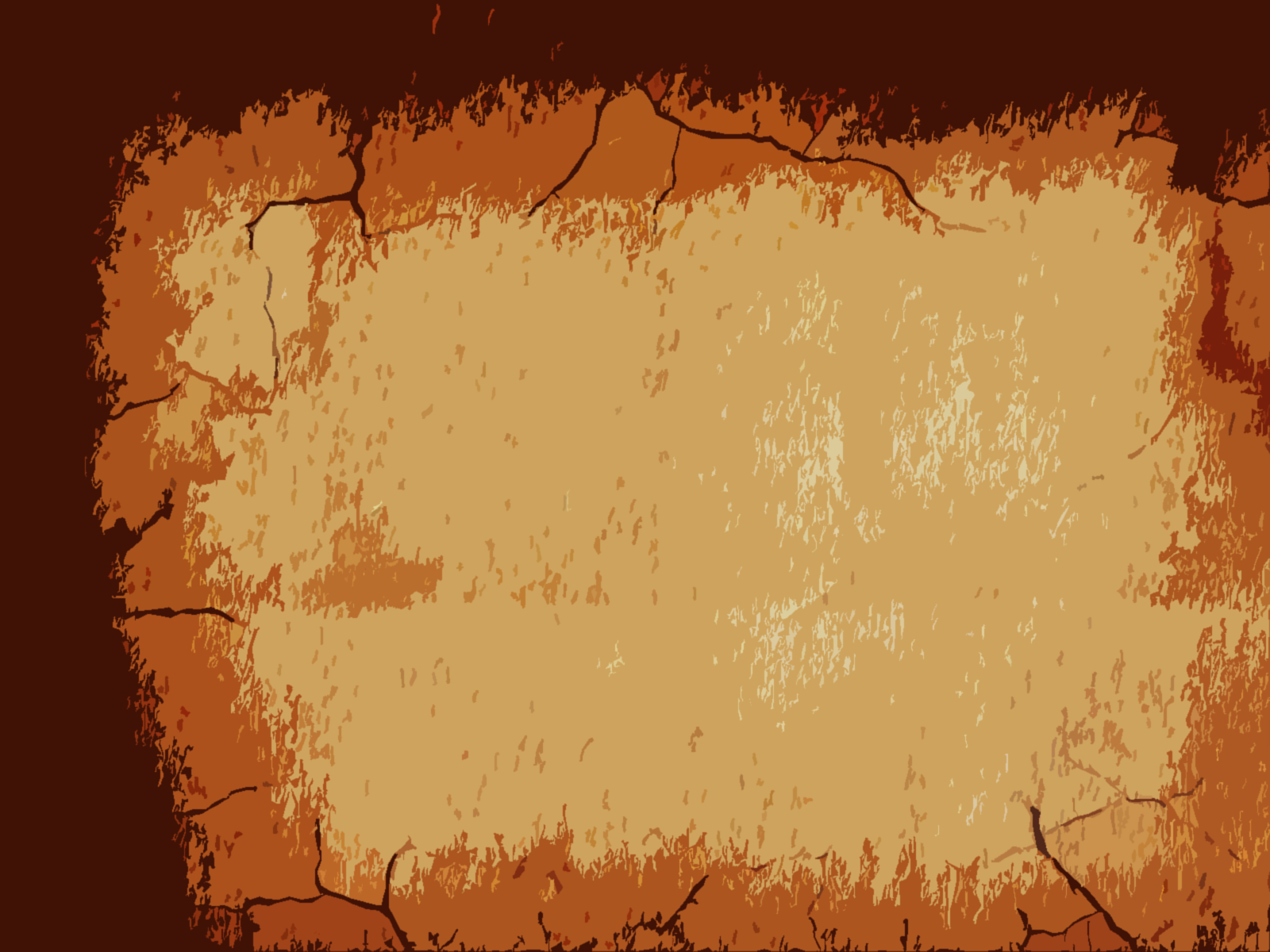 Salvation of the Soul
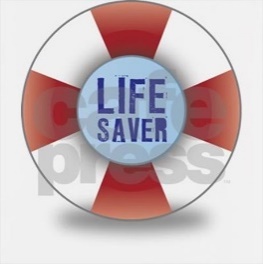 1 PETER
He learned submission,
“…in the days of His flesh… though He was a Son, yet He learned obedience by the things which He suffered. And having been perfected, He became the author of eternal salvation to all who obey Him,…” (Heb. 5:7-9)
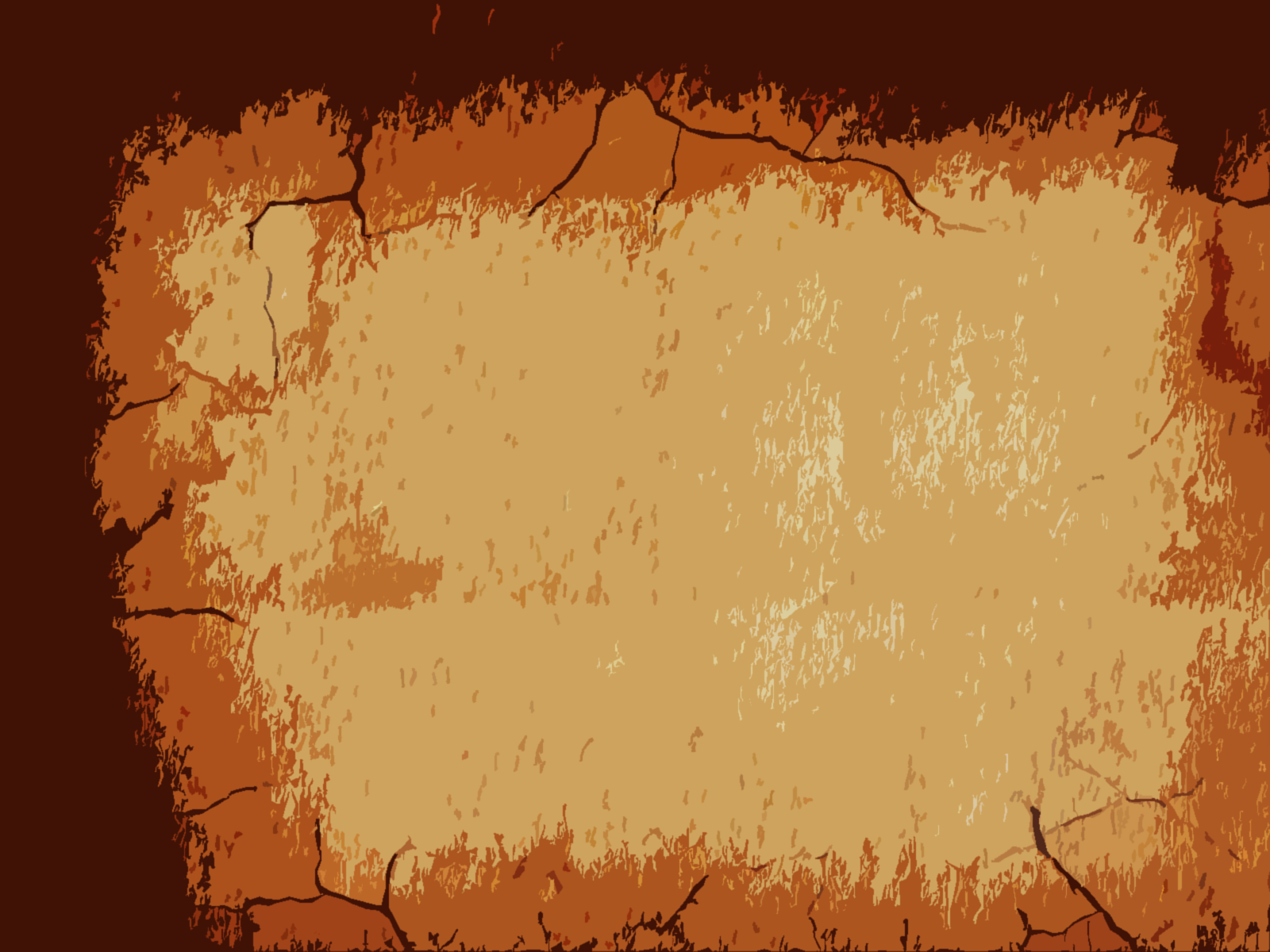 Salvation of the Soul
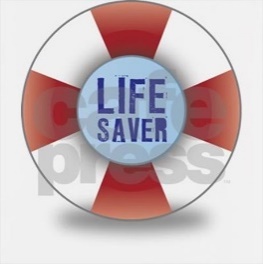 1 PETER
Submission and Suffering with a Purpose
“…in the days of His flesh… though He was a Son, yet He learned obedience by the things which He suffered. And having been perfected, He became the author of eternal salvation to all who obey Him,…” (Heb. 5:7-9)
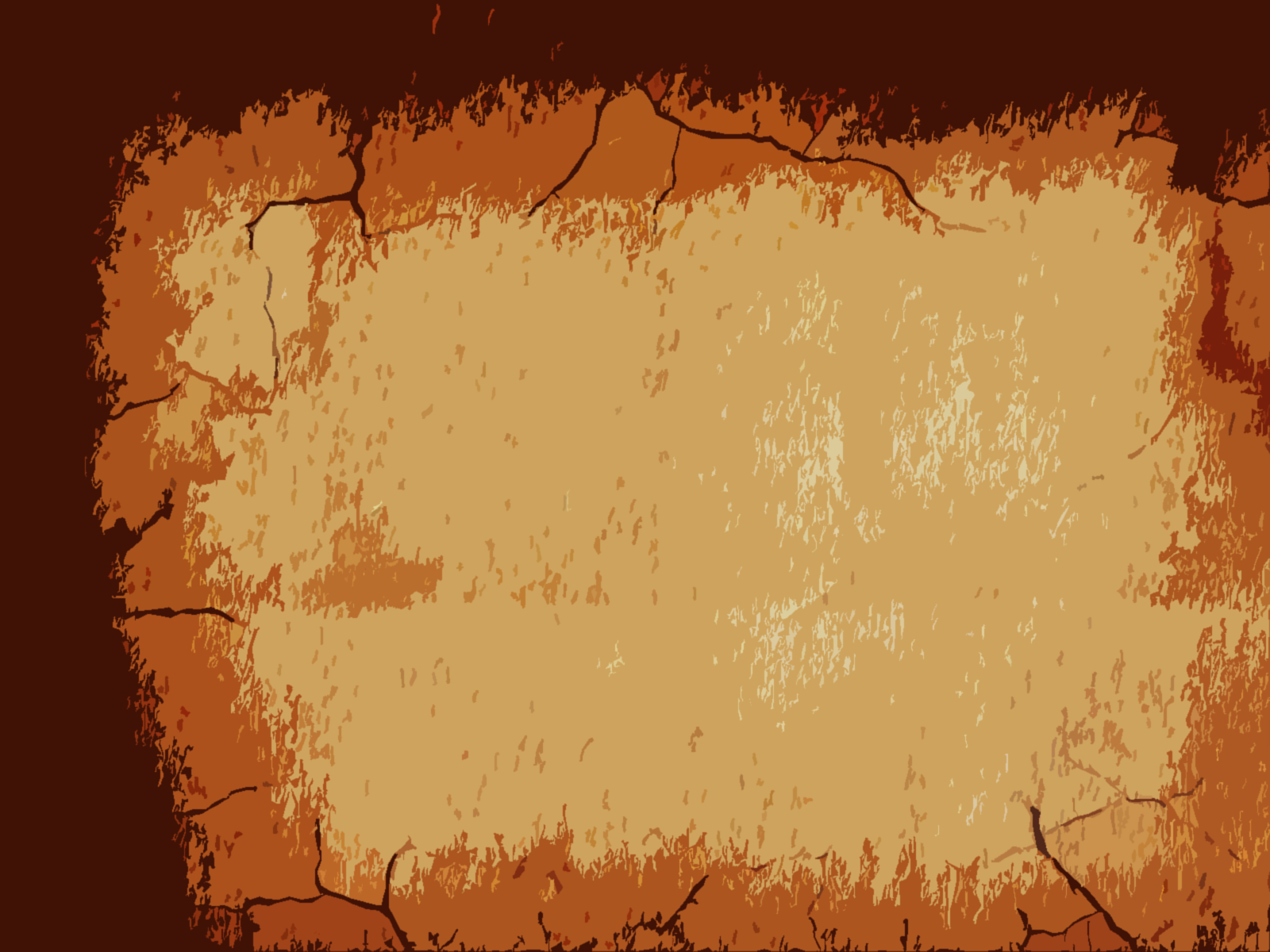 Salvation of the Soul
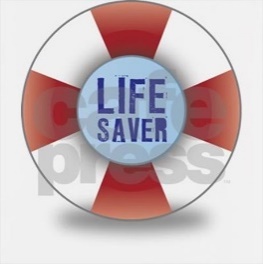 1 PETER
The World will Learn Submission,
Christ has been given all authority in heaven and earth, but has not yet put all things in subjection to Him.
Satan who has no authority in heaven and earth, has the world (system) in subjection to His rule at the present time.
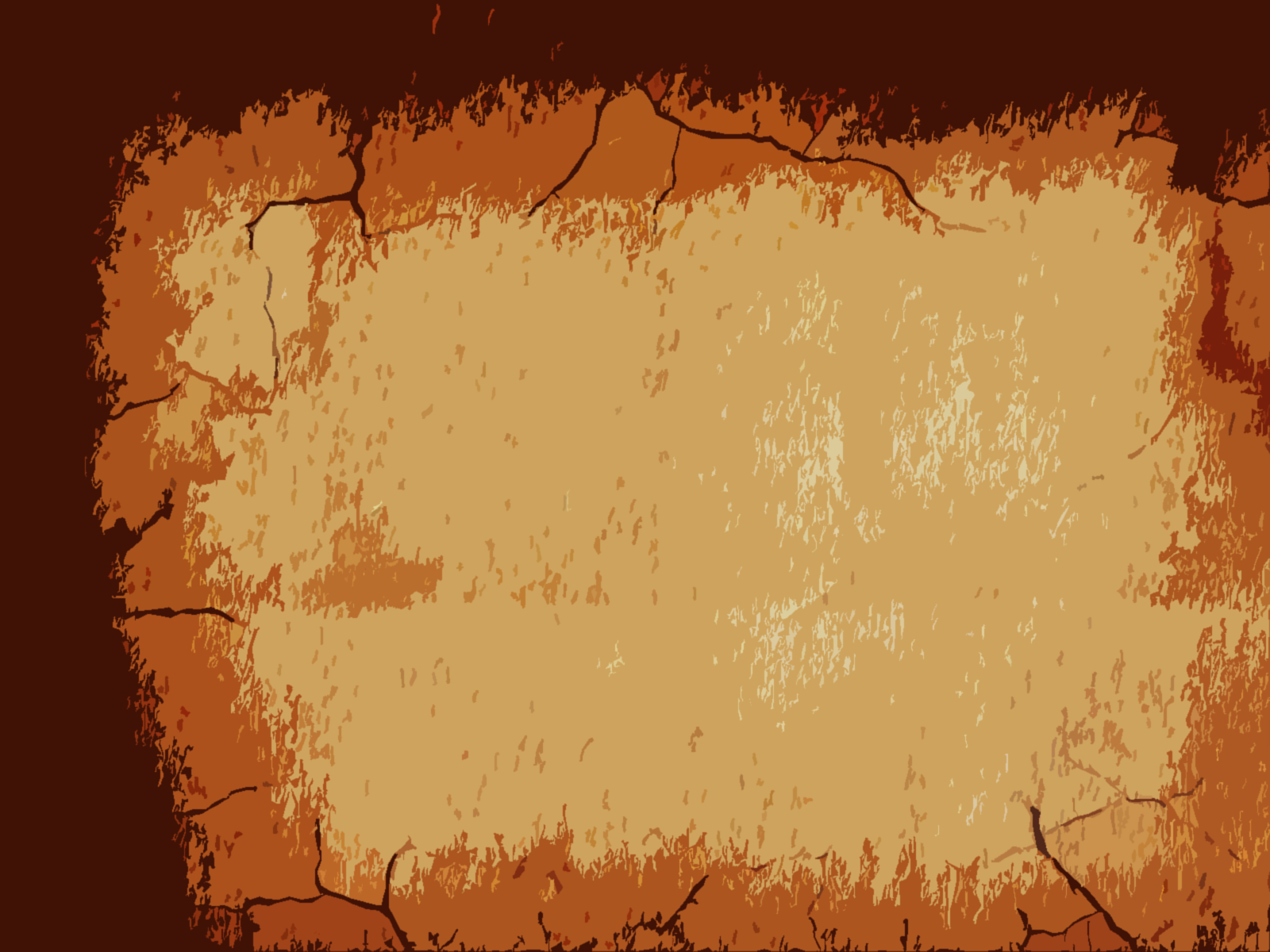 Salvation of the Soul
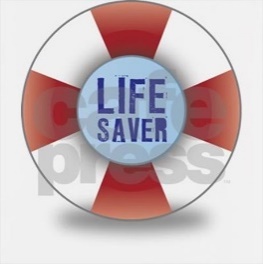 1 PETER
“…Christ's at His coming. Then comes the end, when He delivers the kingdom to God the Father, when He puts an end to all rule and all authority and power. For He must reign till He has put all enemies under His feet. The last enemy that will be destroyed is death…” (1 Cor. 15:23b-26)
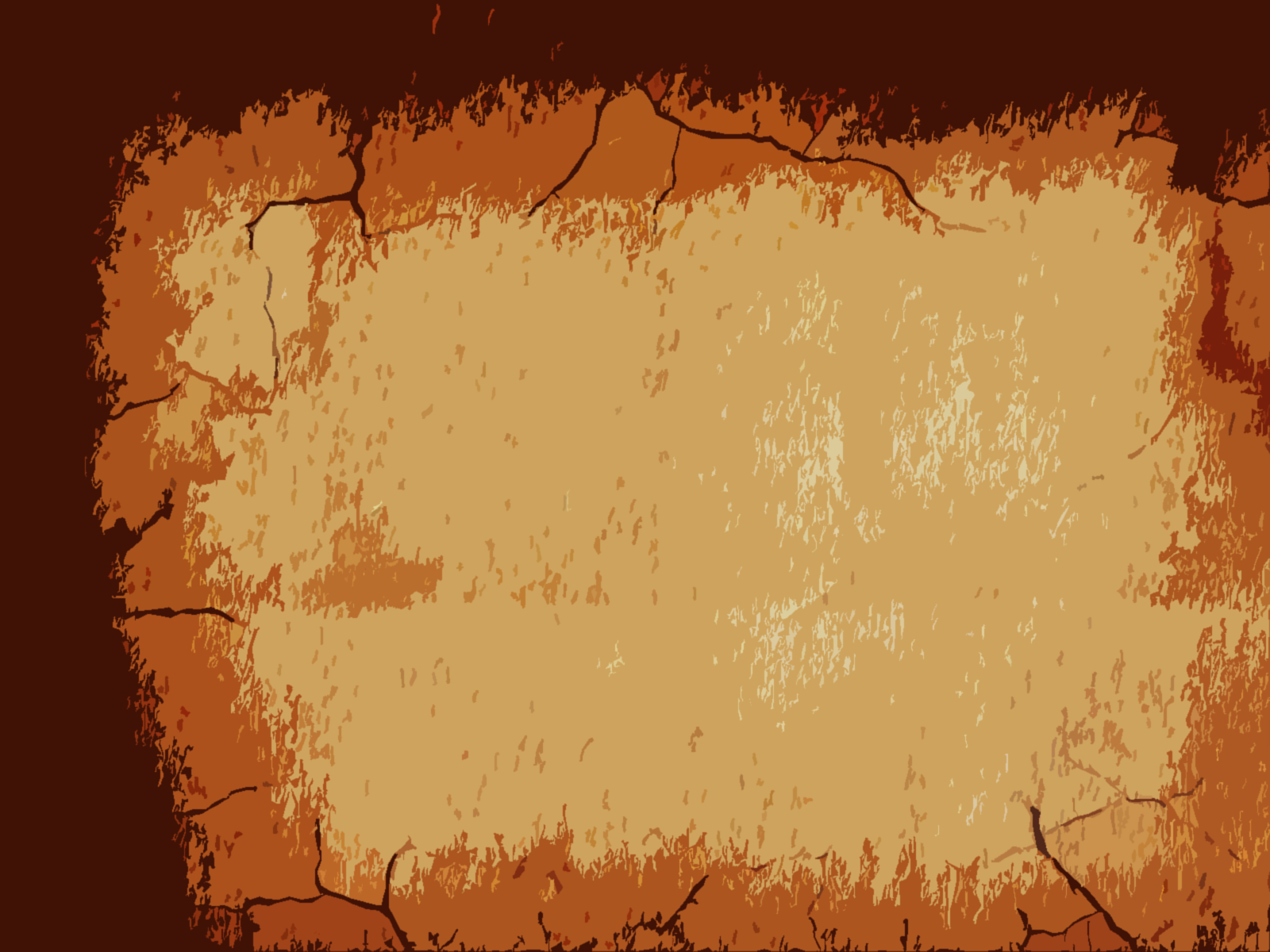 Salvation of the Soul
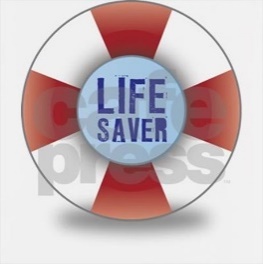 1 PETER
“…Now when all things are made subject to Him, then the Son Himself will also be subject to Him who put all things under Him, that God may be all in all.” (1 Cor. 15:23b-26, 28)
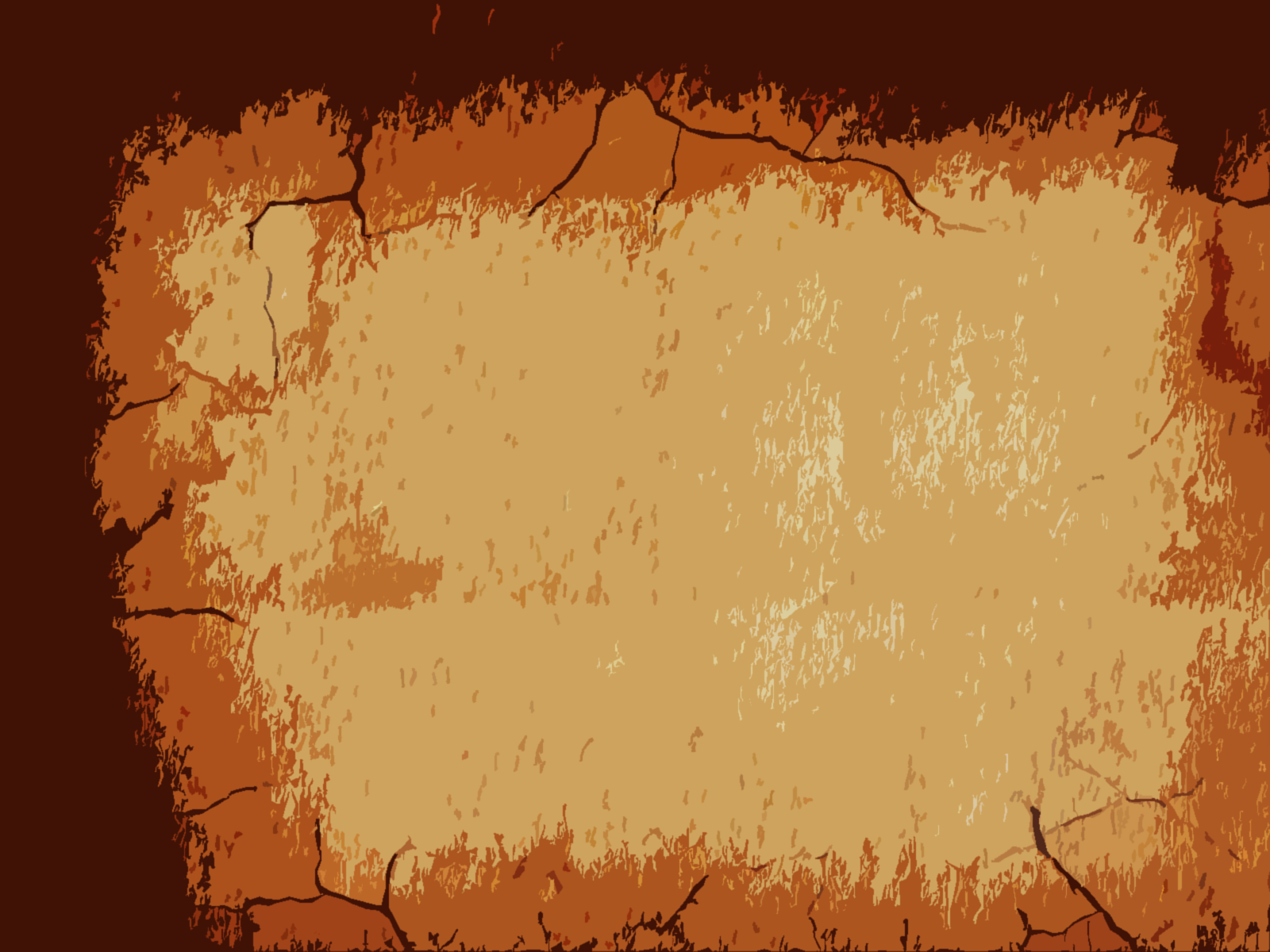 Salvation of the Soul
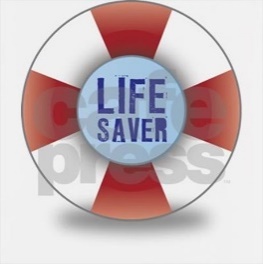 1 PETER
The World has neither the capacity or desire to submit to the rule of Christ, to obey His commands, because they do not know Him, nor love Him. They must first believe in Him and then…
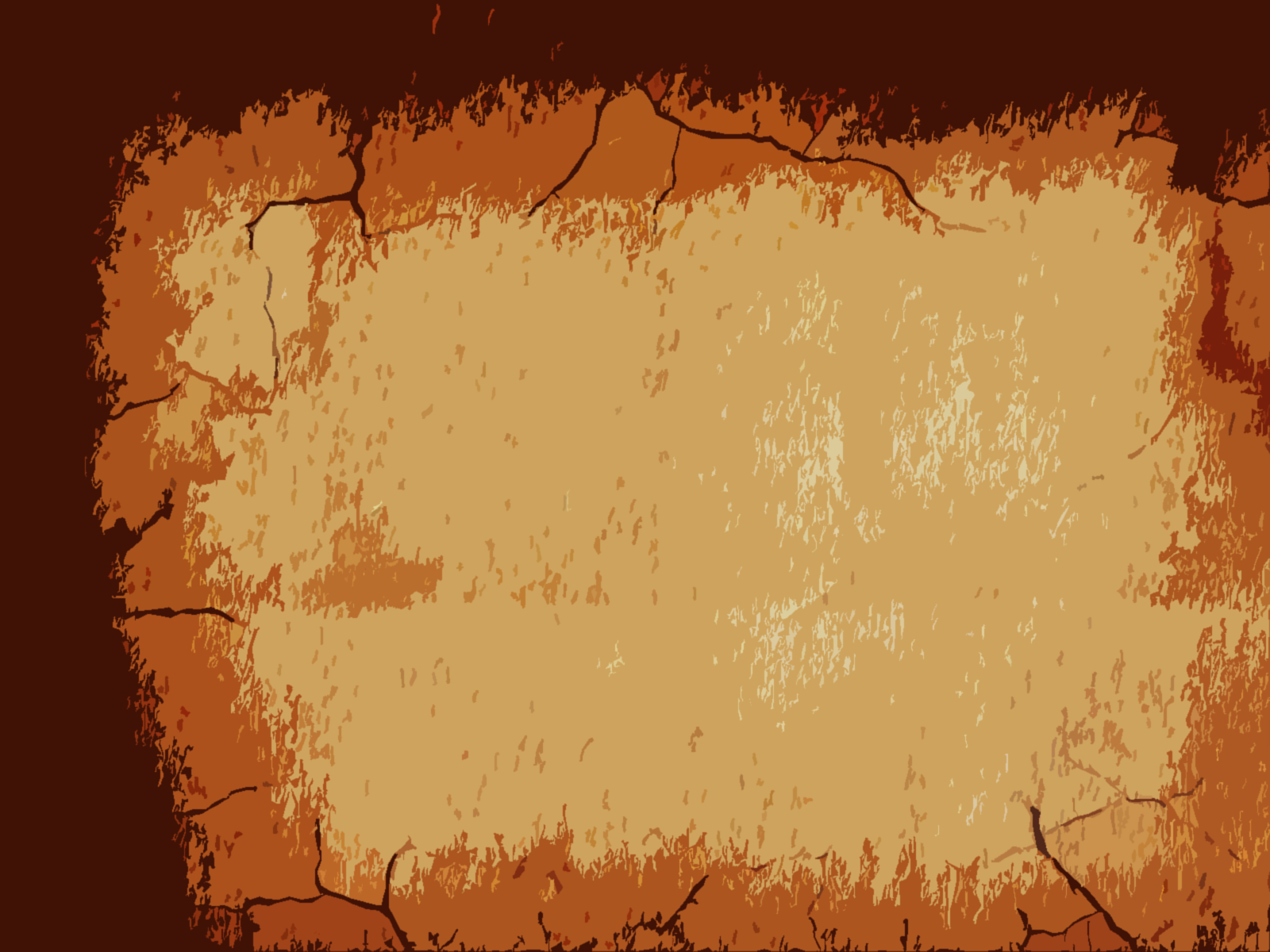 Salvation of the Soul
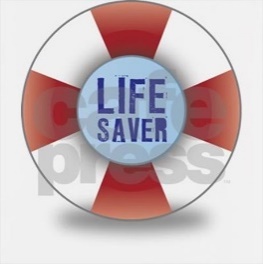 1 PETER
Purpose
Has something to do with suffering or with encouraging Christians to endure suffering.
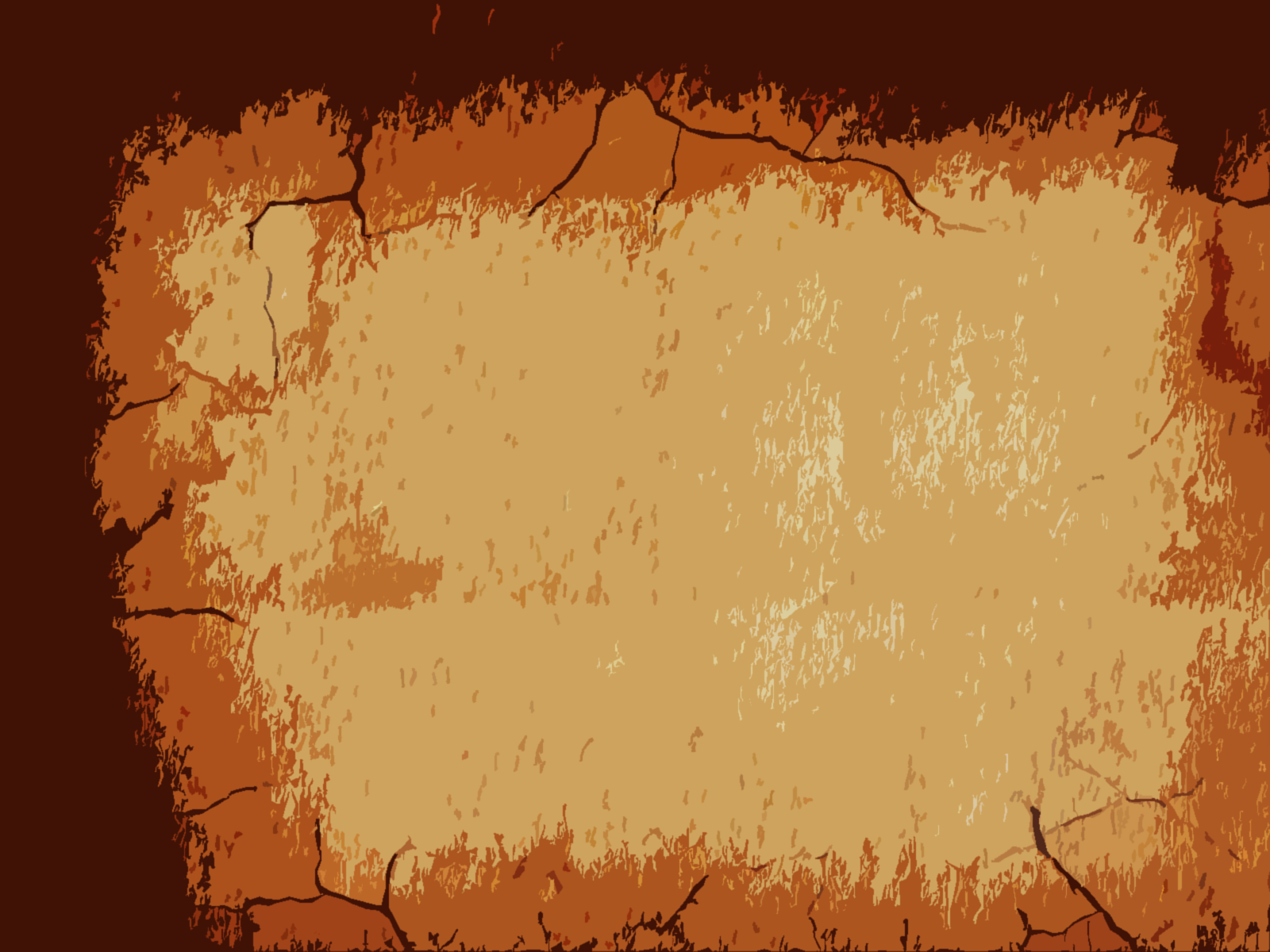 Salvation of the Soul
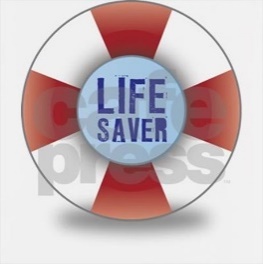 1 PETER
A pastoral letter written to encourage Jewish Christians to persevere in faith who are facing persecution and various difficult trials from a hostile world, the end result is the salvation of the soul.
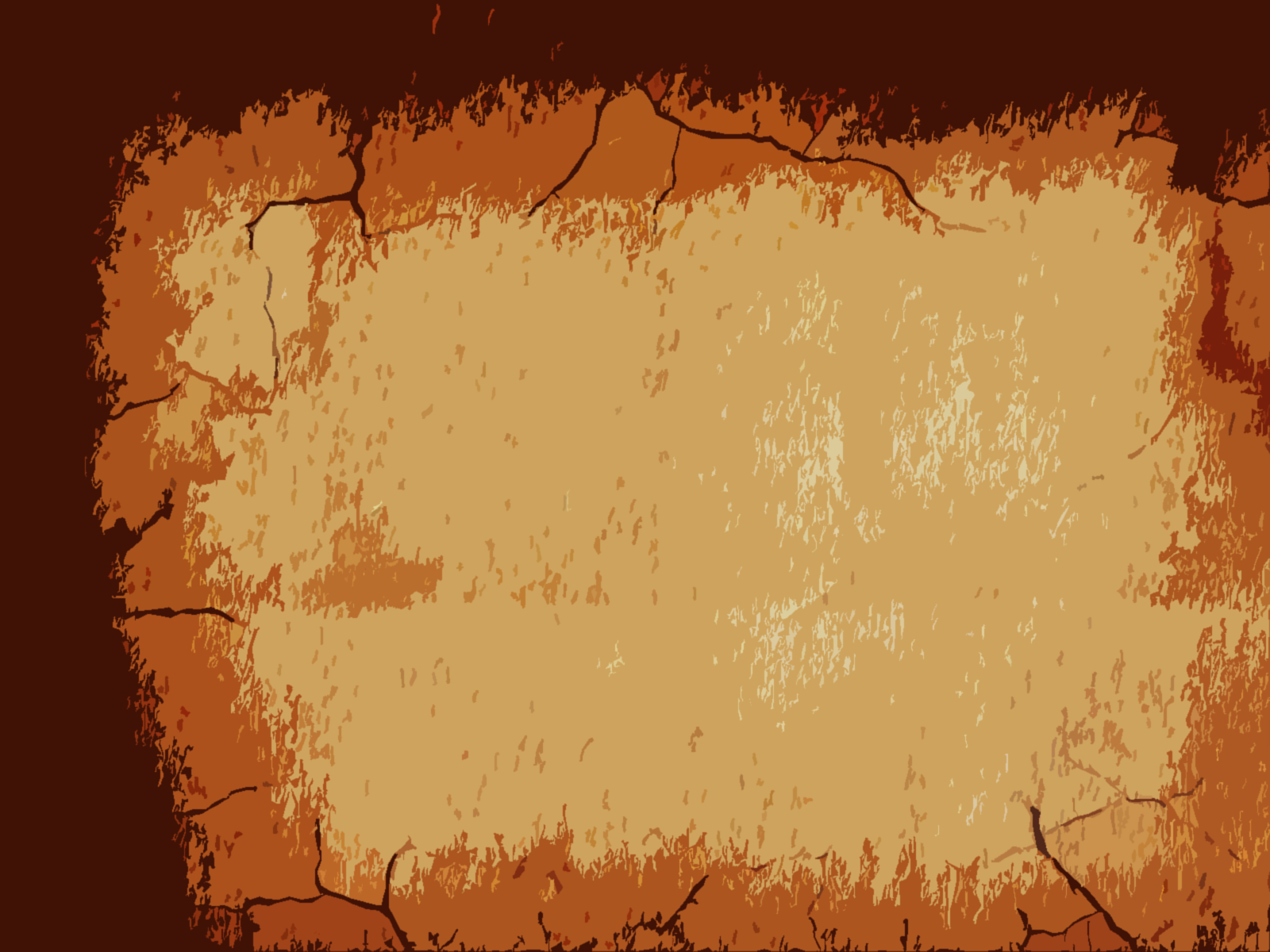 Salvation of the Soul
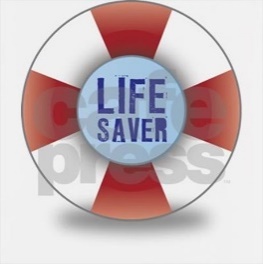 1 PETER
“Though now you do not see Him, yet believing, you rejoice with joy inexpressible and full of glory, receiving the end of your faith -- the salvation of your souls.” (1:8-9)
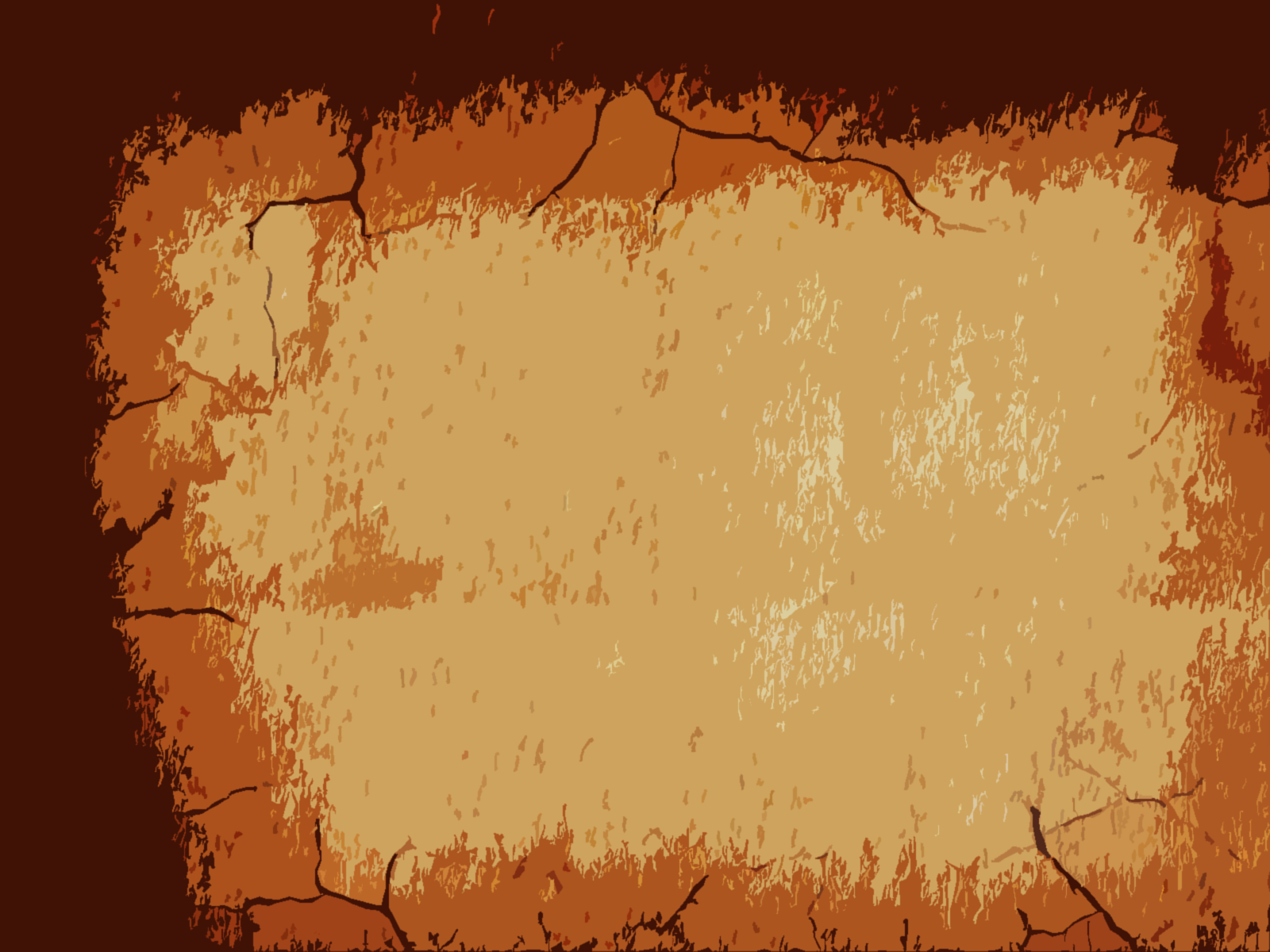 Salvation of the Soul
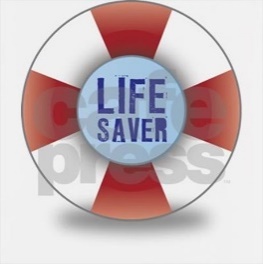 1 PETER
What is the Salvation of the Soul?
The Salvation of the soul is the triumph of faith in present trials for which glory is received in a future day.
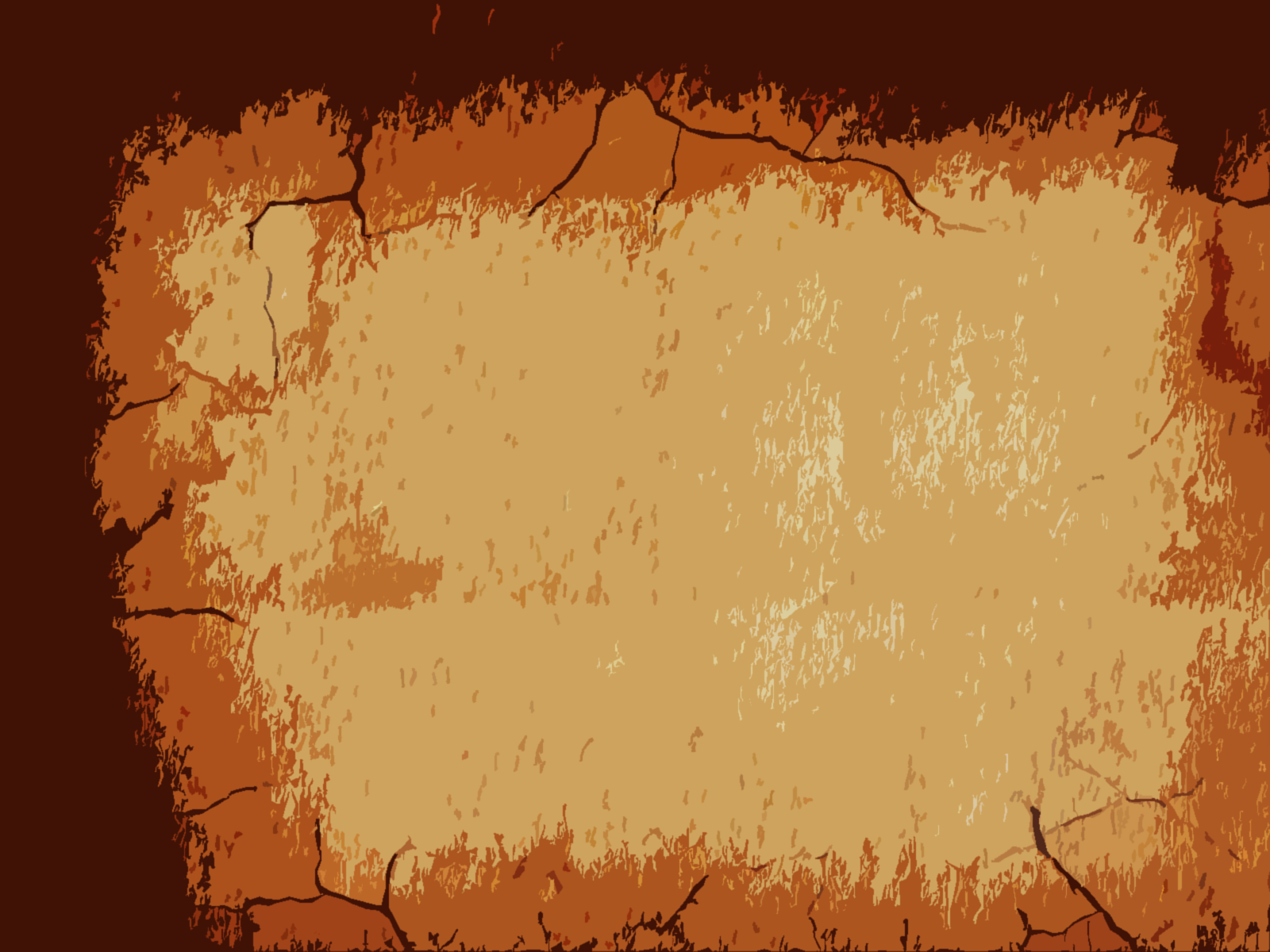 Salvation of the Soul
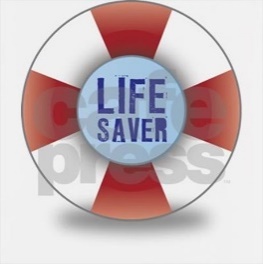 1 PETER
What is the Salvation of the Soul?
The Salvation of the soul is not the regeneration of the soul, which occurs as a result of faith alone, in Christ alone, which Peter presumes to be a thing of the past.
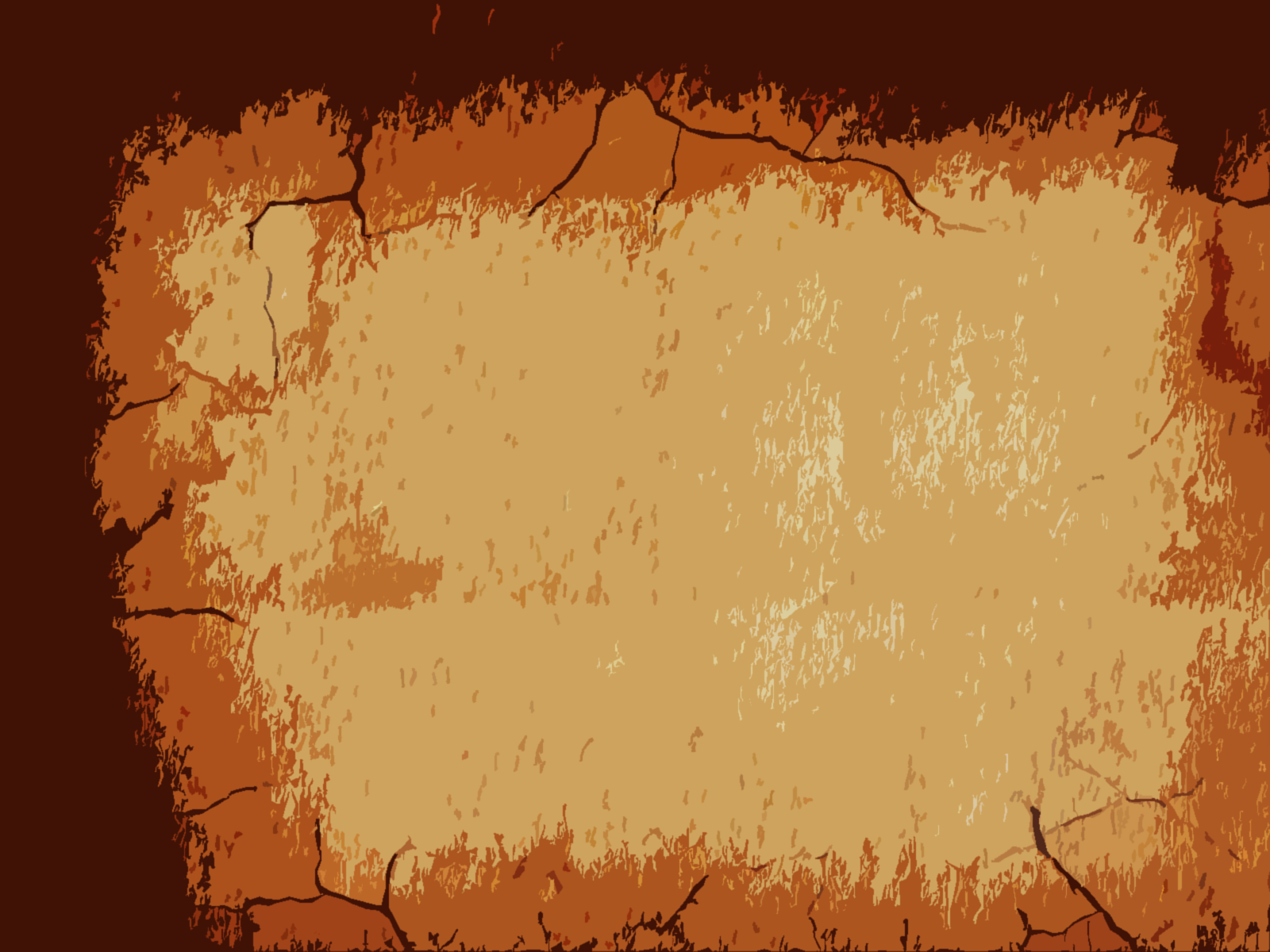 Salvation of the Soul
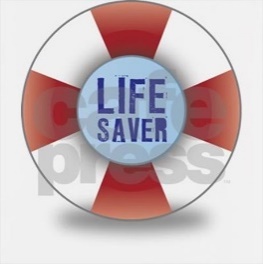 1 PETER
What is the Salvation of the Soul?
This Salvation is treated both as a future reality (“ready to be revealed”) and as presently being effected (“though now… receiving the end of your faith”, v. 8-9)
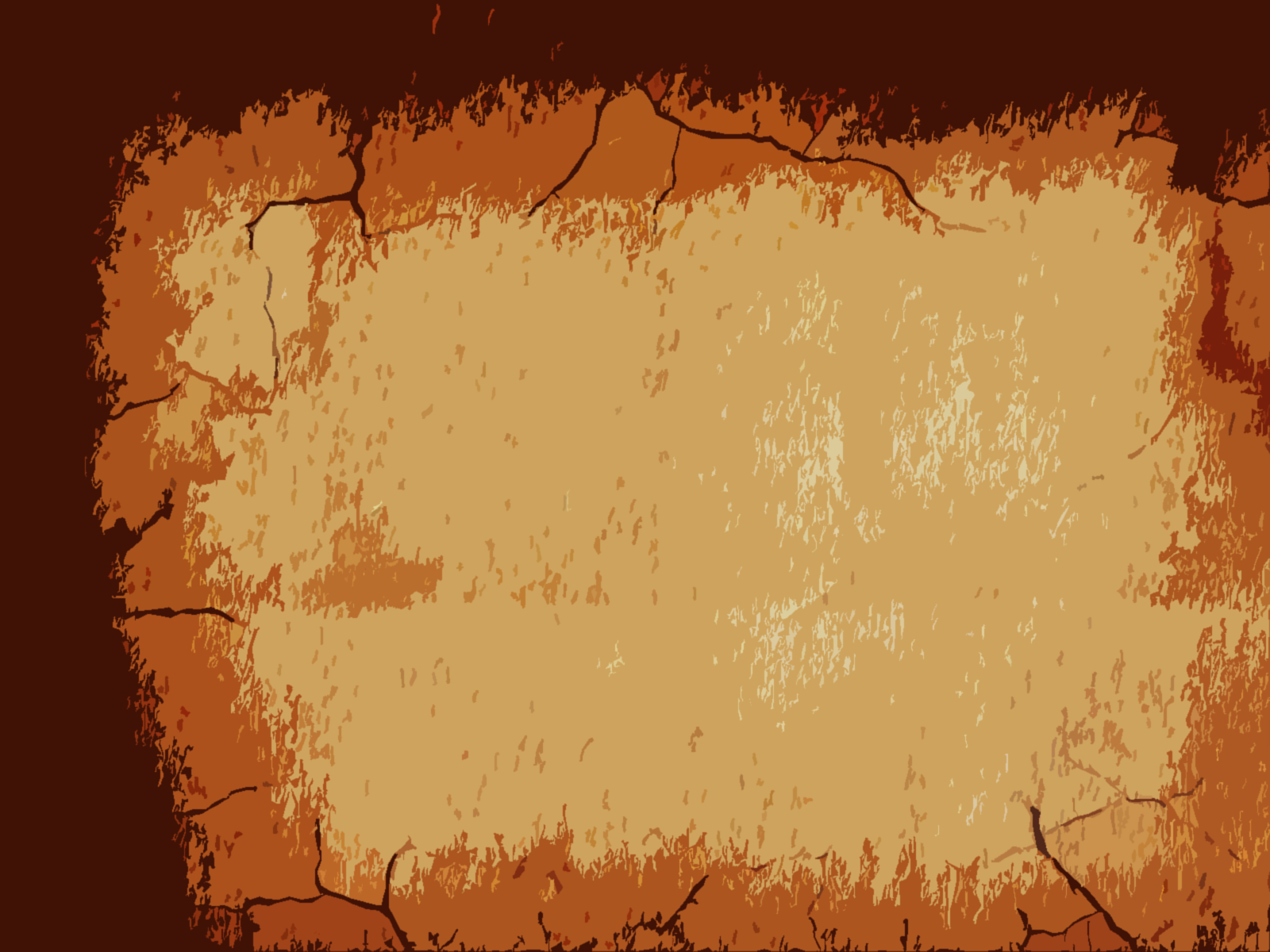 Salvation of the Soul
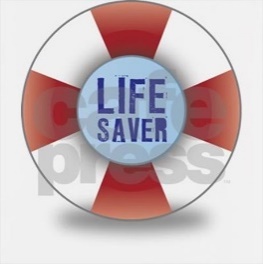 1 PETER
What is the Salvation of the Soul?
The Salvation of the soul is the total transforming work of God upon our lives, which is presently being realized in the midst of Christ like suffering, and which in the future will be unveiled in Christ like glory.
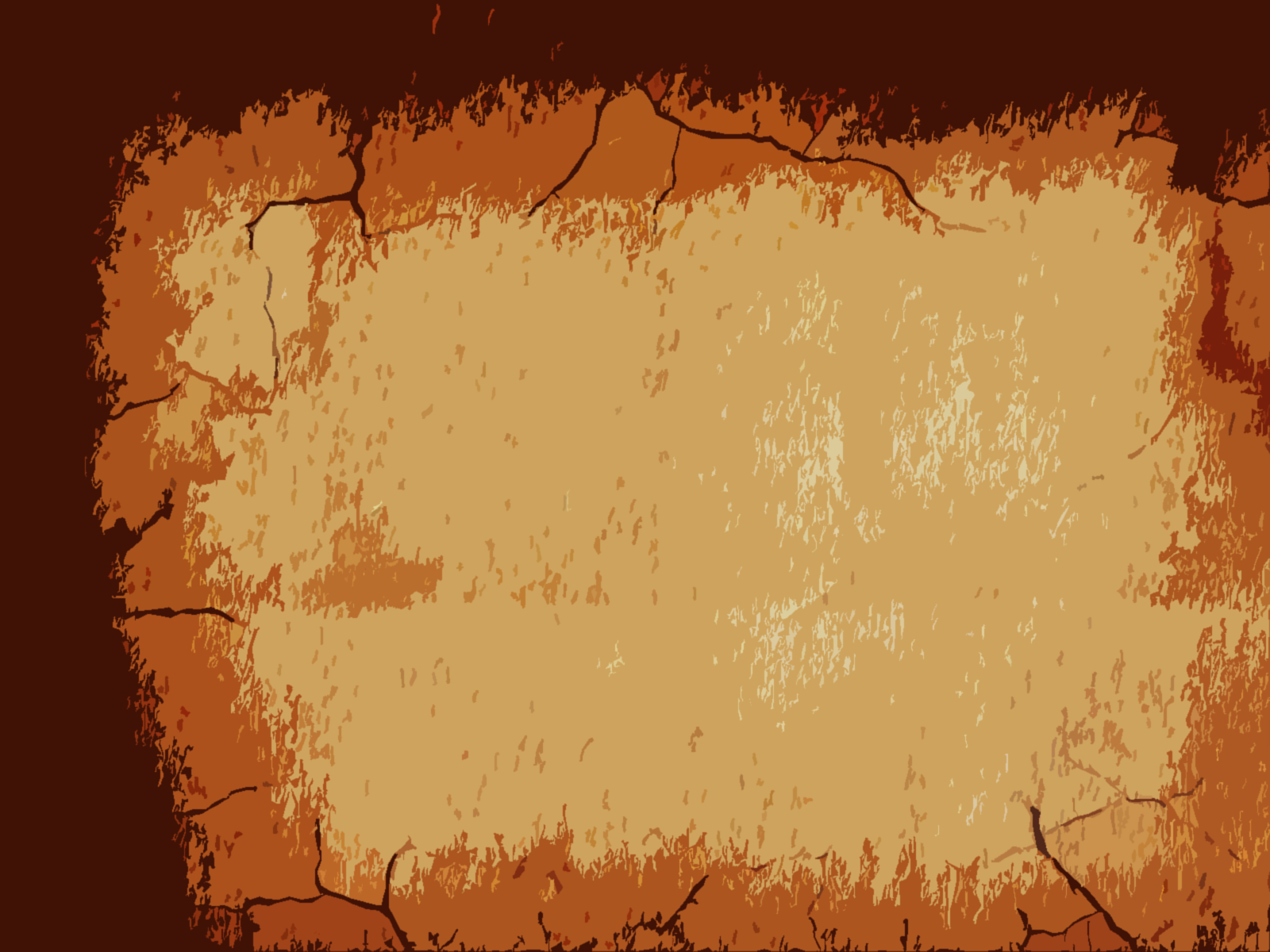 Salvation of the Soul
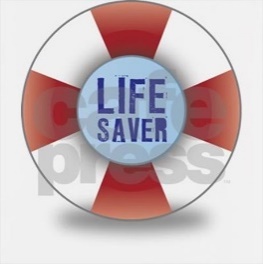 1 PETER
What is the Salvation of the Soul?
The Salvation of the soul is the goal our faith, but we are actually in the process presently realizing it through suffering and learning submission.
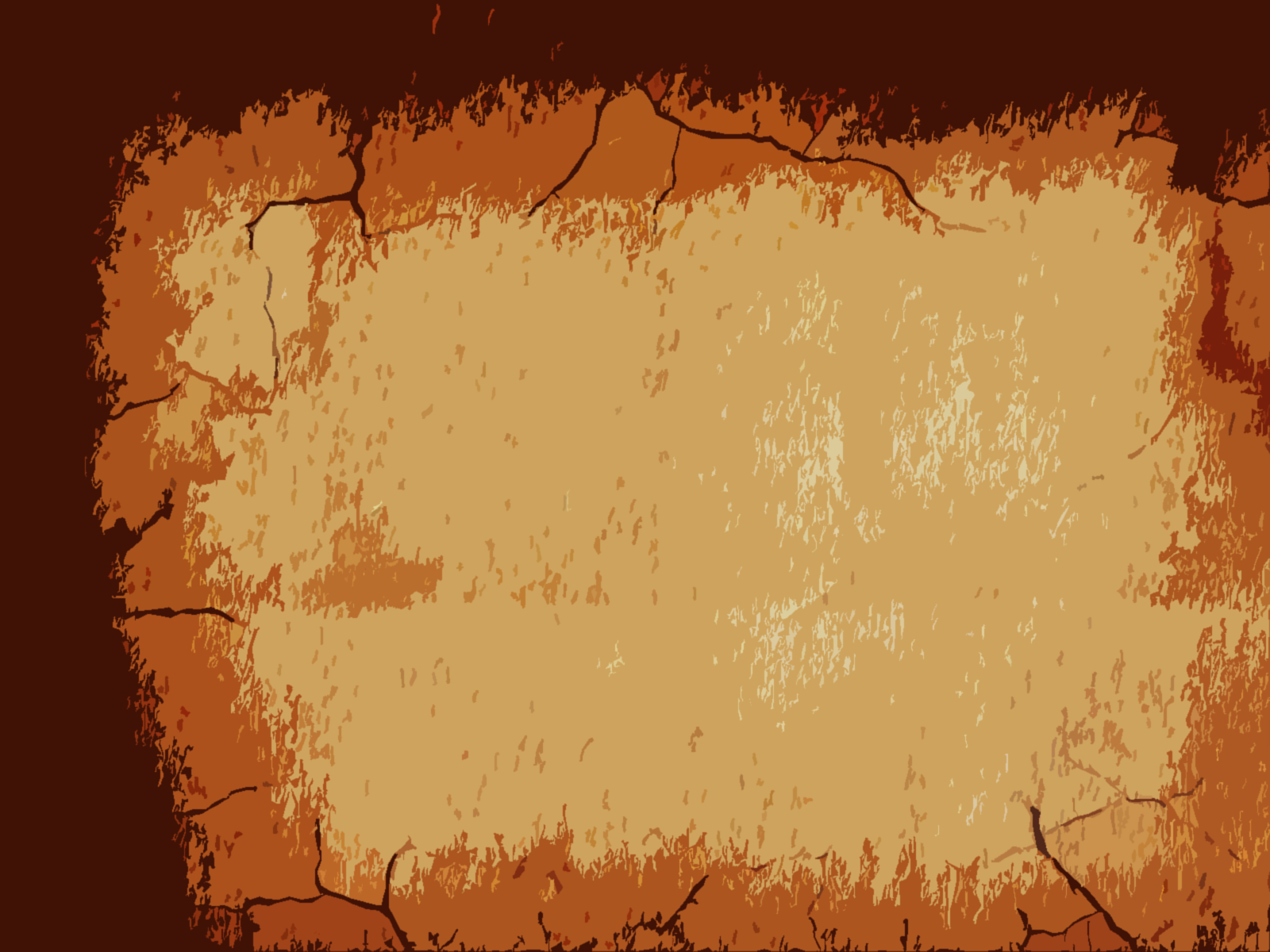 Salvation of the Soul
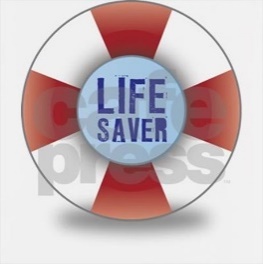 1 PETER
Derived from the Teachings of Jesus:
“For whoever desires to save his life “psuche” will lose it, but whoever loses his life “psuche” for My sake and the gospel's will save it.” (Mark 8:35)
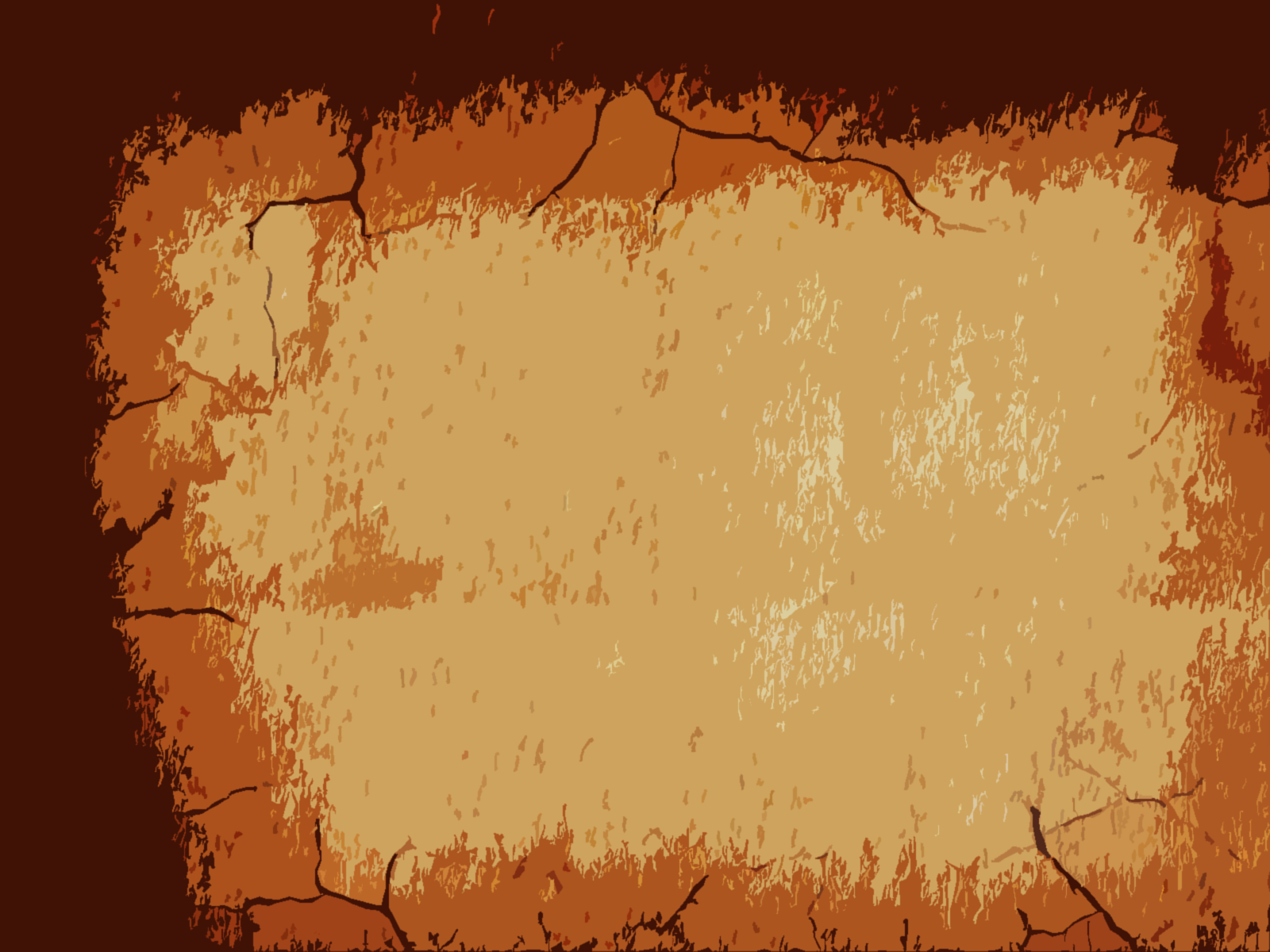 Salvation of the Soul
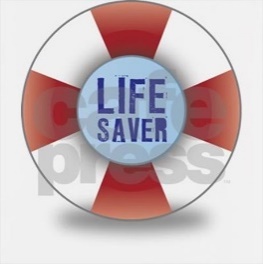 1 PETER
Derived from the Teachings of Jesus:
“For what will it profit a man if he gains the whole world, and loses his own soul? Or what will a man give in exchange for his soul?” (Mark 8:36-37)
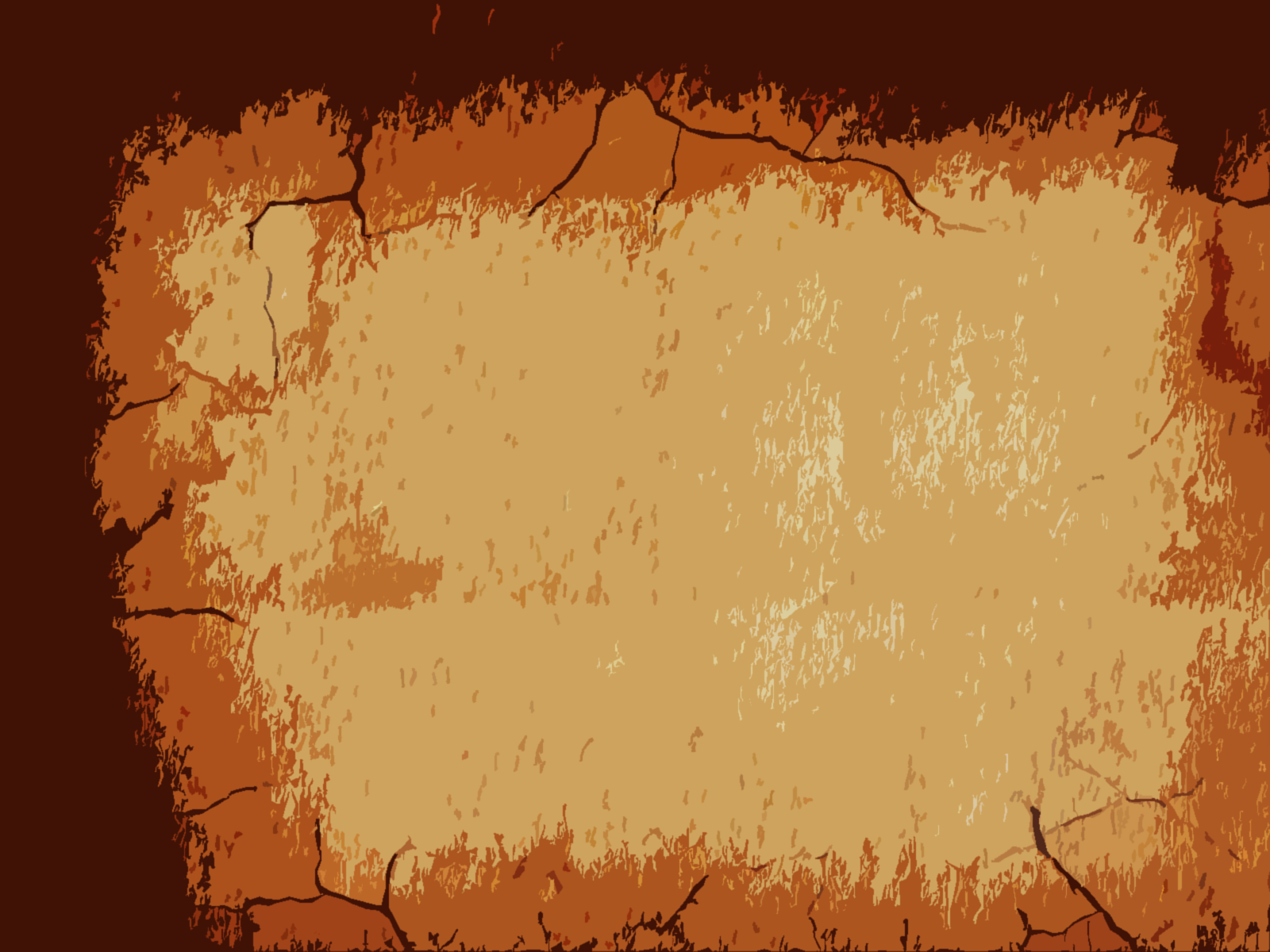 Salvation of the Soul
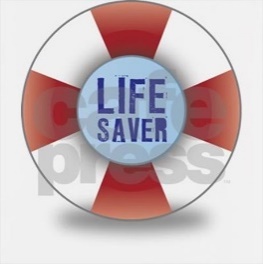 1 PETER
“souls” – “psuche” – the breath of life; the vital force which animates the body and shows itself in breathing. The seat of the feelings, desires, and affections.
“spirit” – “pneuma” – a movement of air
“life” – “zoe” – animals have “zoe”.
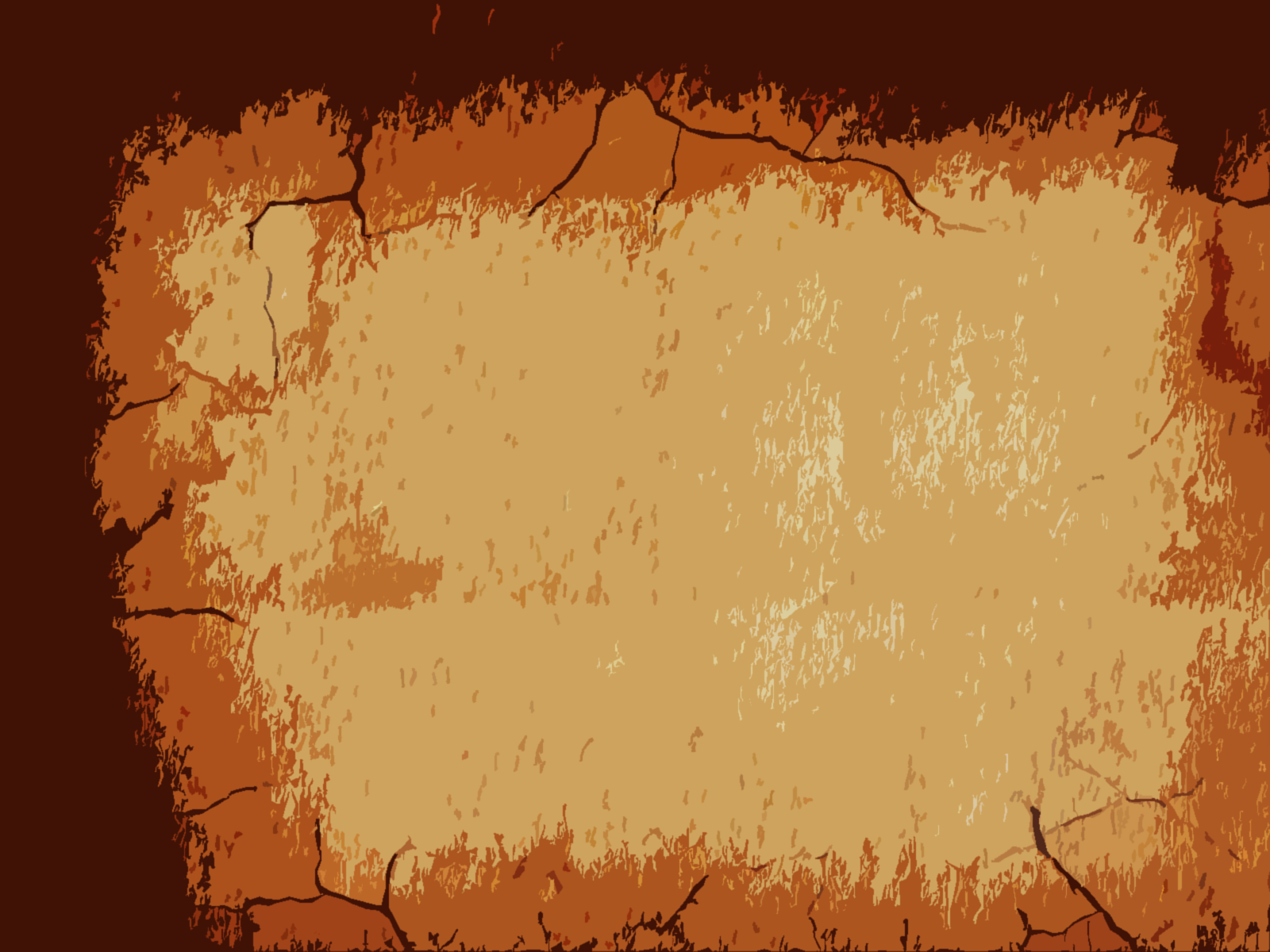 Salvation of the Soul
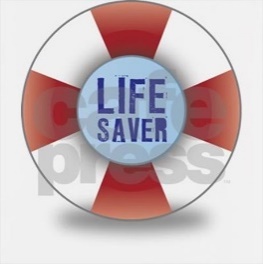 1 PETER
Illustrated in the Parable of the Rich Fool:
Luke 12:13-21
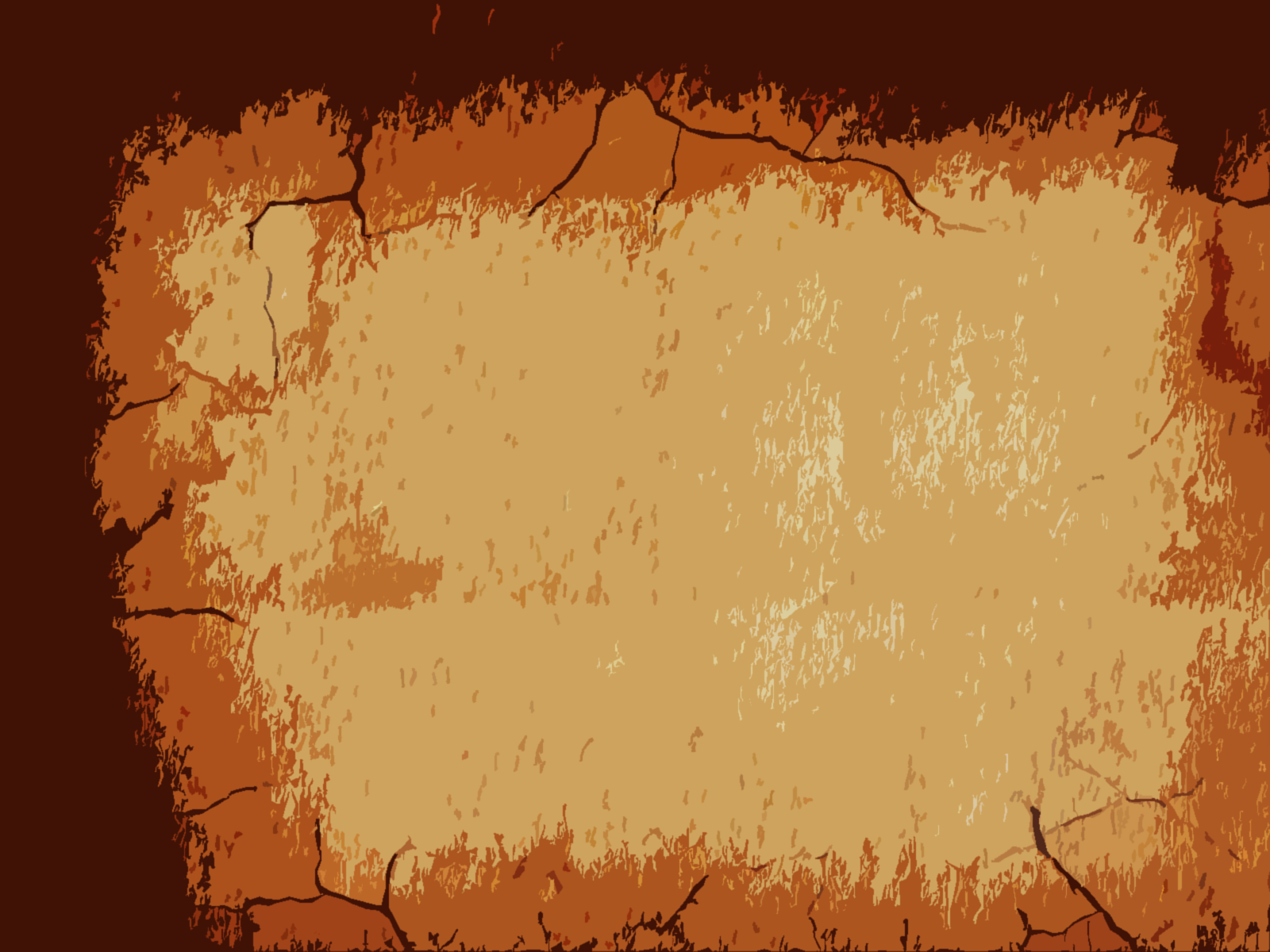 Salvation of the Soul
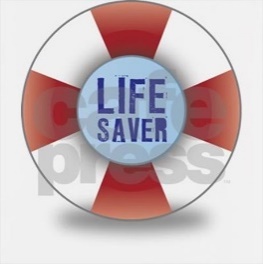 1 PETER
Illustrated in the Parable of the Rich Fool:
“And Jesus said to them, ‘Take heed and beware of covetousness, for one's life “zoe” does not consist in the abundance of the things he possesses.” Then He spoke a parable to them, saying:”
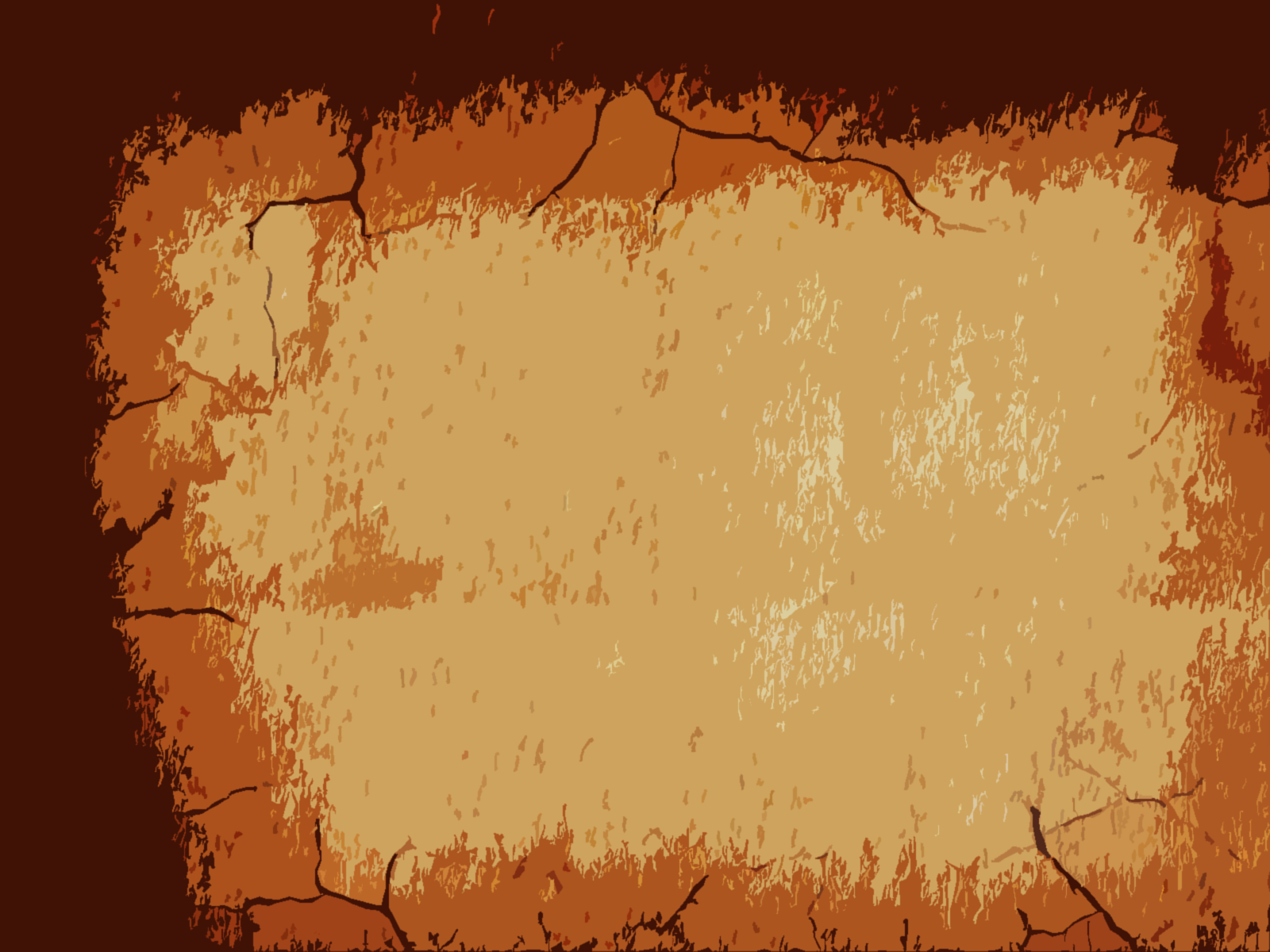 Salvation of the Soul
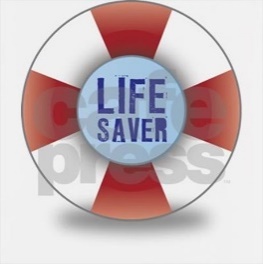 1 PETER
‘The ground of a certain rich man yielded plentifully. And he thought within himself, saying, 'What shall I do, since I have no room to store my crops?'  So he said, 'I will do this: I will pull down my barns and build greater, and there I will store all my crops and my good. And I will say to my soul, “psuche” ‘Soul, you have many goods laid up for many years; take your ease; eat, drink, and be merry.’ (12:16-19)
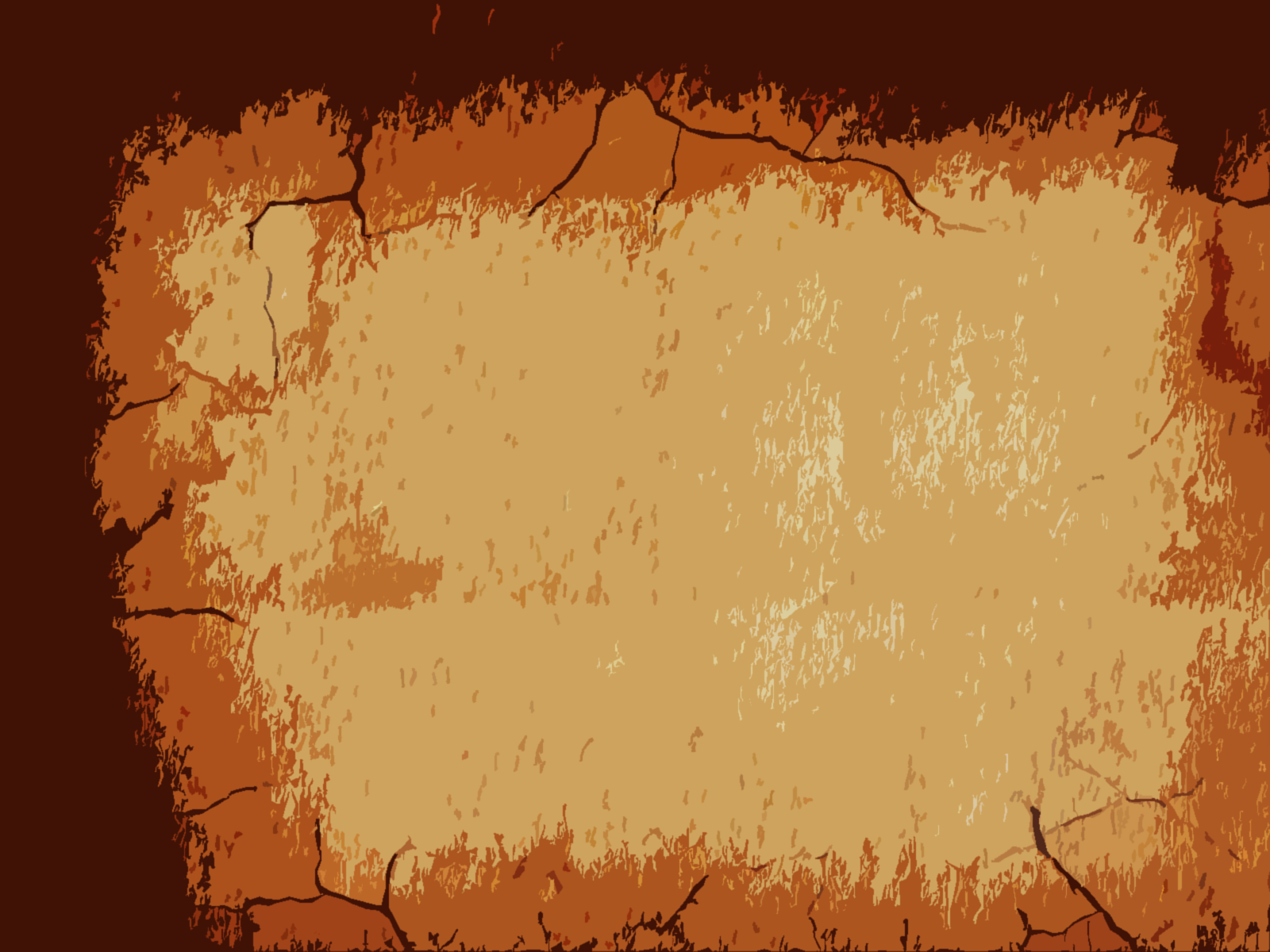 Salvation of the Soul
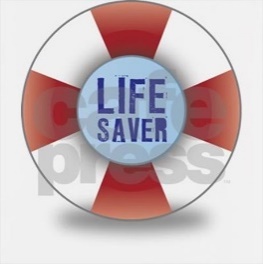 1 PETER
Illustrated in the Parable of the Rich Fool:
“But God said to him, 'Fool! This night your soul will be required of you; then whose will those things be which you have provided?'  ‘So is he who lays up treasure for himself, and is not rich toward God.“ (12:19-21)
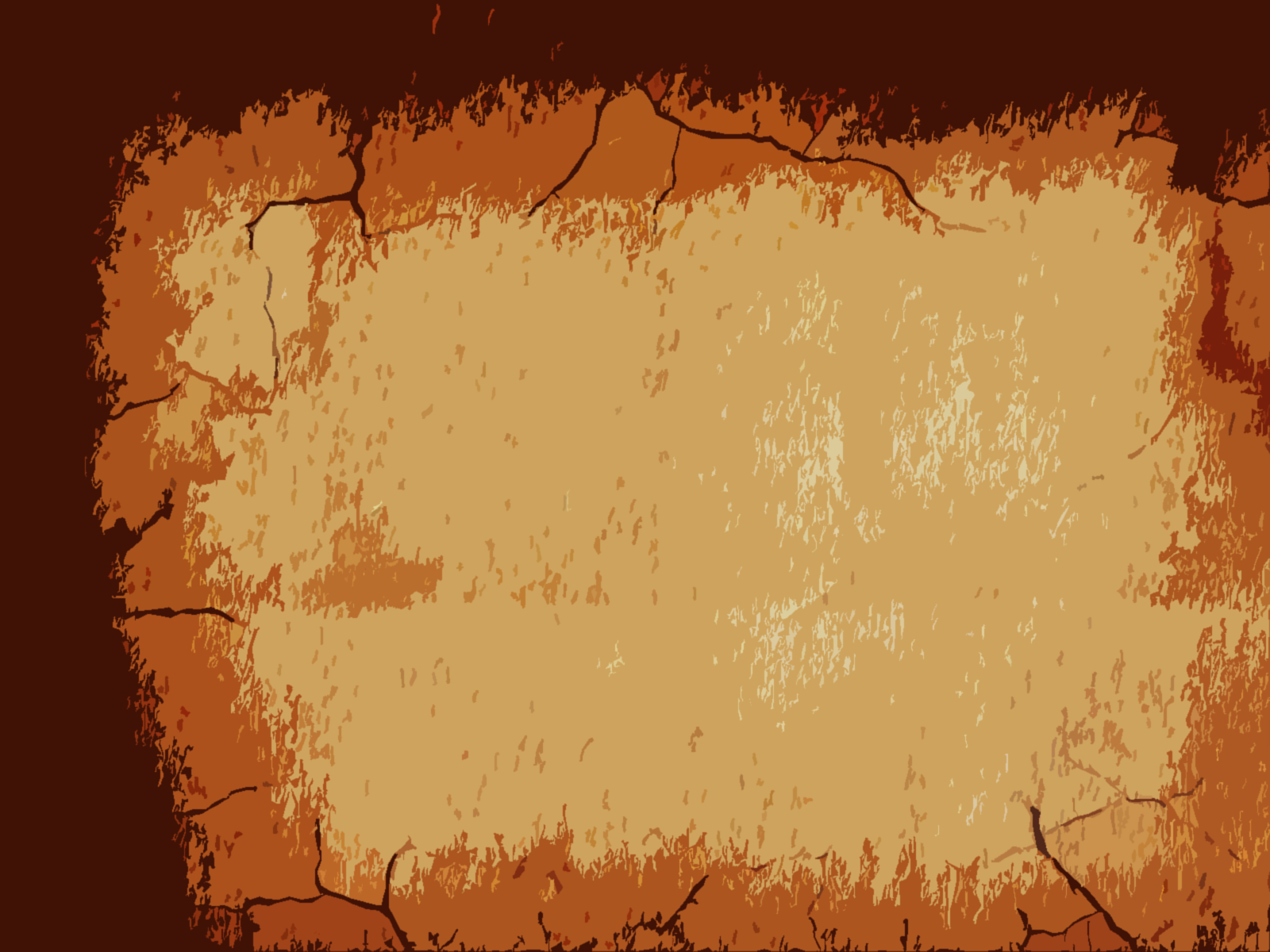 Salvation of the Soul
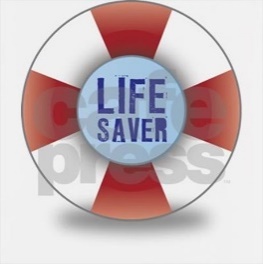 1 PETER
Illustrated in the Parable of the Rich Fool:
The parable concentrates on the soul which has the experience of life (e.g., take rest, eat, drink, be merry, v. 19). But if one lives for such experience alone, death marks the tragic loss and end of the soul – the end that life.
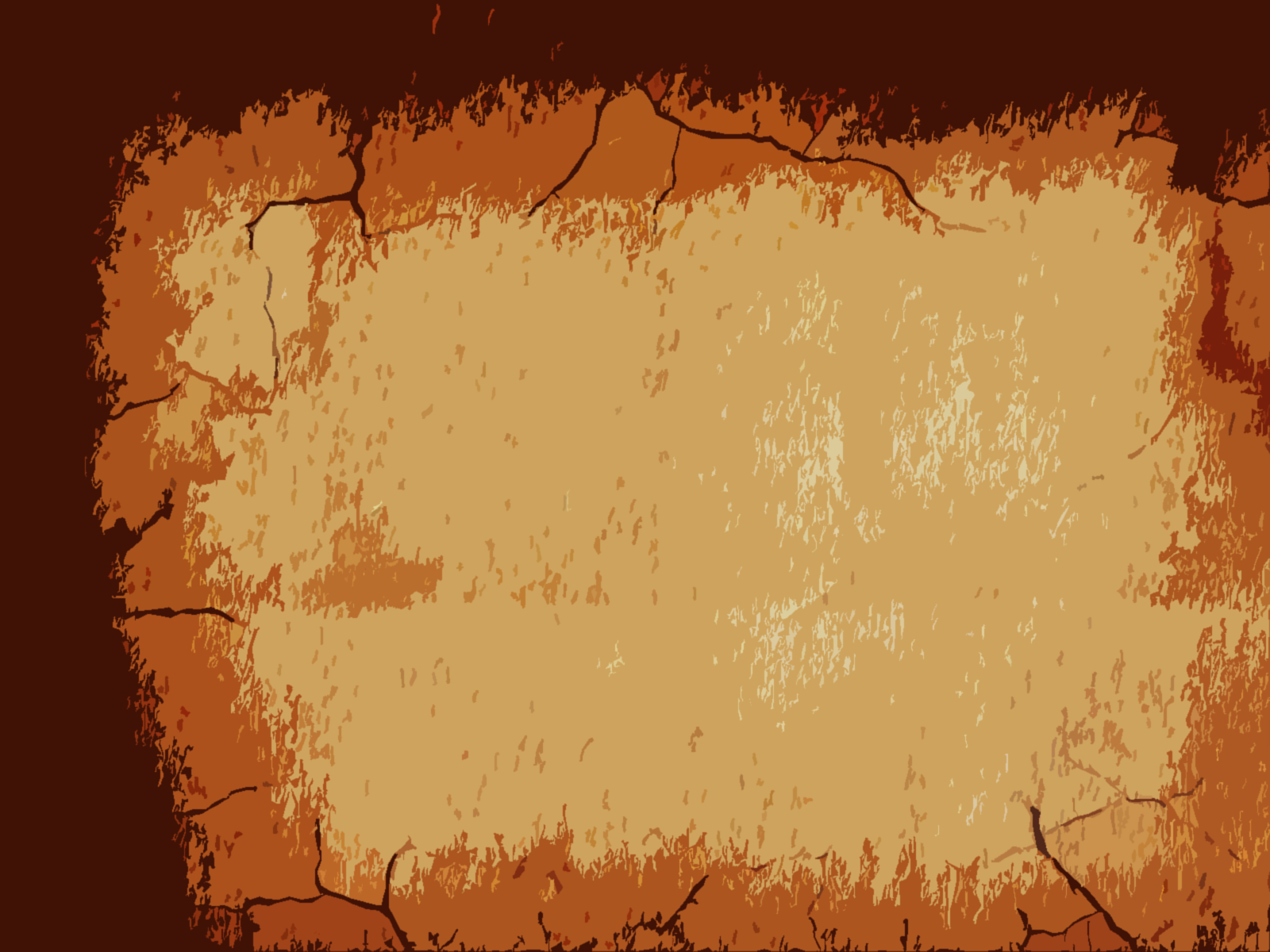 Salvation of the Soul
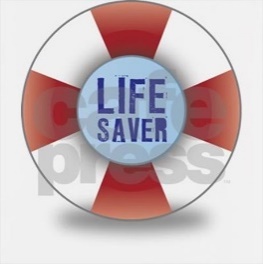 1 PETER
Illustrated in the Parable of the Rich Fool:
Conversely, the path of self denial, willing subjection and suffering is the way of real preservation, that is, the salvation of the soul.
“He who loves his life will lose it, and he who hates his life in this world will keep it for eternal life.”
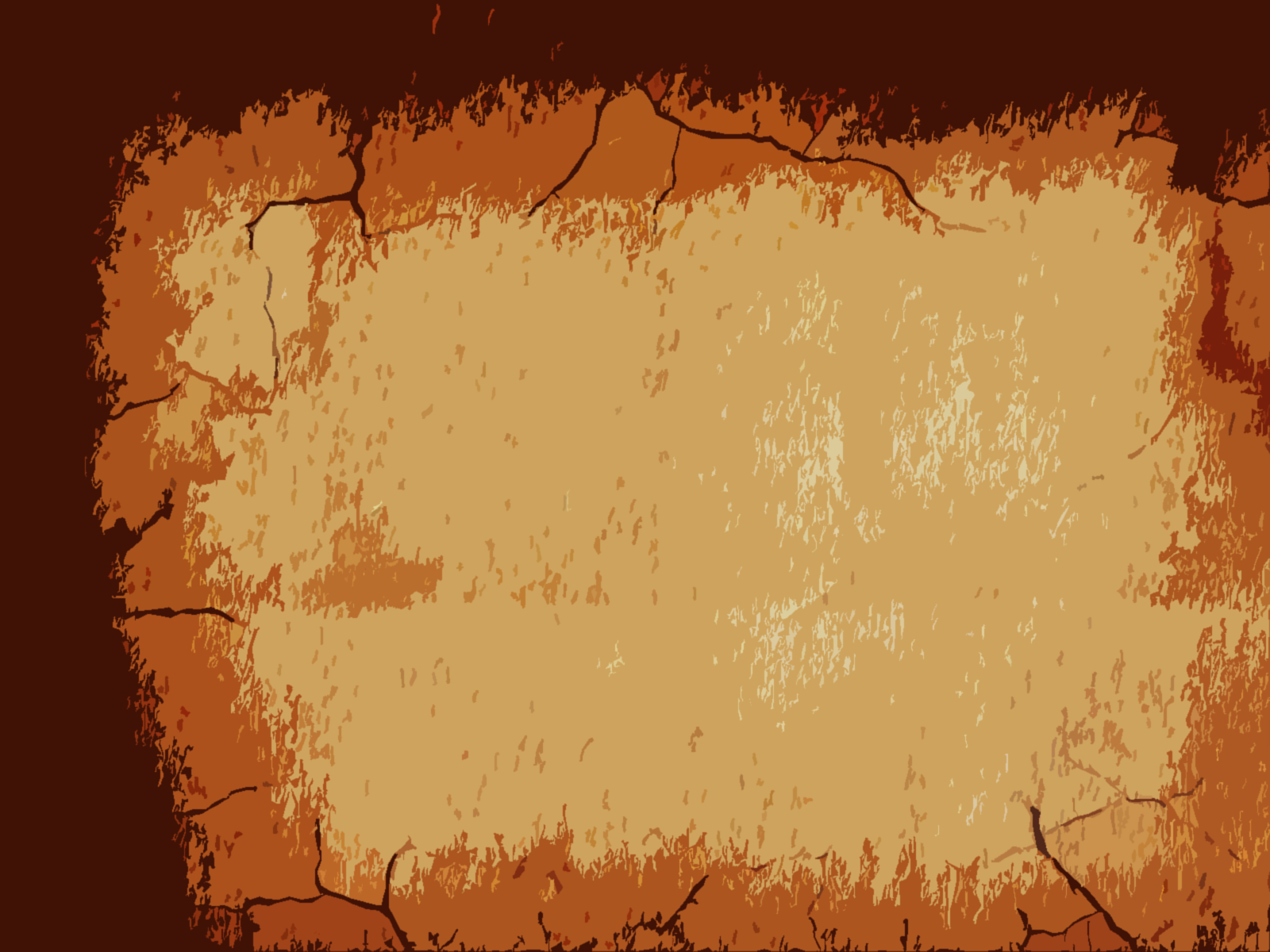 Salvation of the Soul
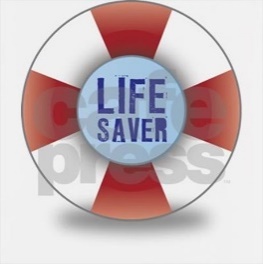 1 PETER
What is the Salvation of the Soul?
The Salvation of the soul is gaining the fullness of life by denying ourselves, taking up our cross and following Christ.
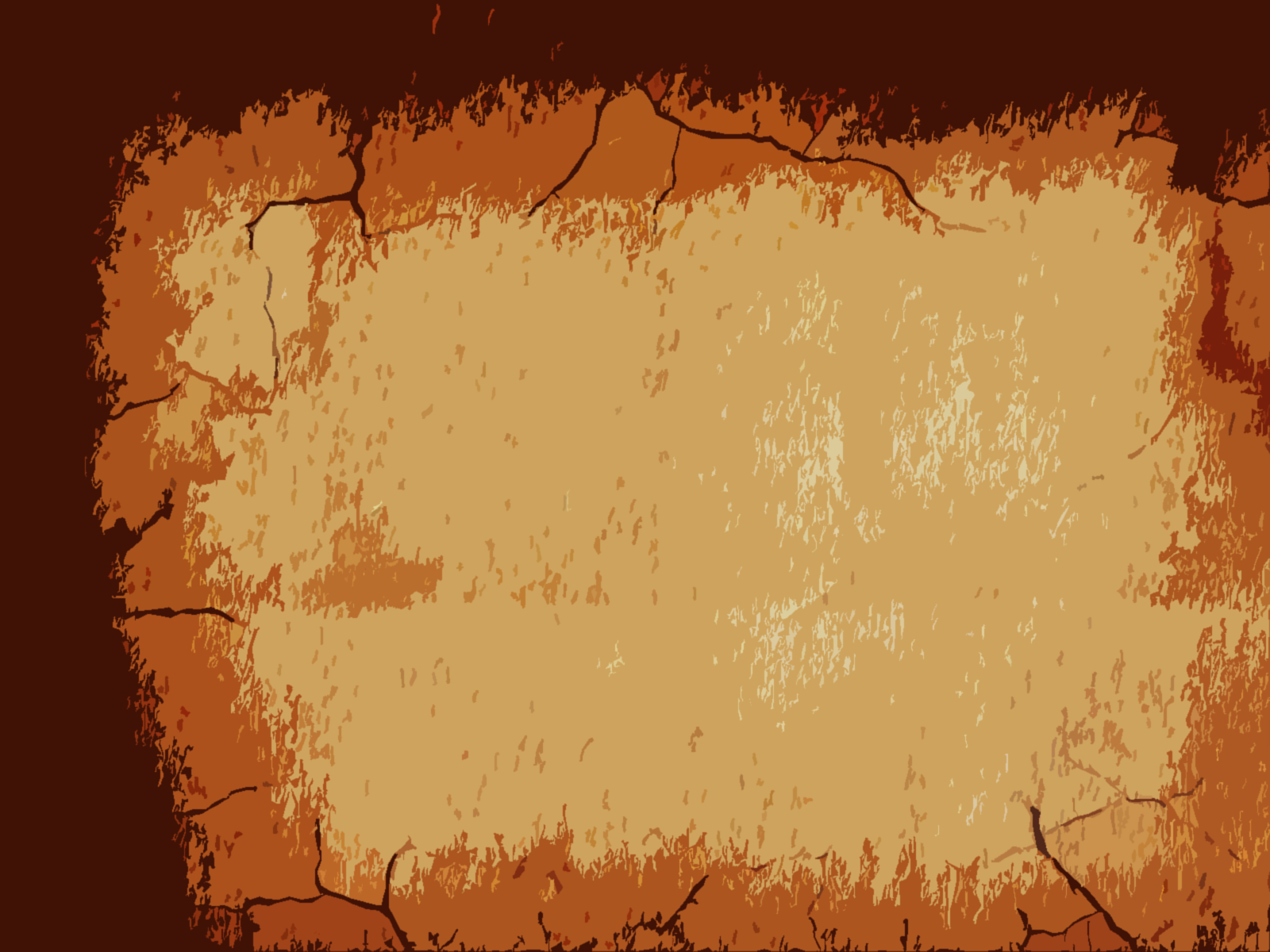 Salvation of the Soul
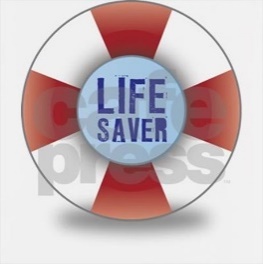 1 PETER
What is the Salvation of the Soul?
“He is no fool to give what he cannot keep to gain what he cannot lose.”
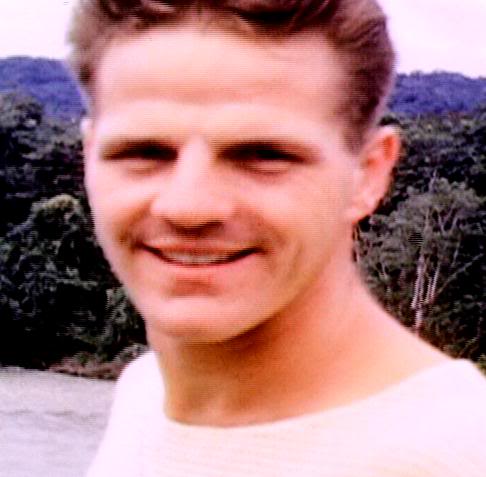 Jim Elliot
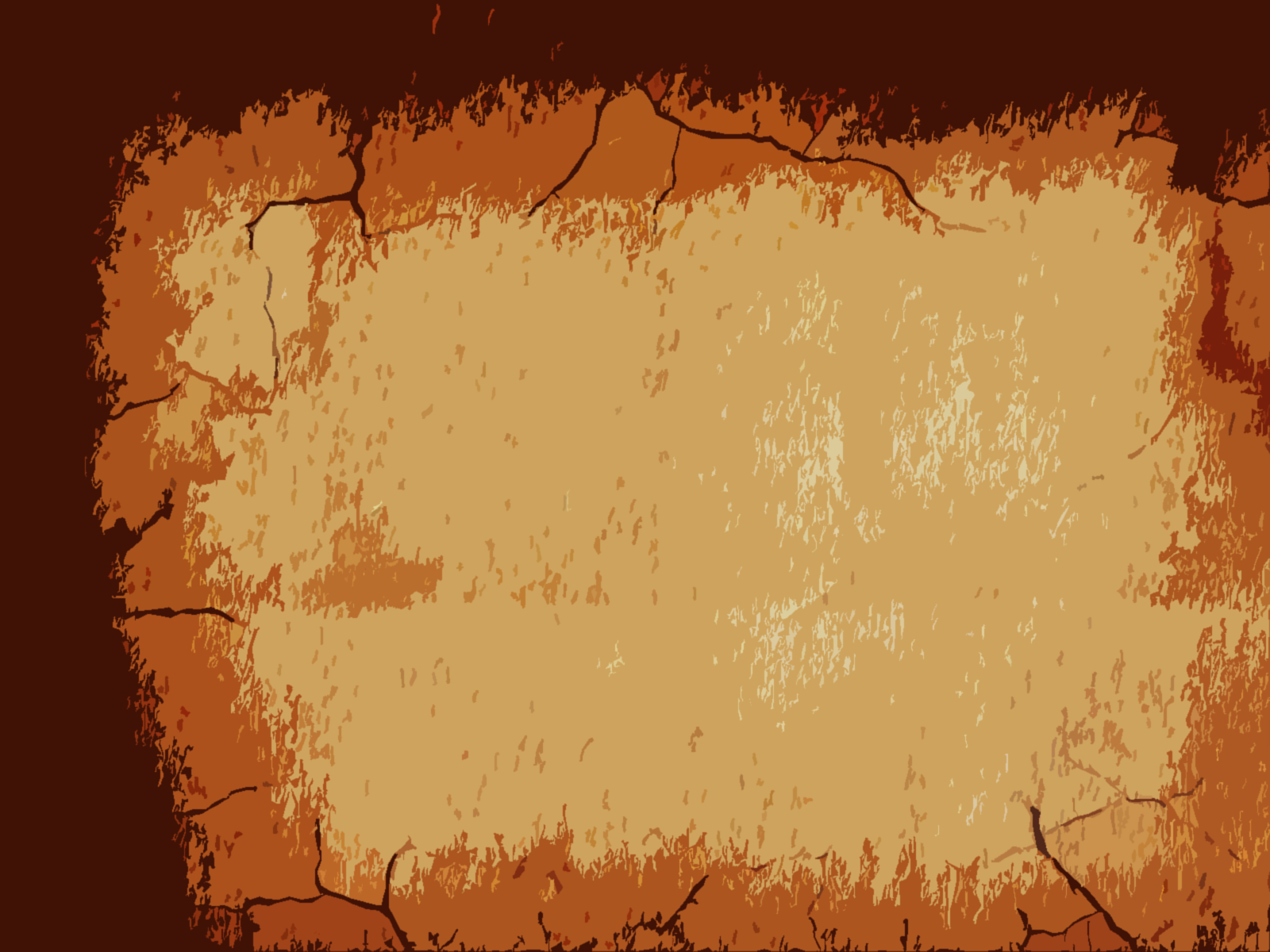 Salvation of the Soul
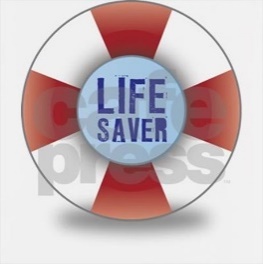 1 PETER
Distinctive
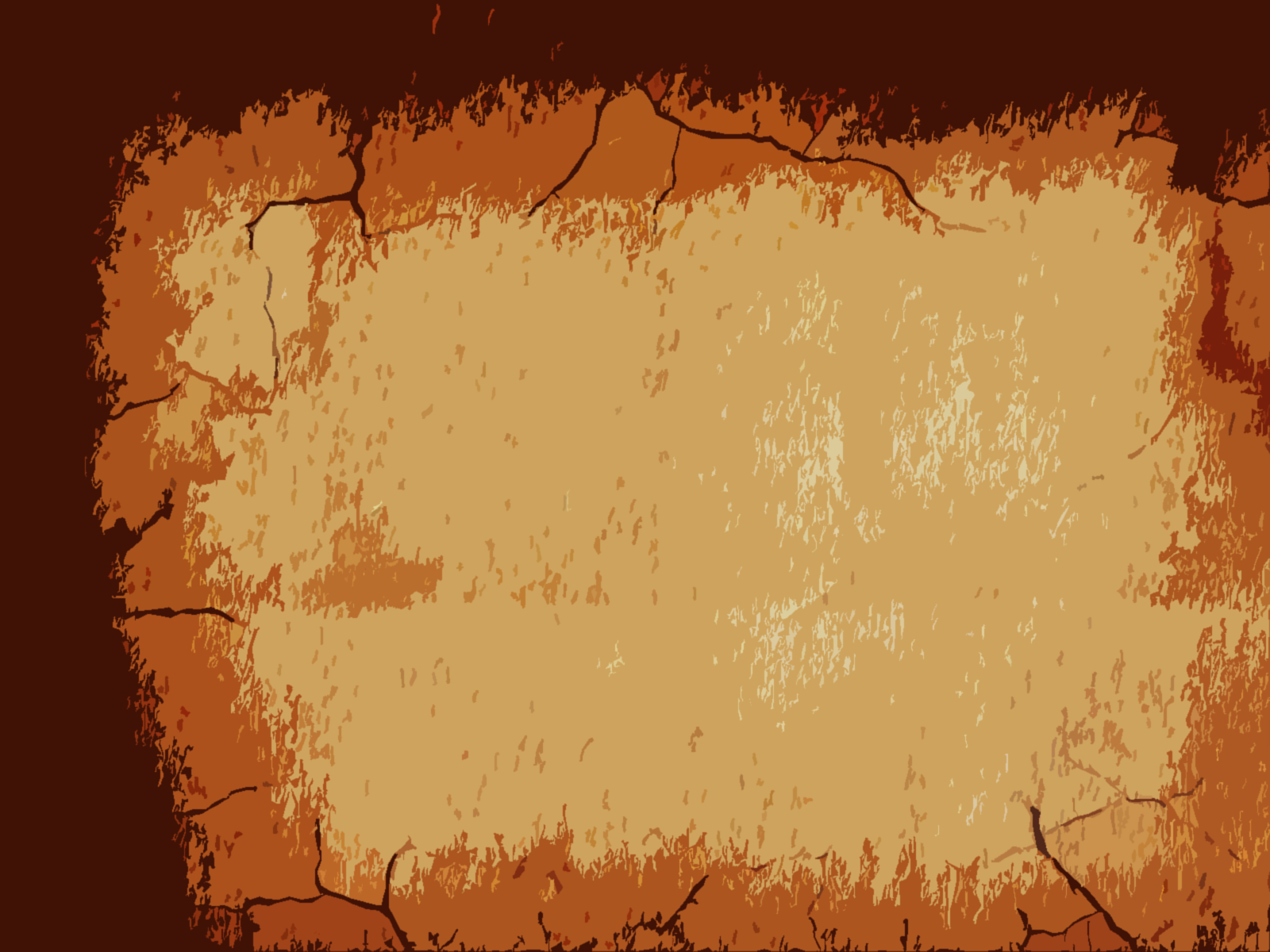 Salvation of the Soul
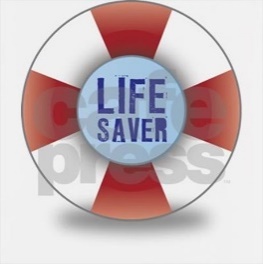 1 PETER
Motivation for Action:
Paul, John and Peter all call for a life of faith in Christ in obedience to His commands, but the basis of motivation differs among the three.
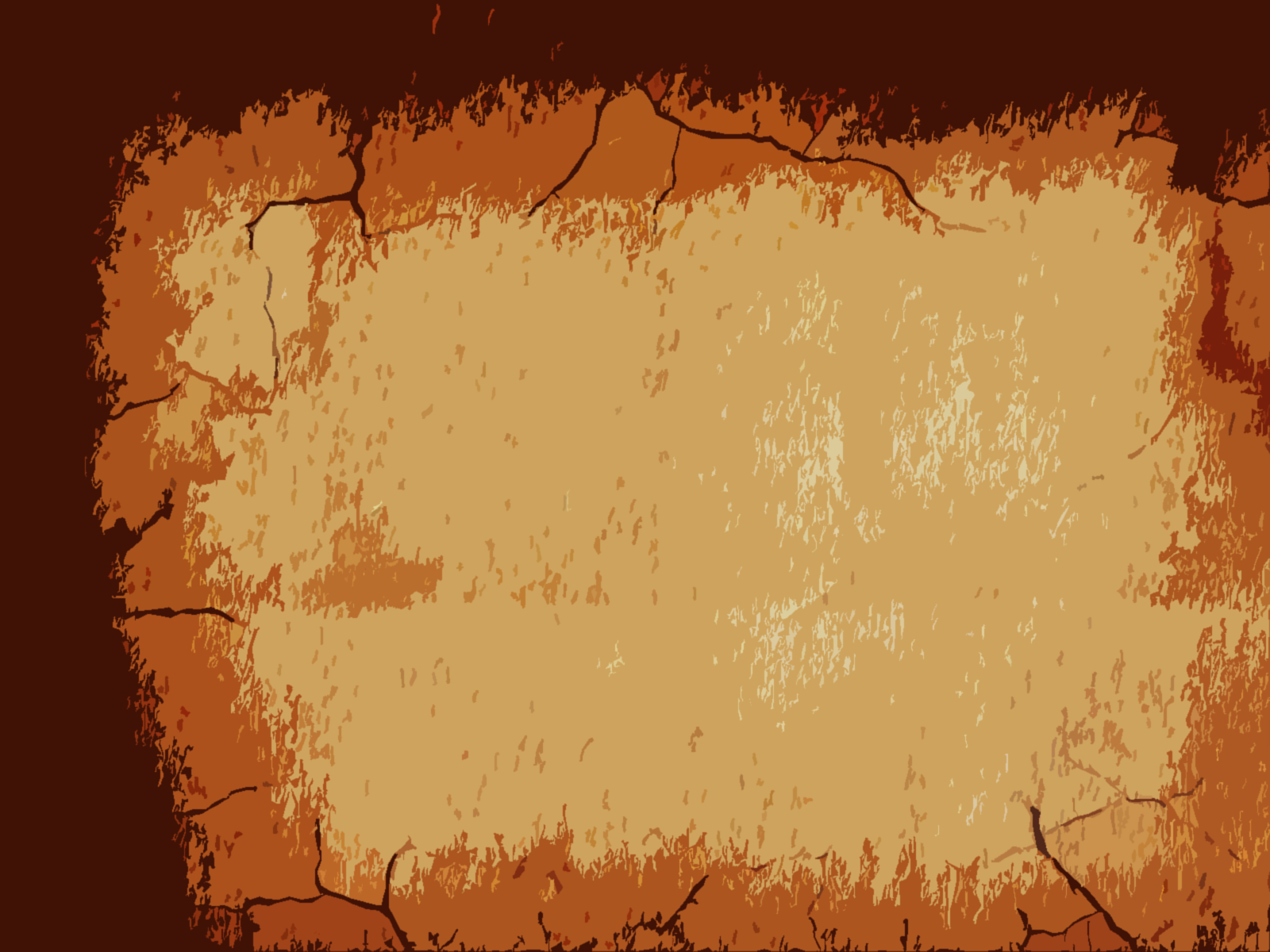 Salvation of the Soul
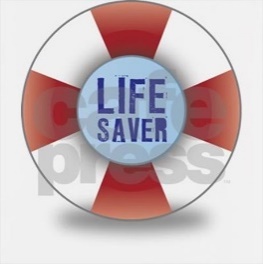 1 PETER
Motivation for Action:
Paul calls on believers to action based on what God has done for them – He pleads for obedience based on justification realities or positional truths.
Past Salvation
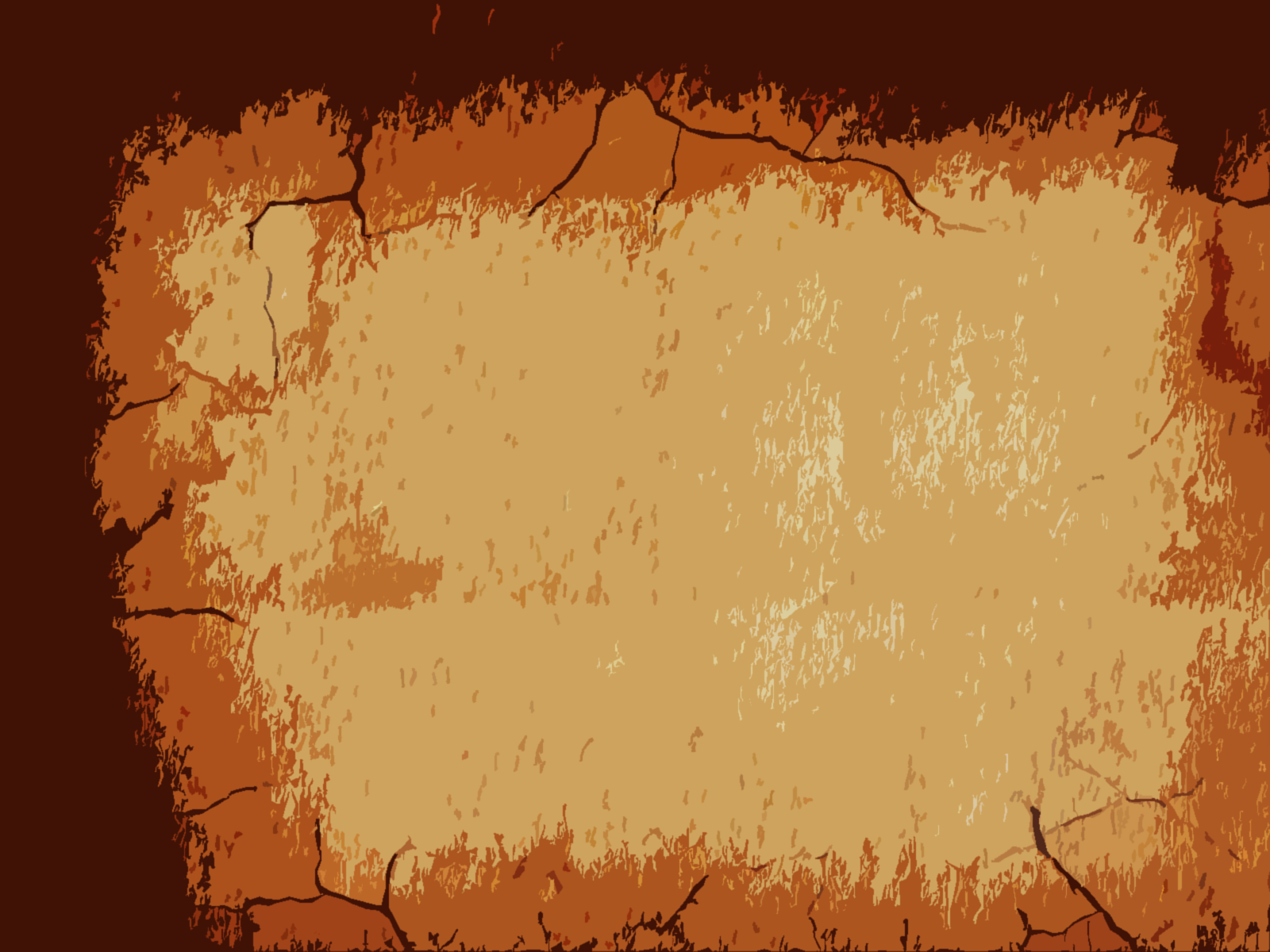 Salvation of the Soul
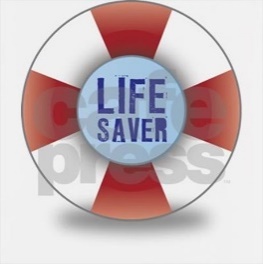 1 PETER
Motivation for Action:
John calls on believers to action based on what God is doing in them – He pleads for obedience based on sanctification realities.
Present Salvation
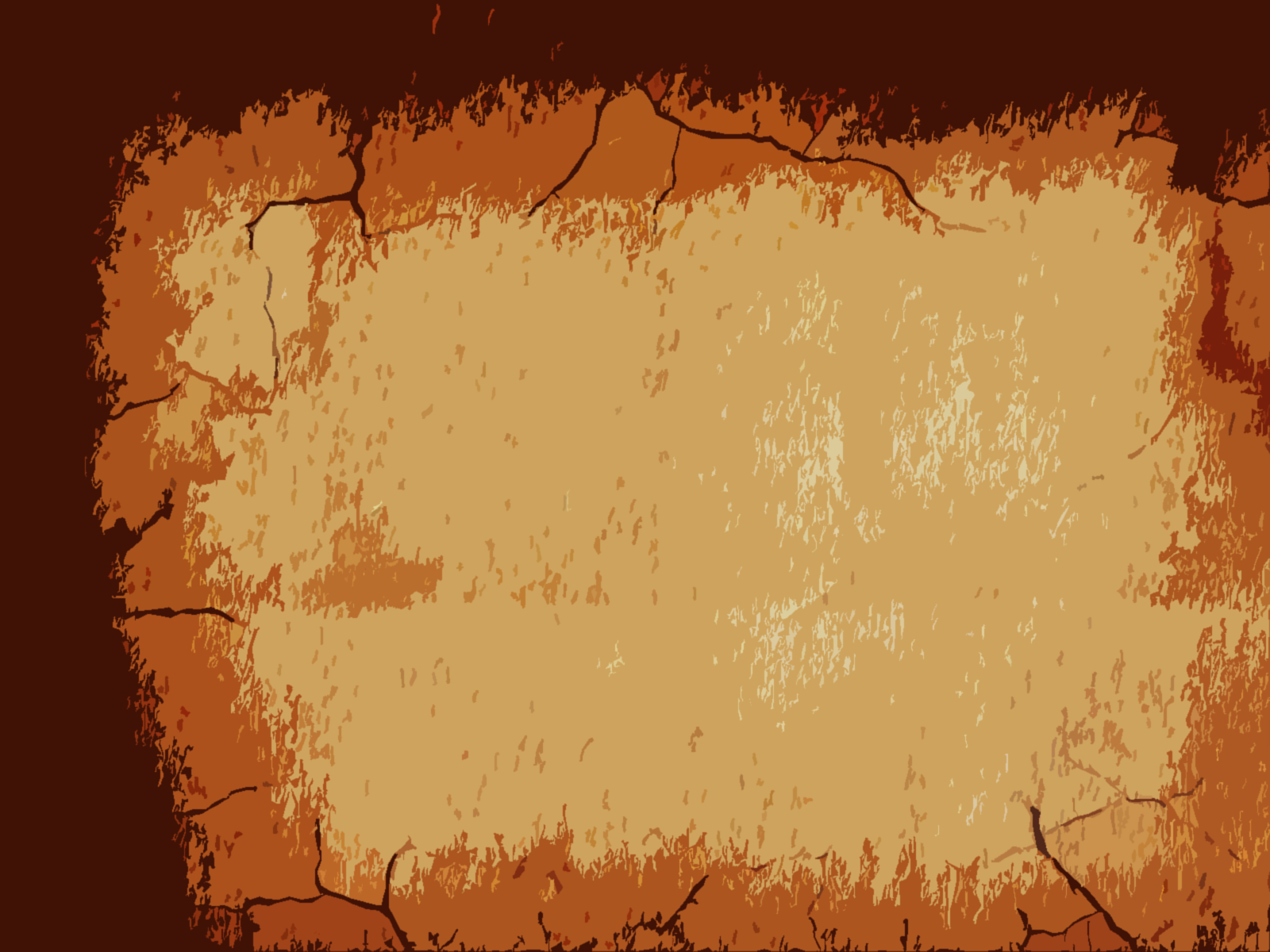 Salvation of the Soul
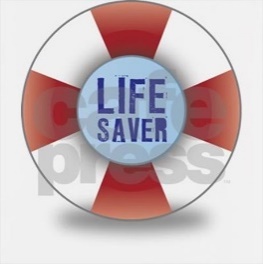 1 PETER
Motivation for Action:
Peter calls on believers to action based on what God has promised to do for them – He pleads for obedience based on glorification realities.
Future Salvation
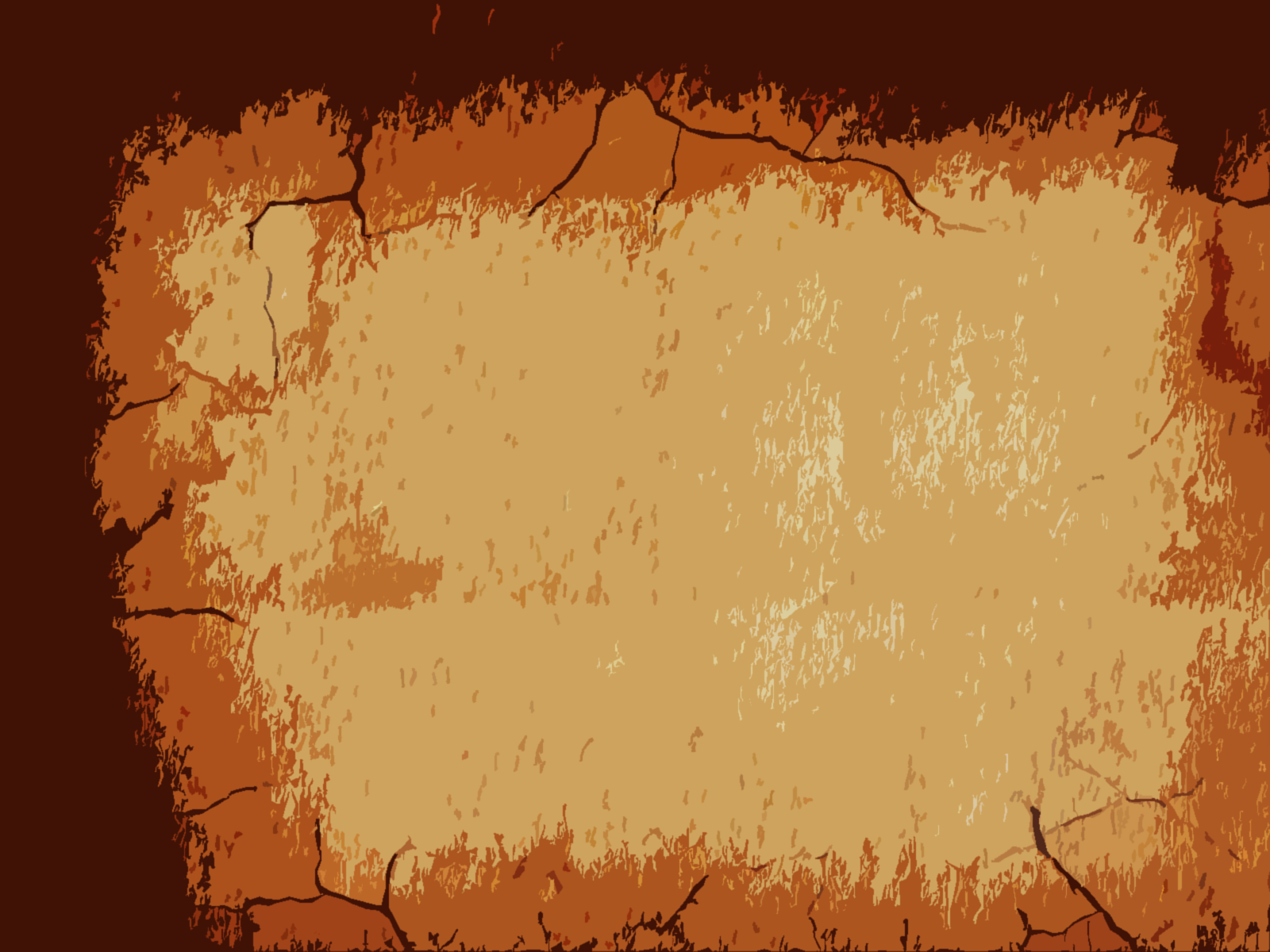 Salvation of the Soul
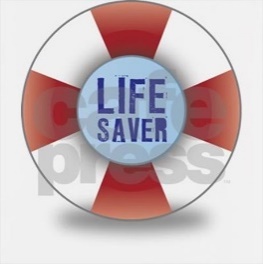 1 PETER
Motivation for Action:
Many teach a form of Christian Communism that says, “every believer receives the same eternal salvation or reward.”
Universal Salvation
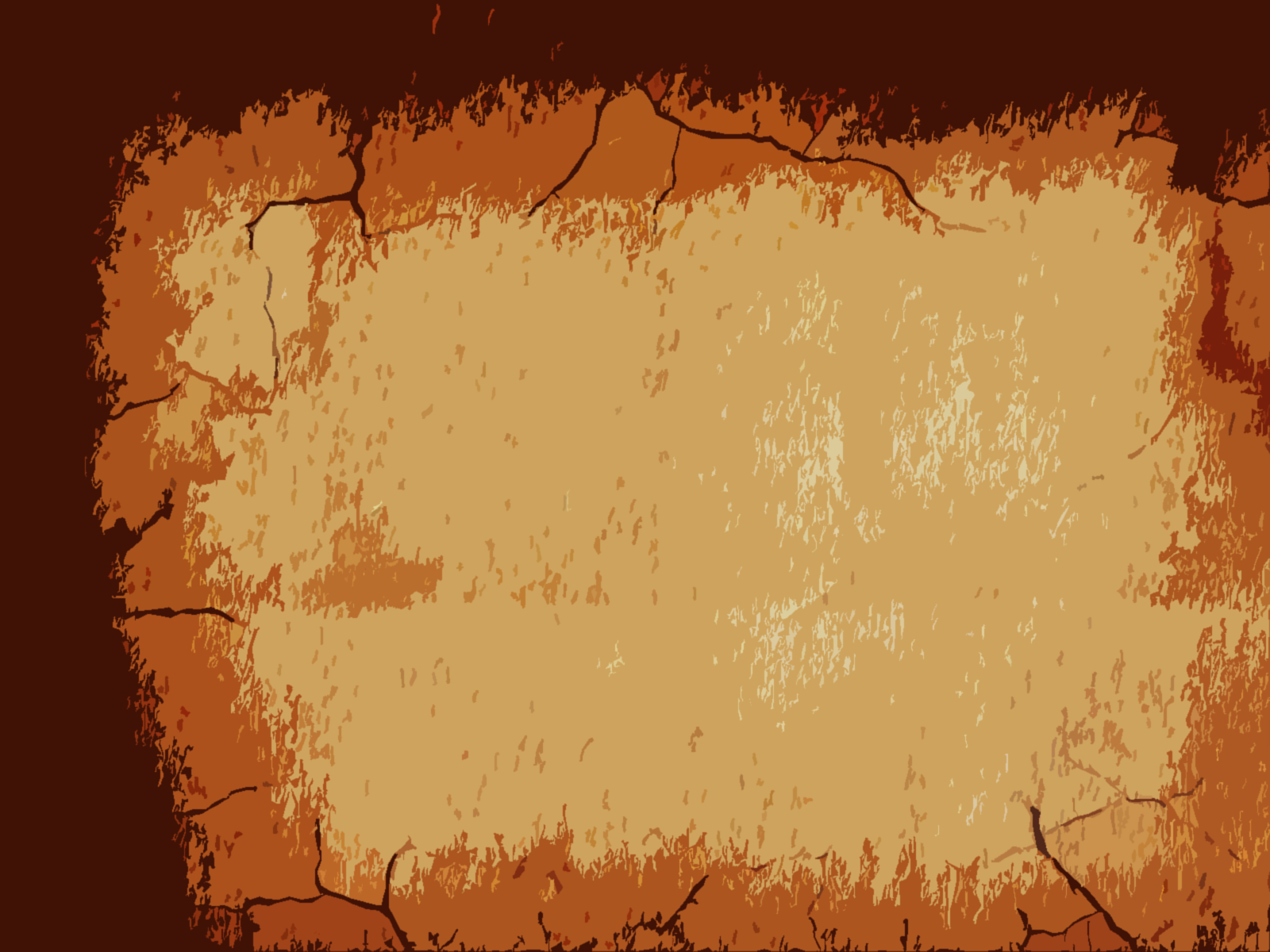 Salvation of the Soul
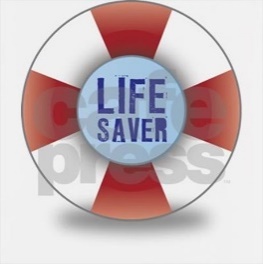 1 PETER
Motivation for Action:
Where is the Incentive?
Why Suffer?
Why Encourage Christians to endure Suffering?
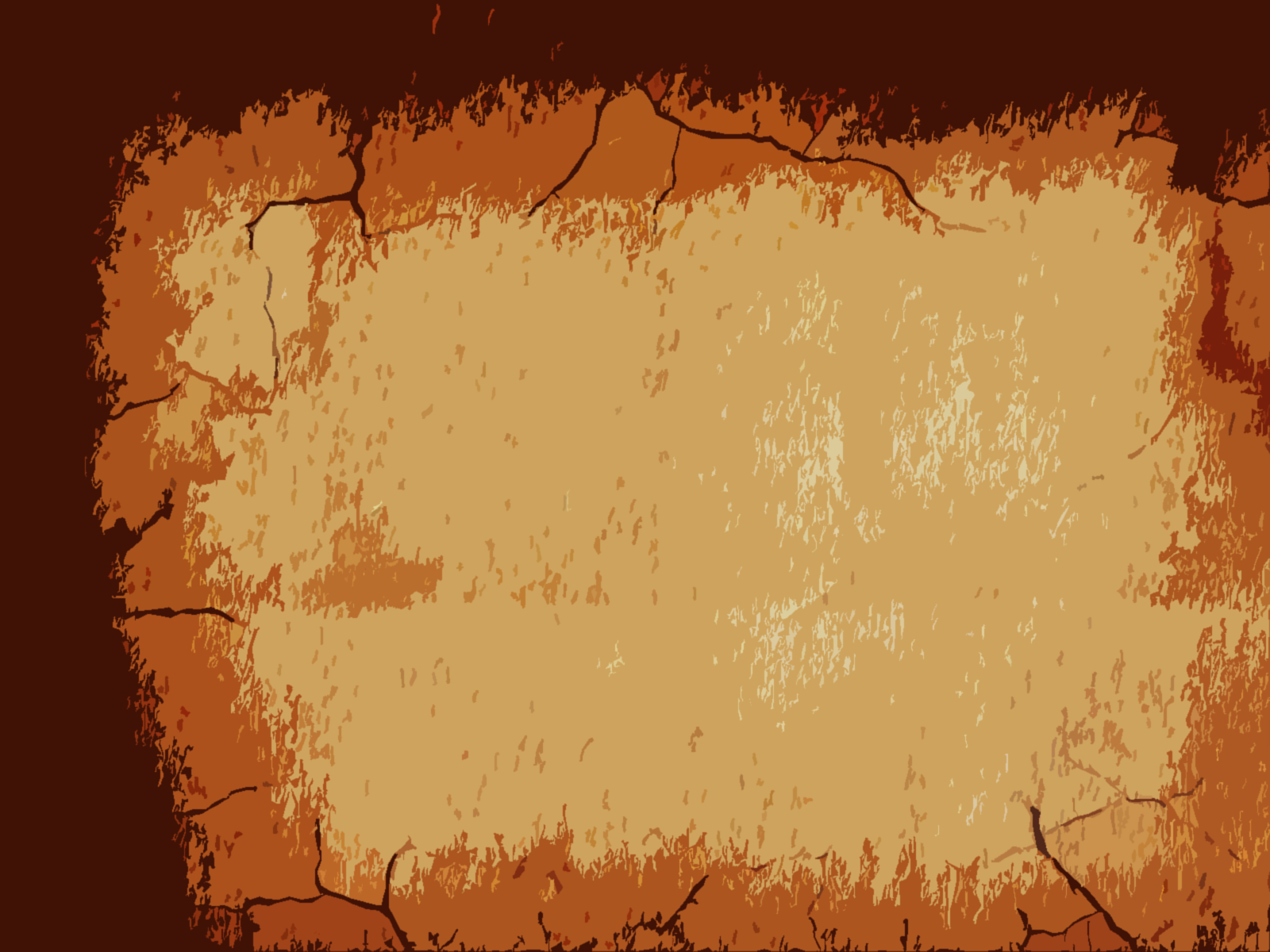 Salvation of the Soul
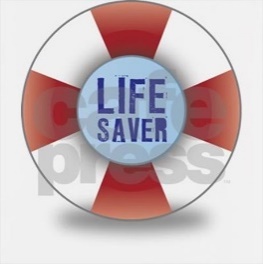 1 PETER
Motivation for Action:
There is much to be gained from suffering, and for learning submission, especially for suffering for Christ and for submitting to Christ, which is hope in gaining the fullness of life, the salvation of the soul.
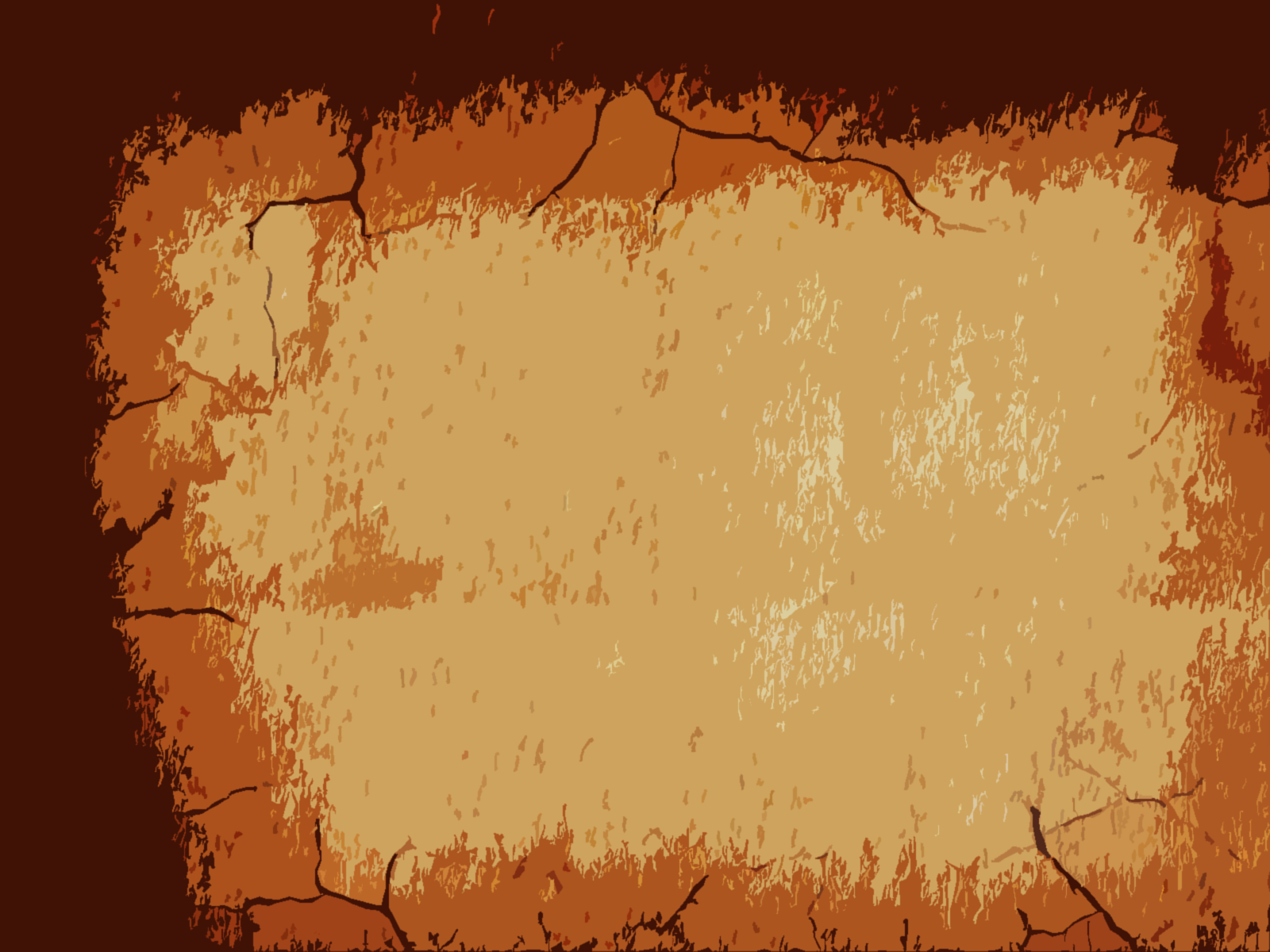 Salvation of the Soul
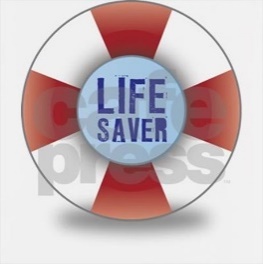 1 PETER
Outline
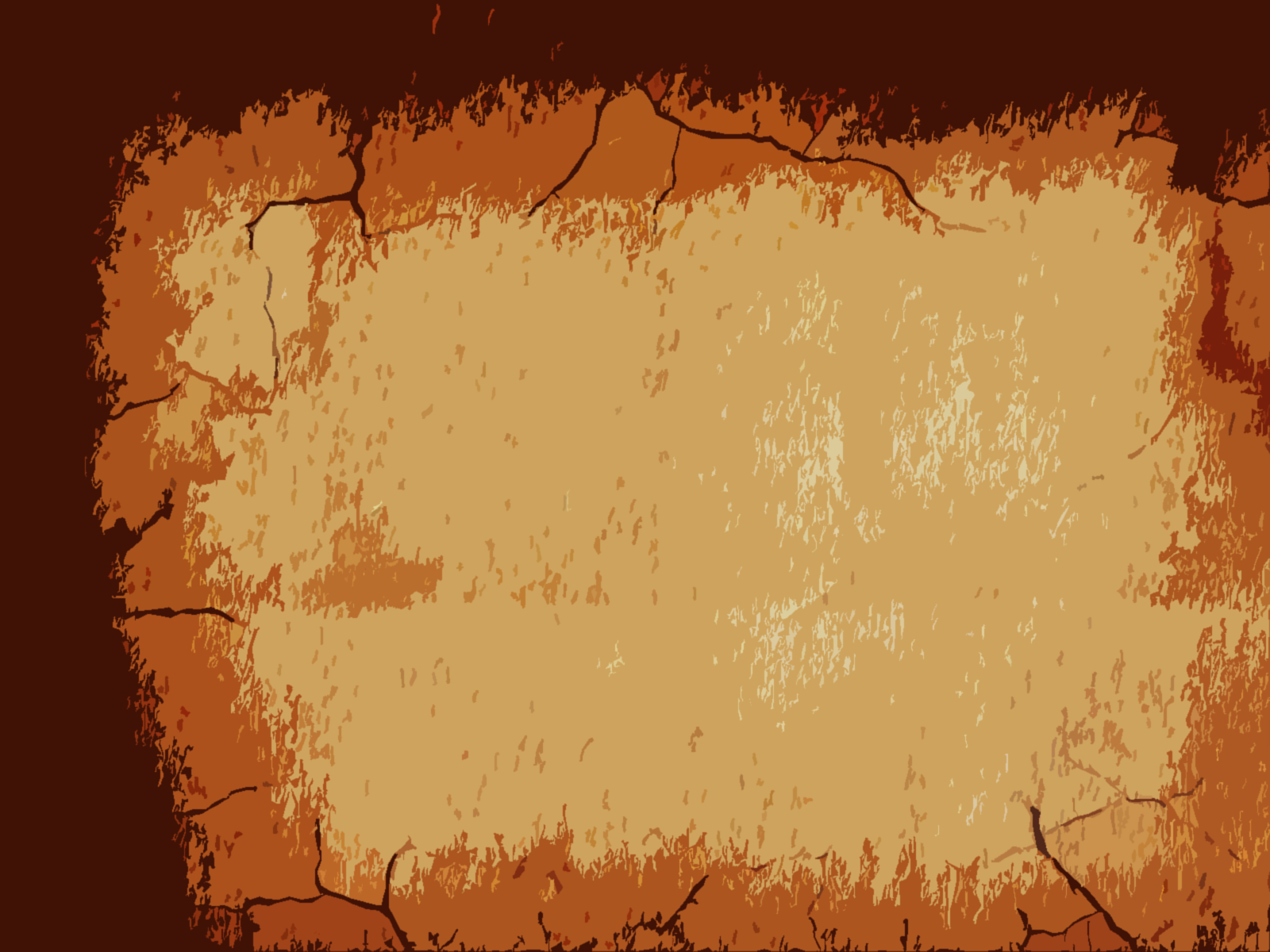 Salvation of the Soul
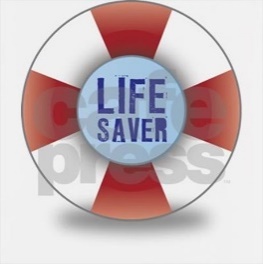 1 PETER
Salutation – 1:1-2
Preface: Salvation of the Soul, Our Hope and Goal  – 1:3-12
Body: Salvation of the Soul, Worked out in Experience – 1:13 – 4:19
Epilogue and Conclusion – 5:1-14
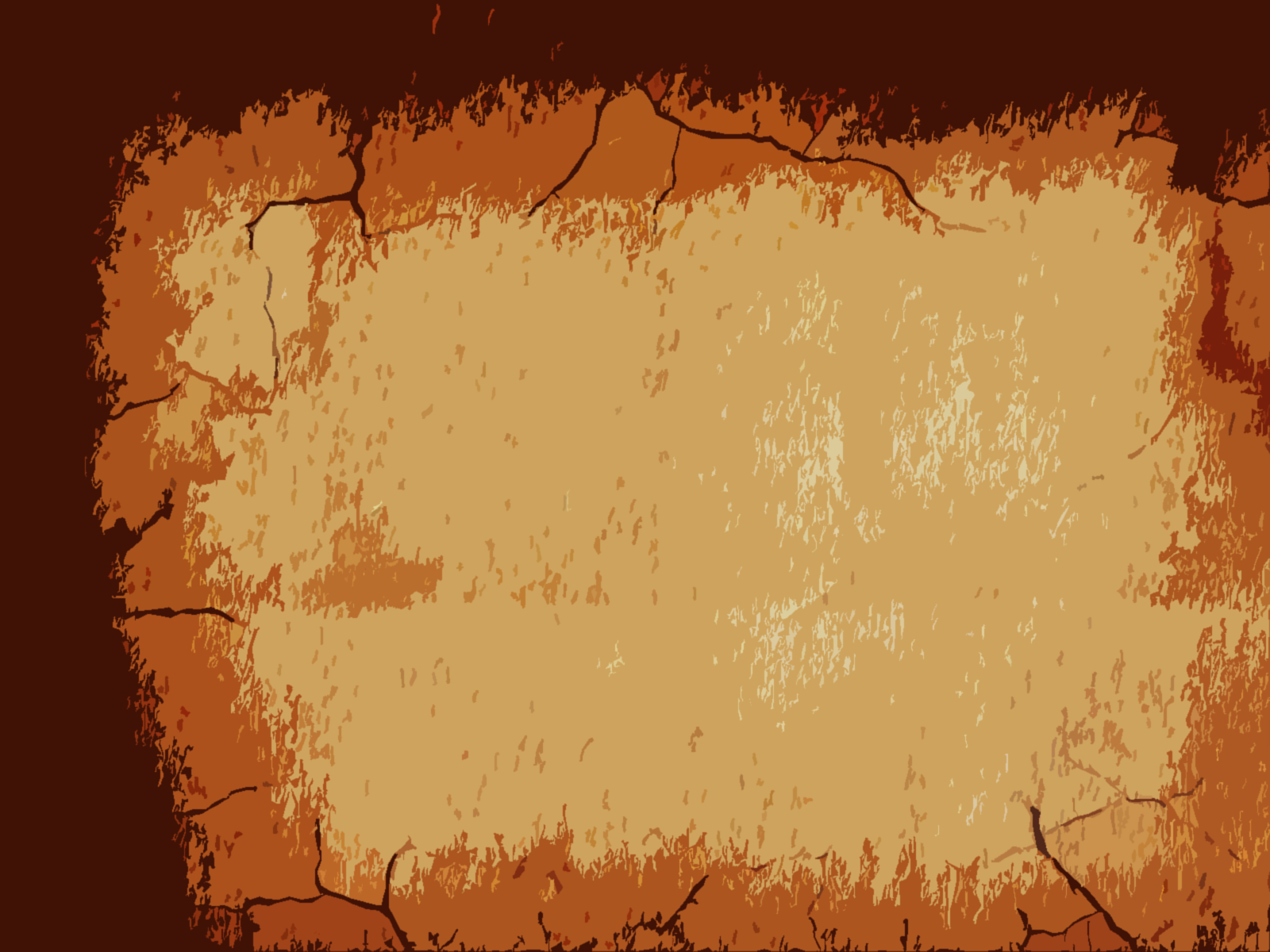 Salvation of the Soul
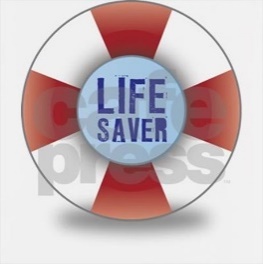 1 PETER
Body: Salvation of the Soul, Worked out in Experience – 1:13 – 4:19
In Relation:
to God – 1:13-21
to Brethren – 1:22 – 2:10
to the World – 2:11 – 3:7
to Life Itself – 3:8 – 4:6
to the Consummation of History – 4:7-19
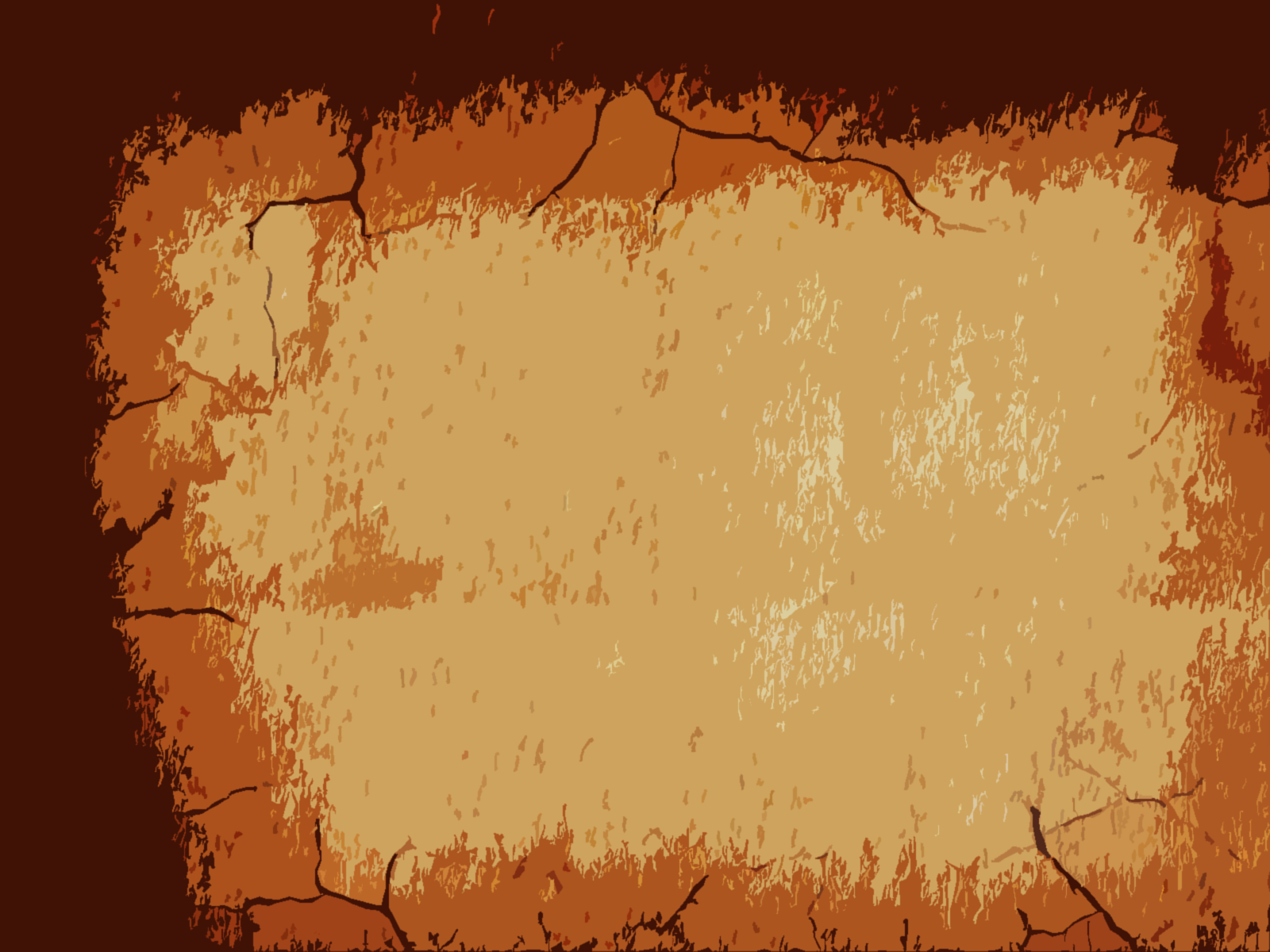 Salvation of the Soul
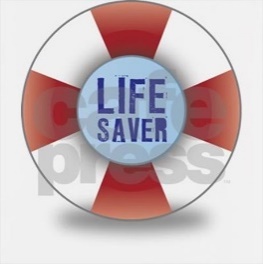 1 PETER
“Grace to you and peace be multiplied.” (1:2b)
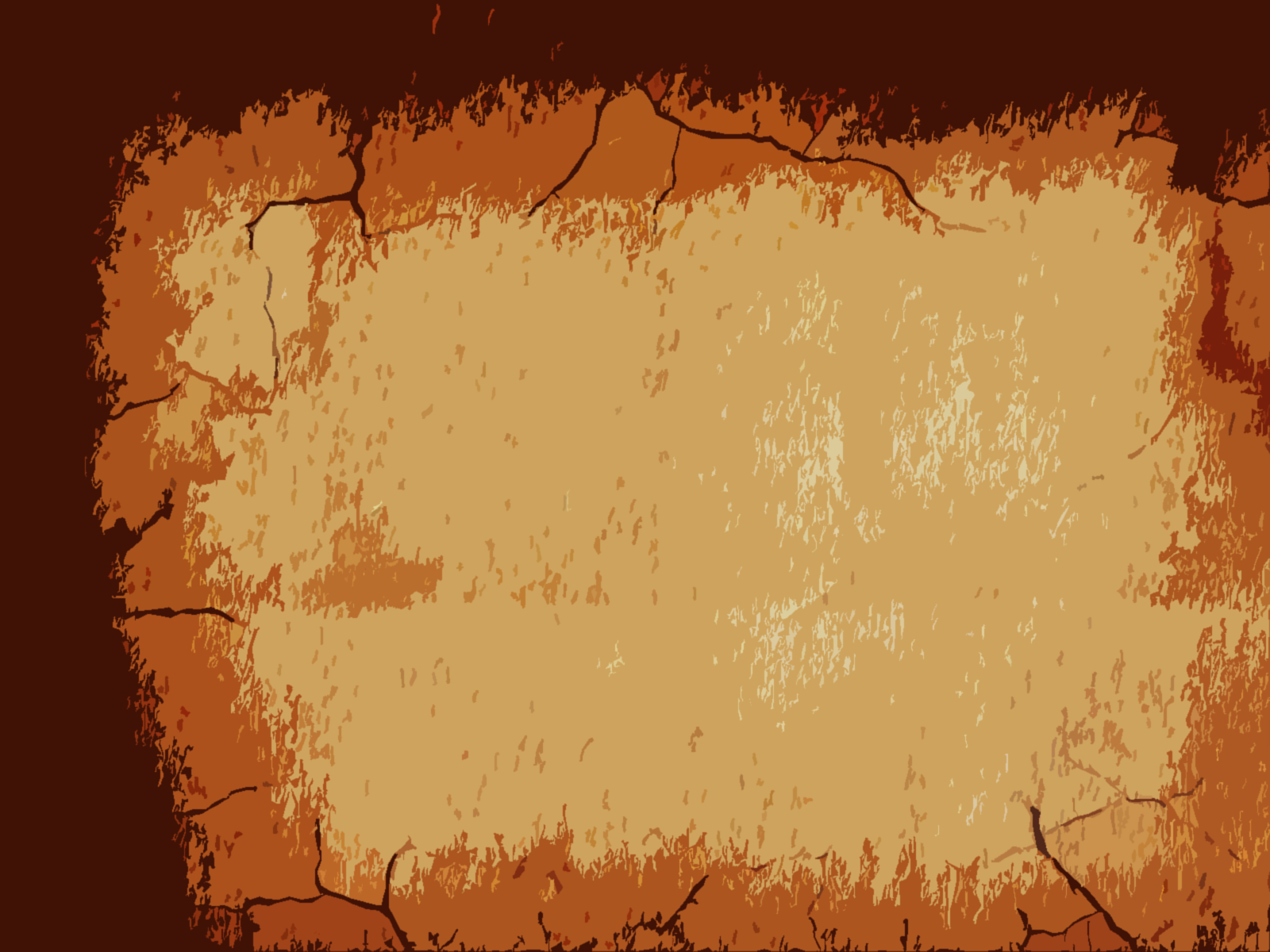 Salvation of the Soul
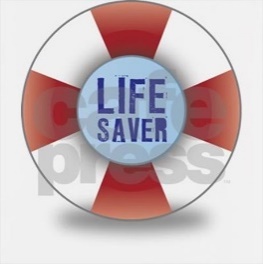 1 PETER
Conclusion